ĐÁP CA 
SAU CHÚA NHẬT IX 
THƯỜNG NIÊN
THỨ HAI
SAU CHÚA NHẬT IX 
THƯỜNG NIÊN
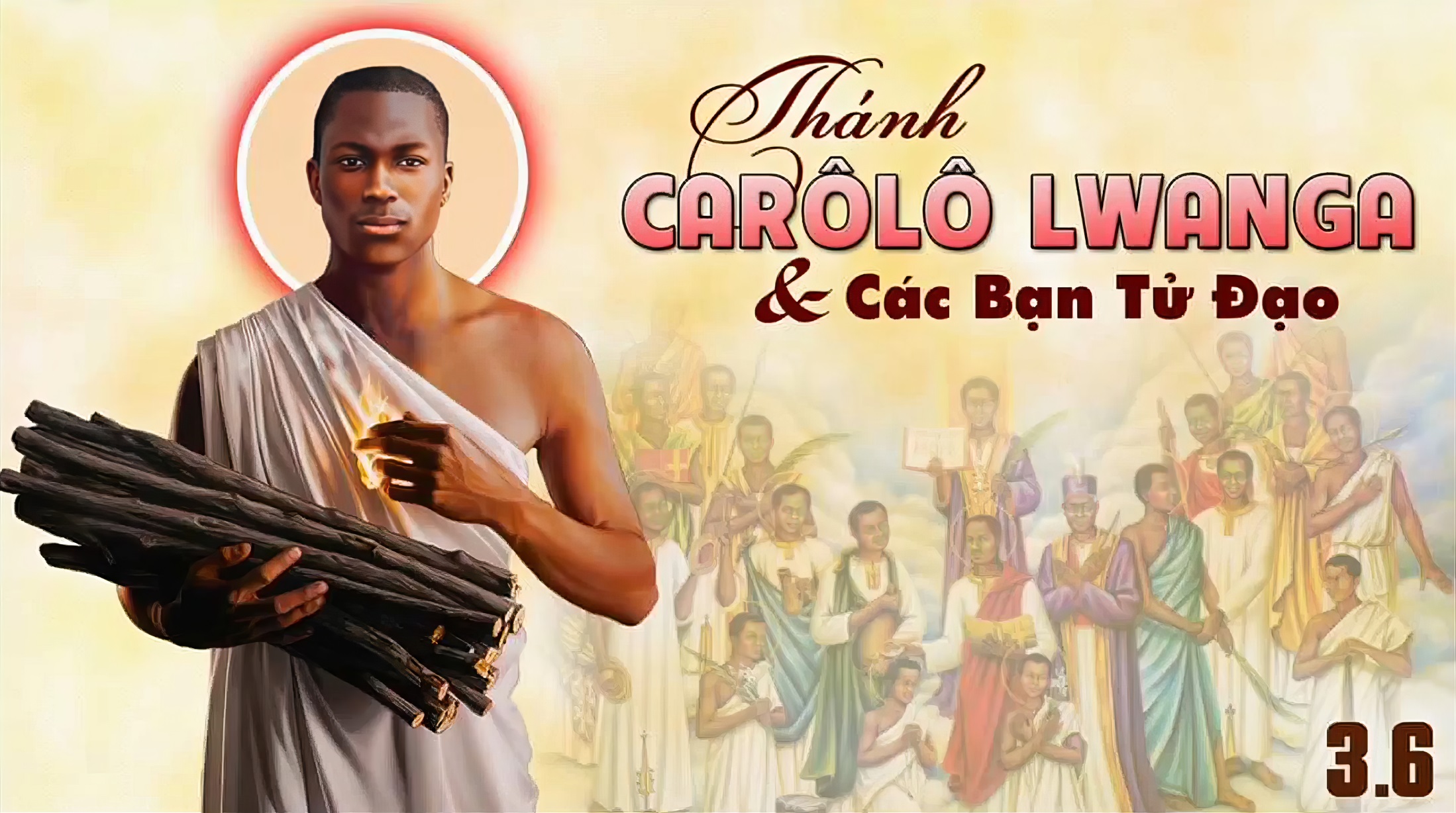 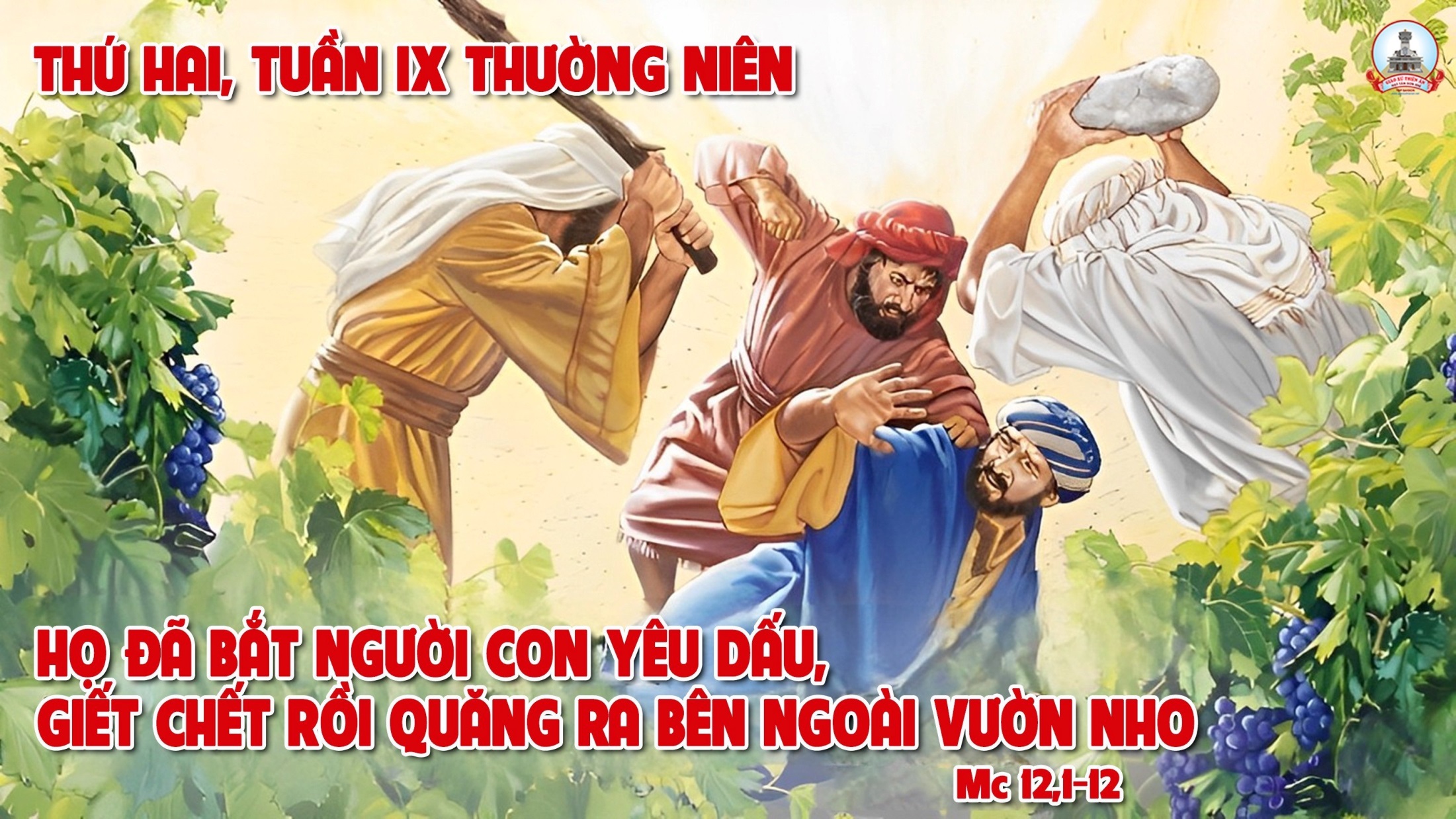 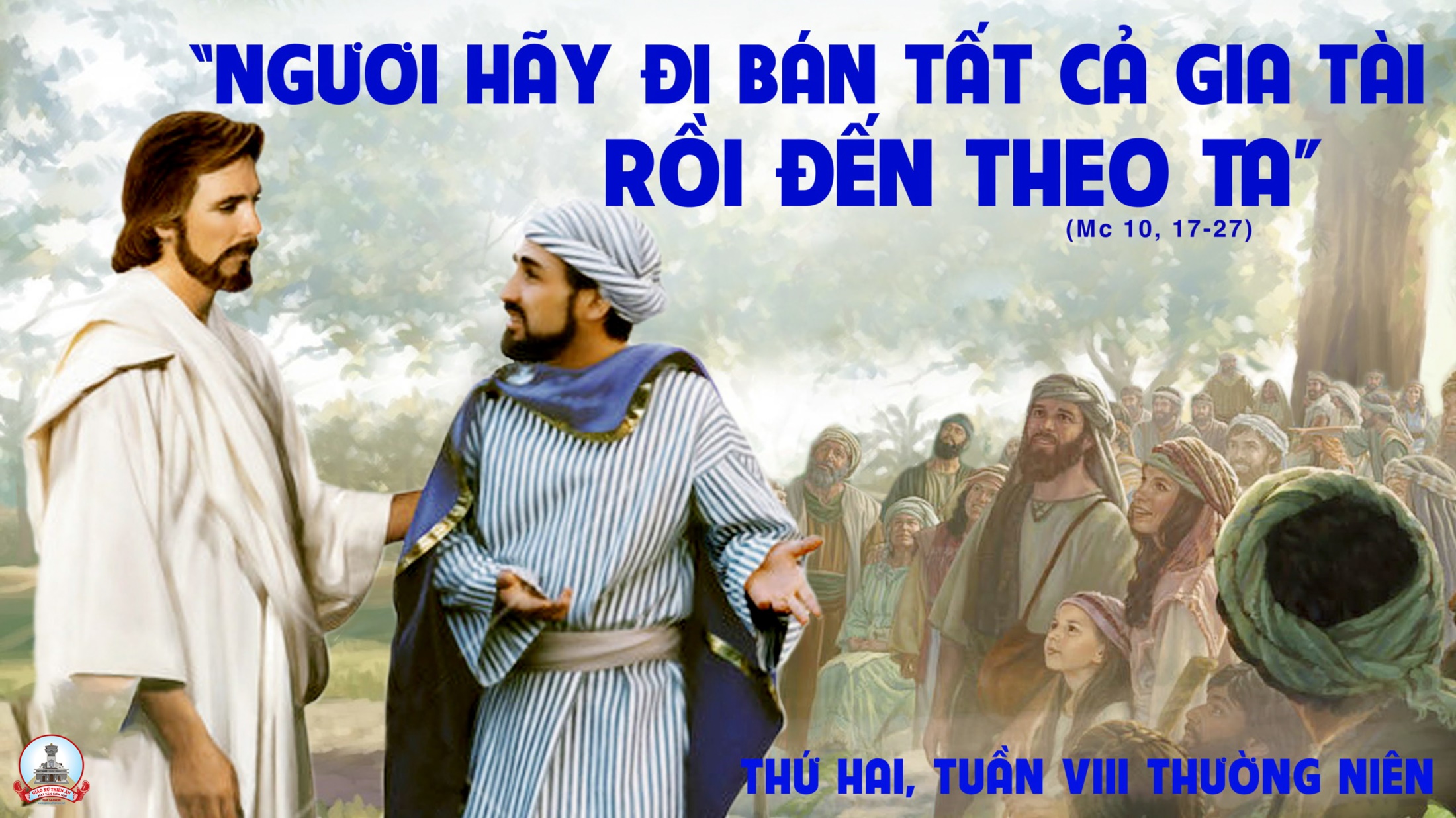 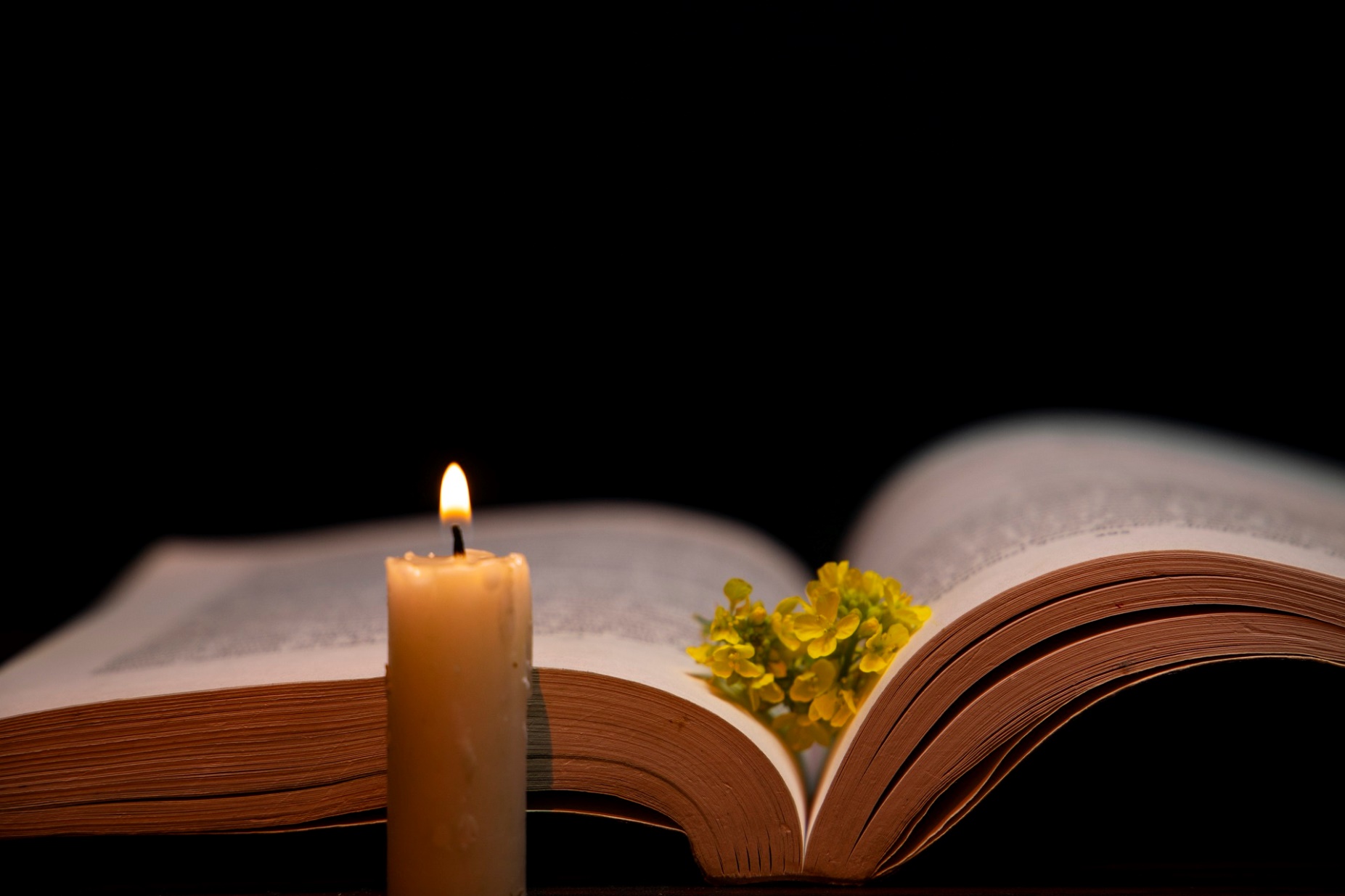 Thiên Chúa đã ban tặng chúng ta những gì rất quý báu và trọng đại Người đã hứa, để nhờ đó anh em được thông phần bản tính Thiên Chúa.
Bài trích thư thứ hai của thánh Phê-rô tông đồ.
Đáp ca:
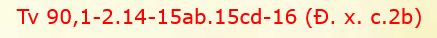 Lạy Thiên Chúa, con tin tưởng vào Ngài.
Alleluia-Alleluia:
Lạy Chúa Giê-su Ki-tô là vị Chứng Nhân trung thành, là Trưởng Tử trong số những người từ cõi chết trỗi dậy, Chúa đã yêu mến chúng con, và đã lấy máu mình rửa sạch tội lỗi chúng con.
Alleluia:
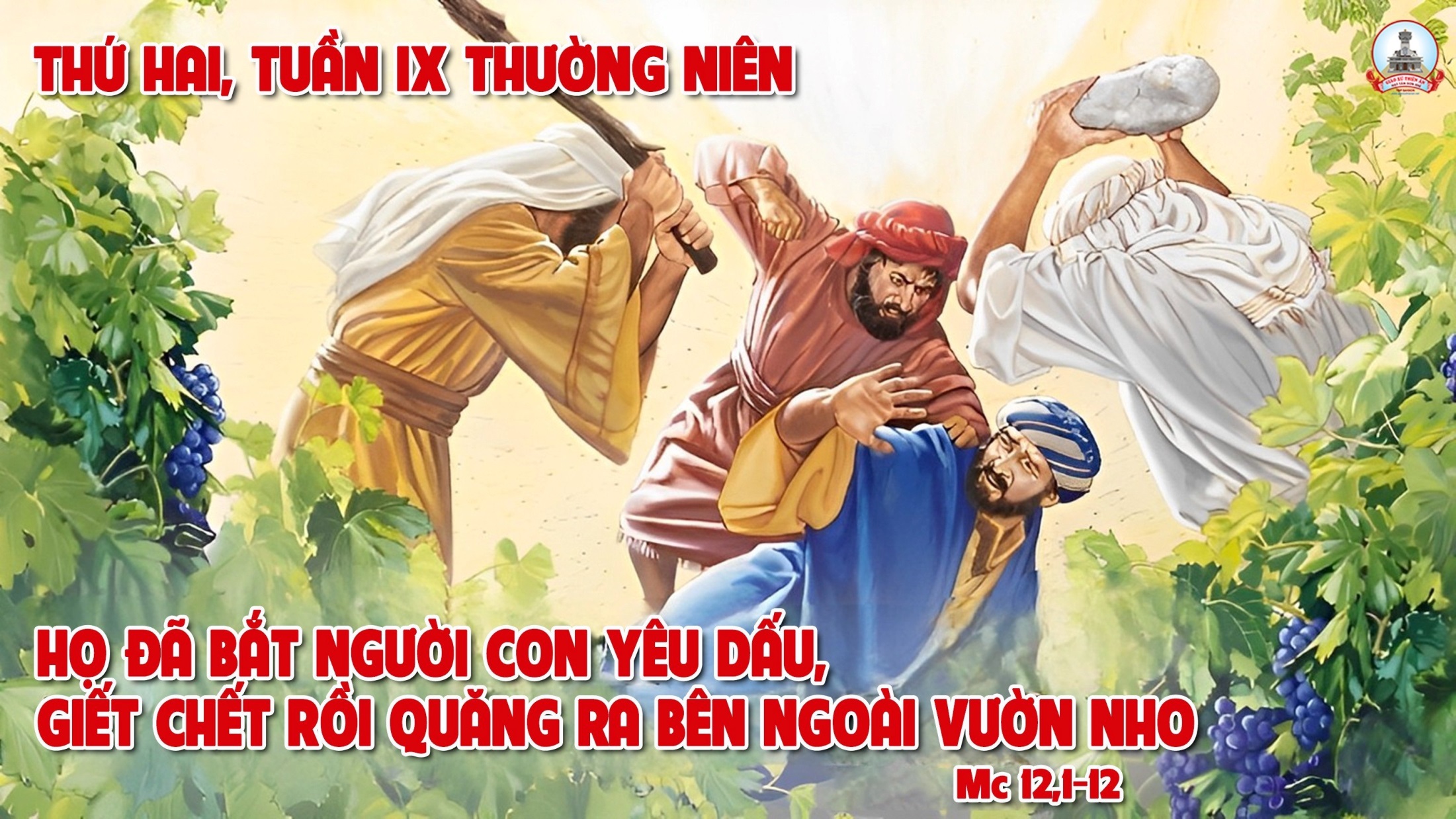 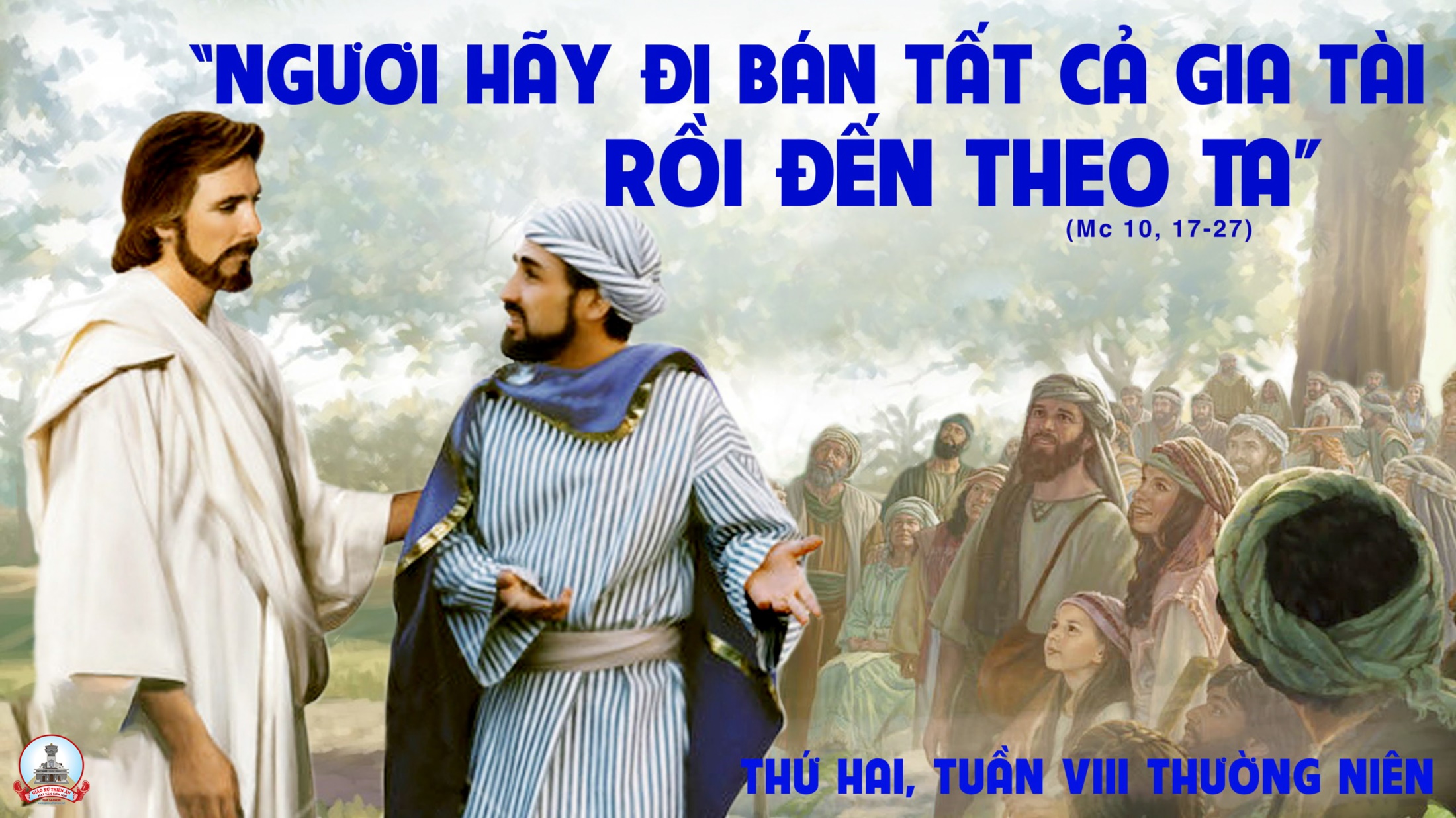 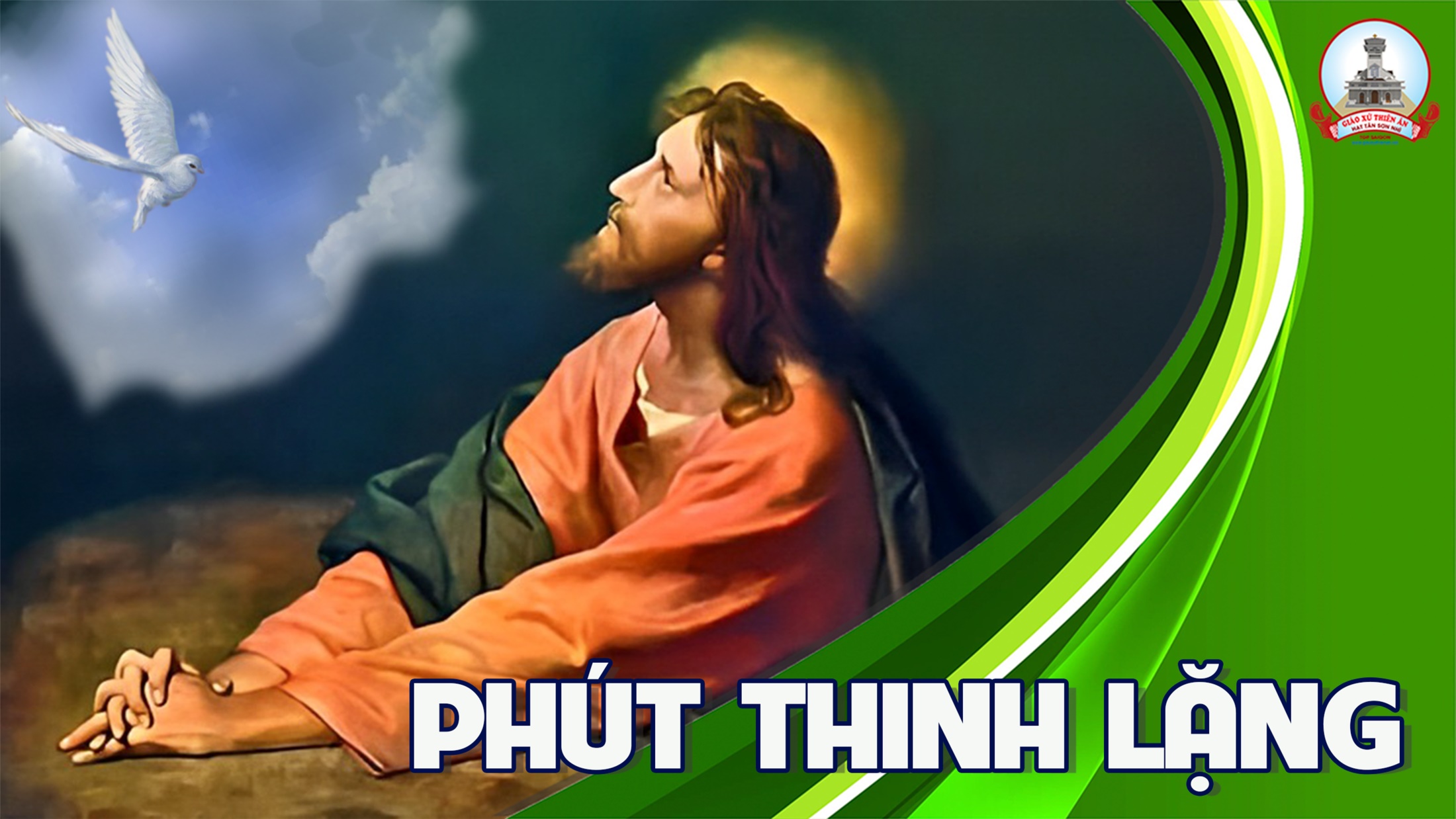 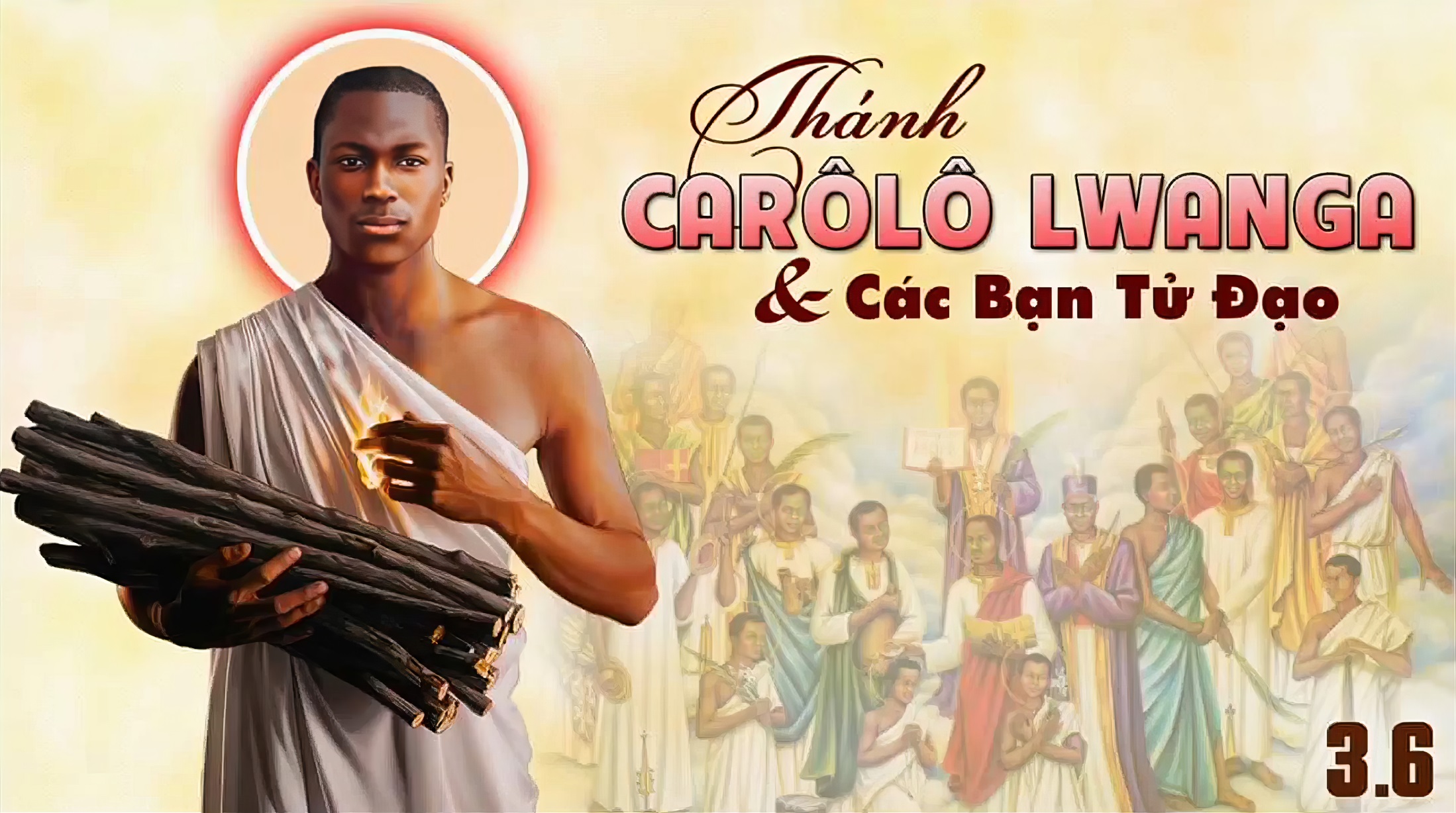 THỨ HAI
SAU CHÚA NHẬT IX 
THƯỜNG NIÊN
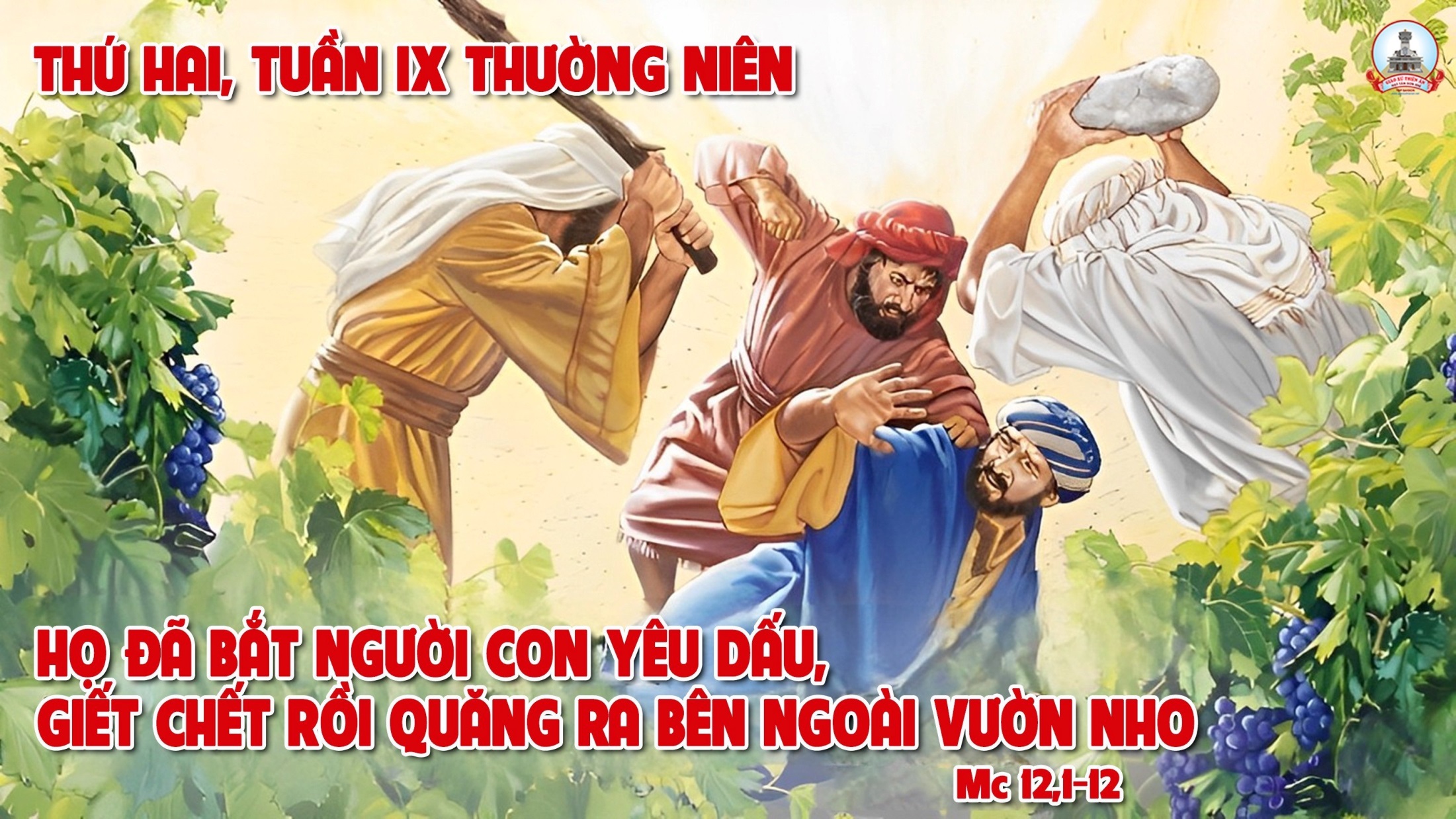 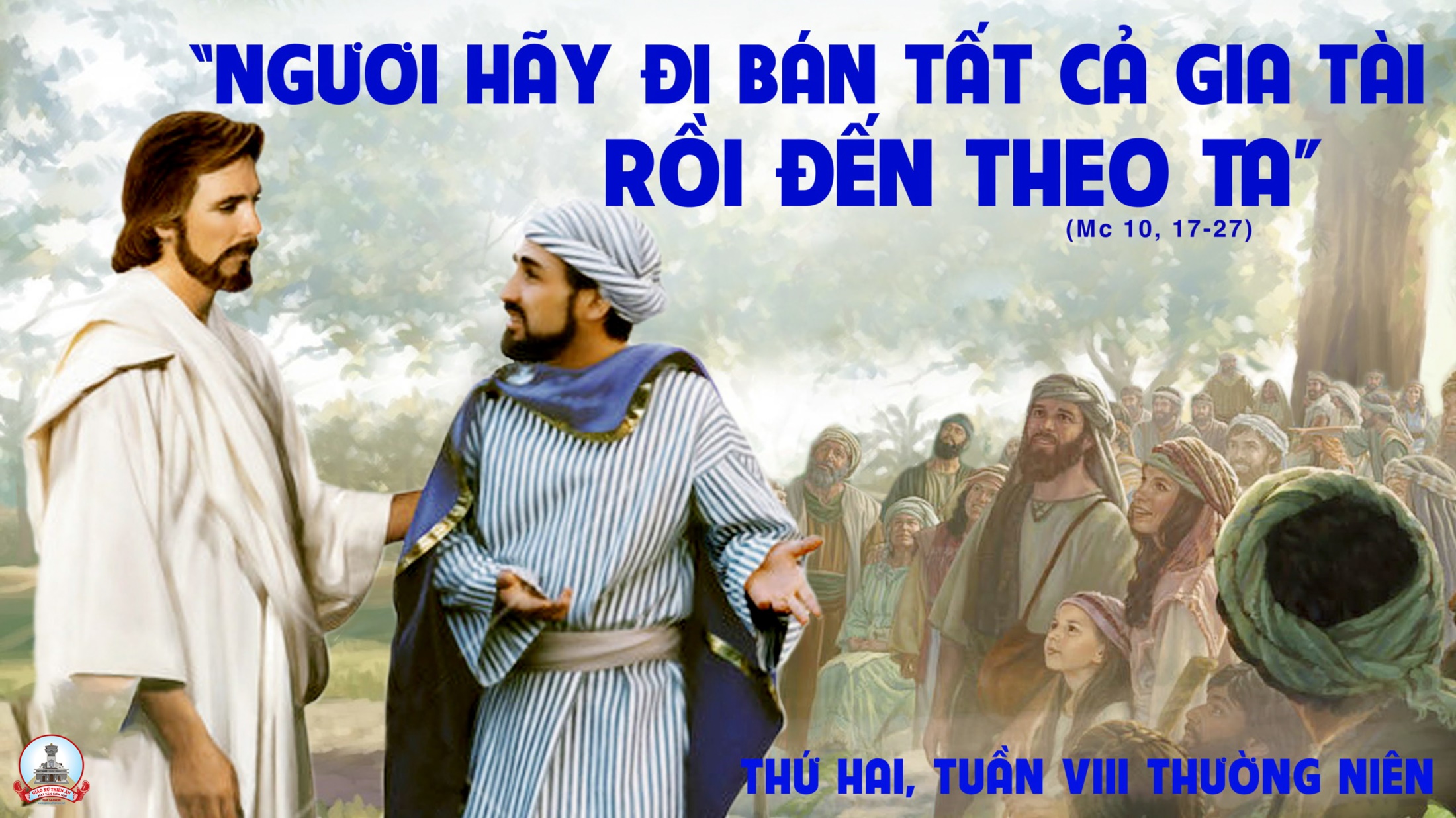 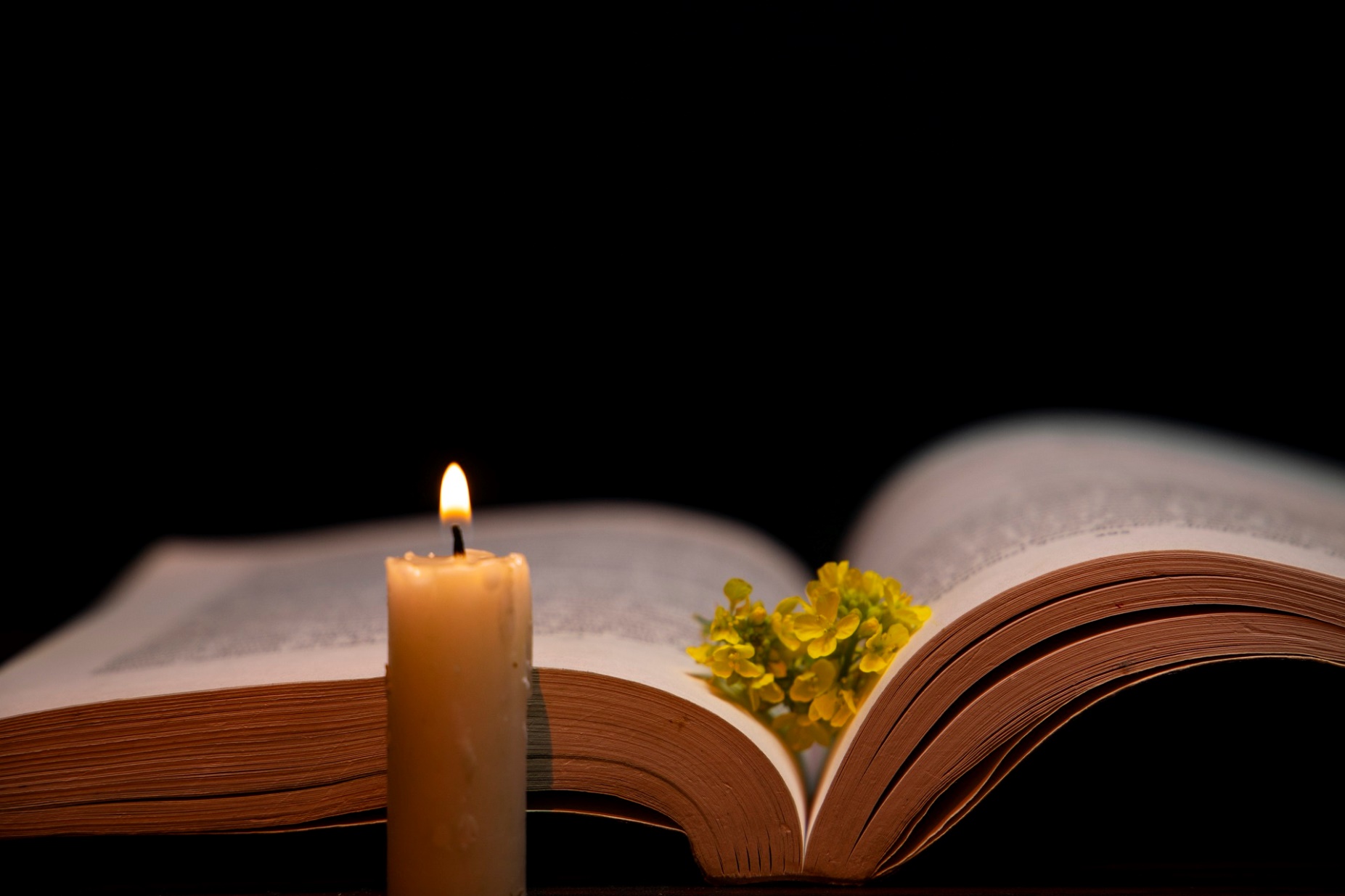 Thiên Chúa đã ban tặng chúng ta những gì rất quý báu và trọng đại Người đã hứa, để nhờ đó anh em được thông phần bản tính Thiên Chúa.
Bài trích thư thứ hai của thánh Phê-rô tông đồ.
Đáp ca:
Lạy Thiên Chúa, con tin tưởng vào Ngài.
Alleluia-Alleluia:
Lậy Chúa Giê-su Ki-tô là vị Chứng Nhân trung thành, là Trưởng Tử trong số những người từ cõi chết trỗi dậy , Chúa đã yêu mến chúng con , và đã lấy máu mình rửa sạch tội lỗi chúng con.
Alleluia:
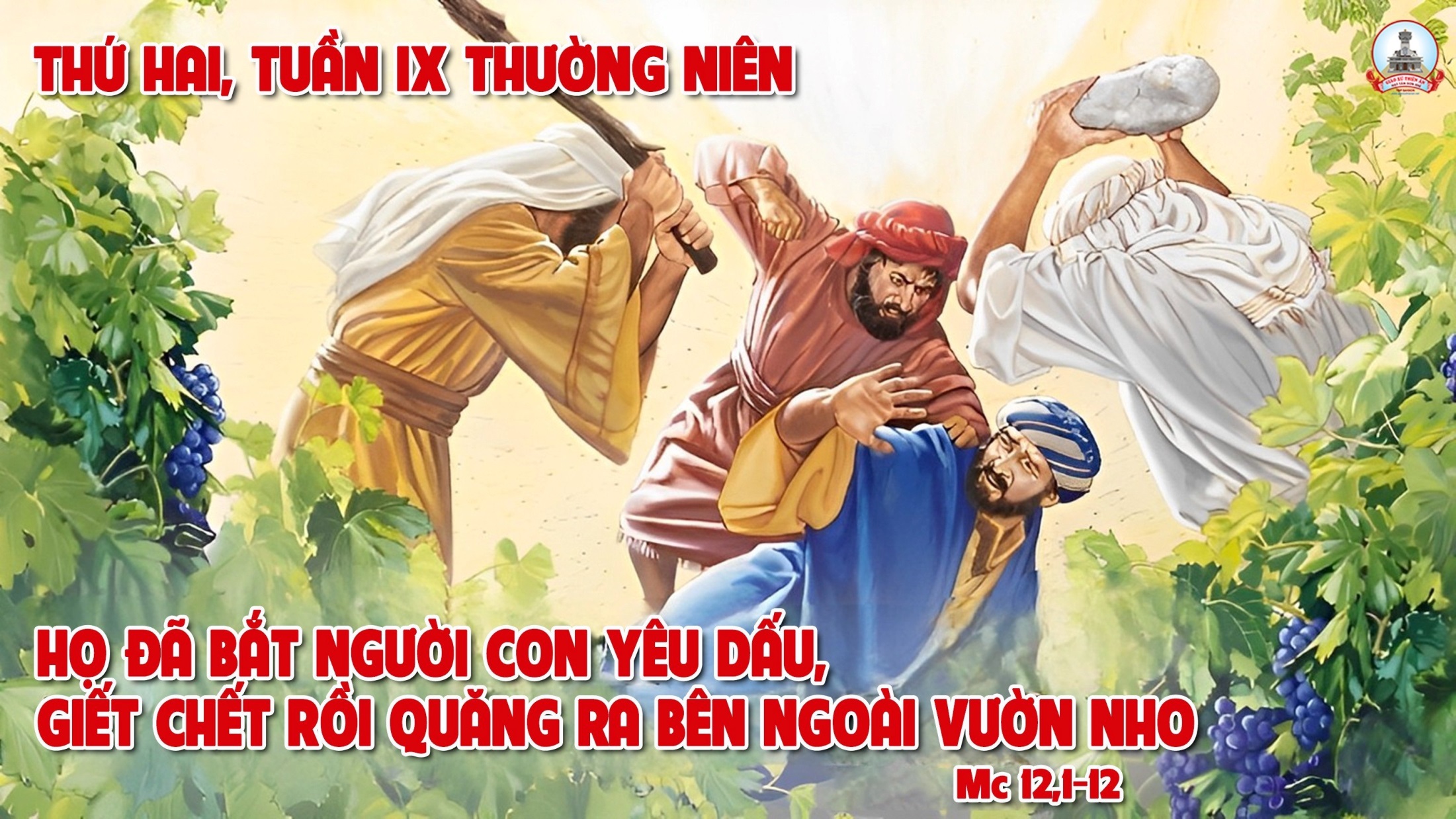 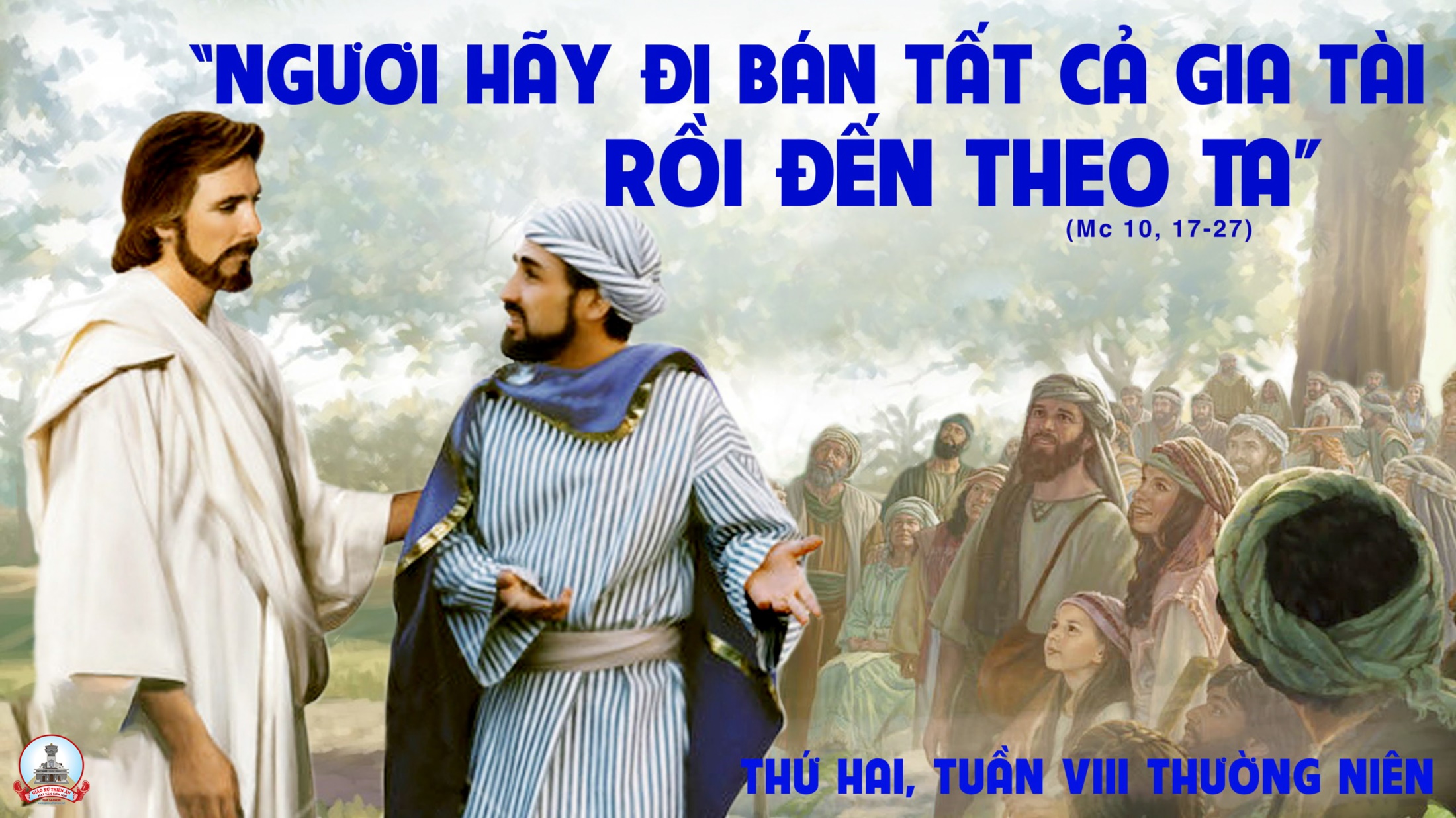 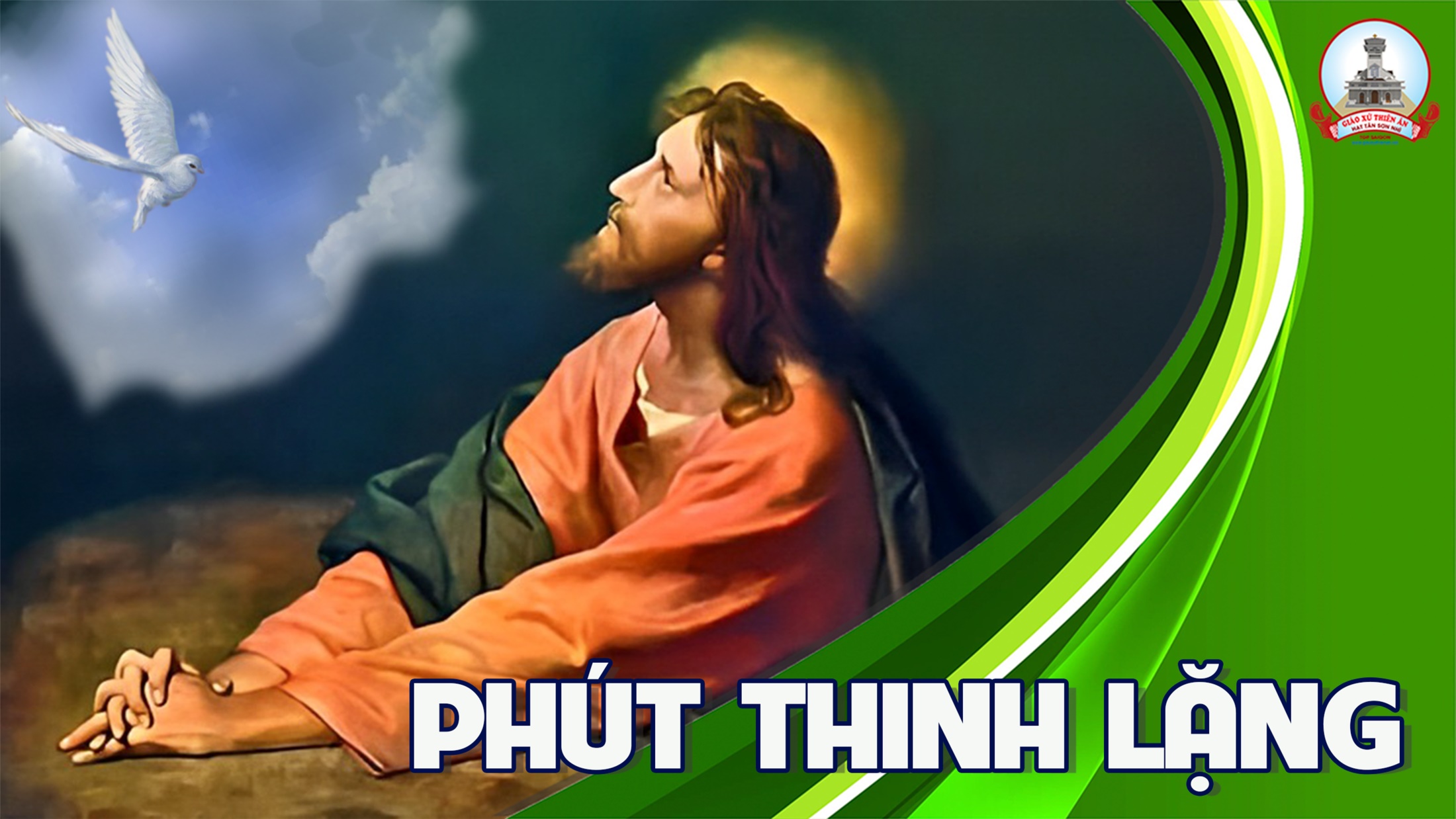 THỨ BA
SAU CHÚA NHẬT IX
THƯỜNG NIÊN
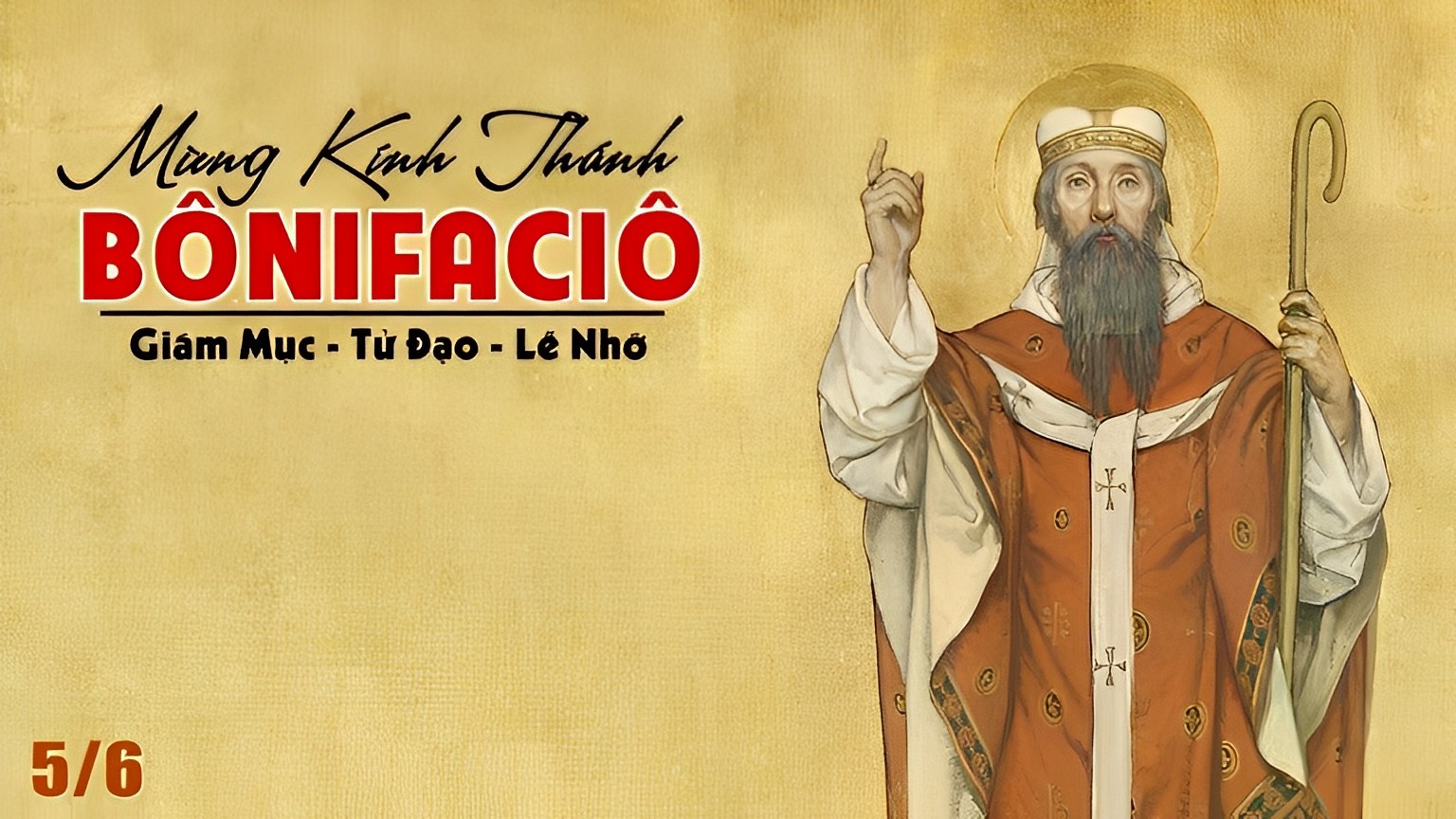 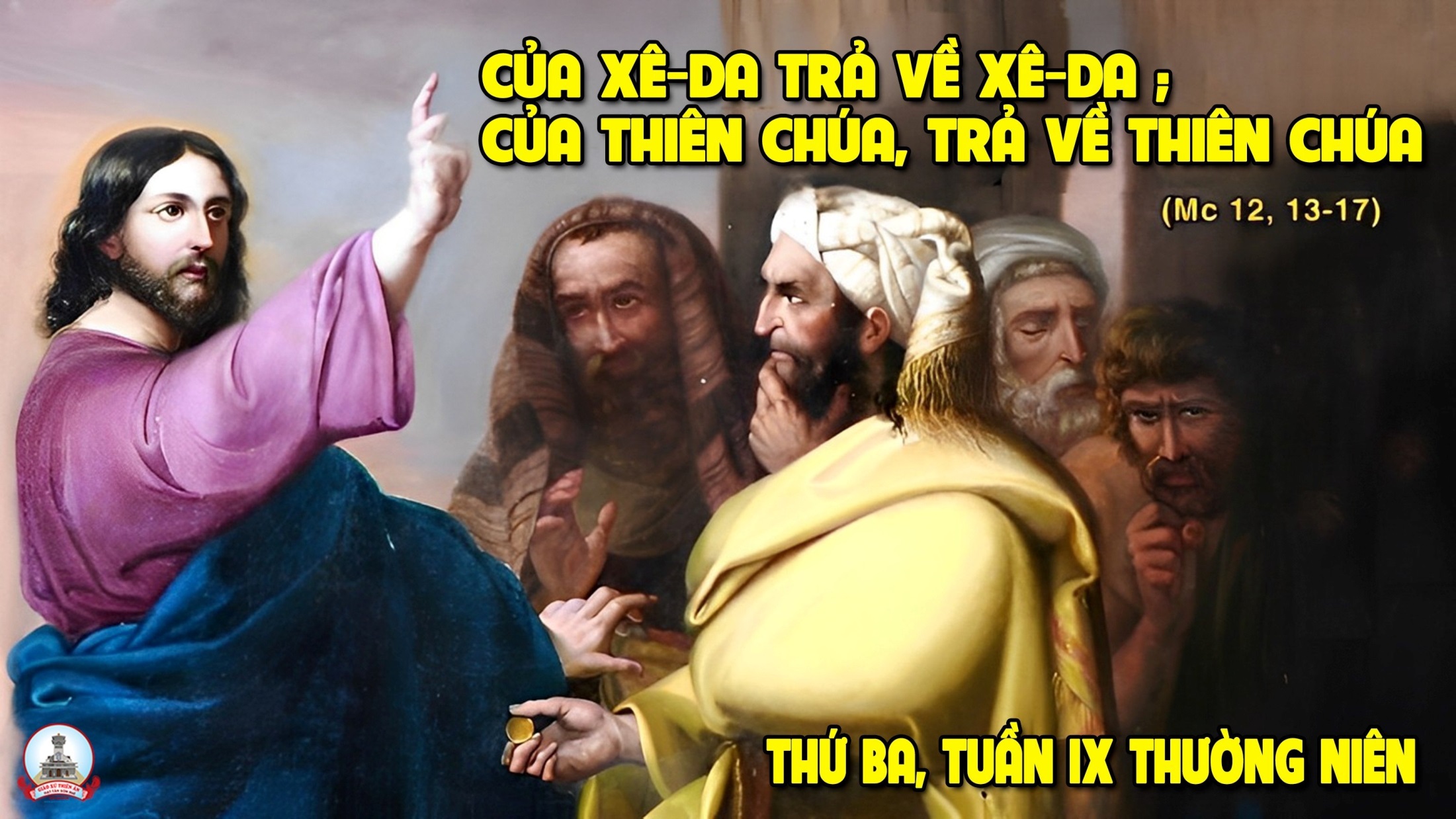 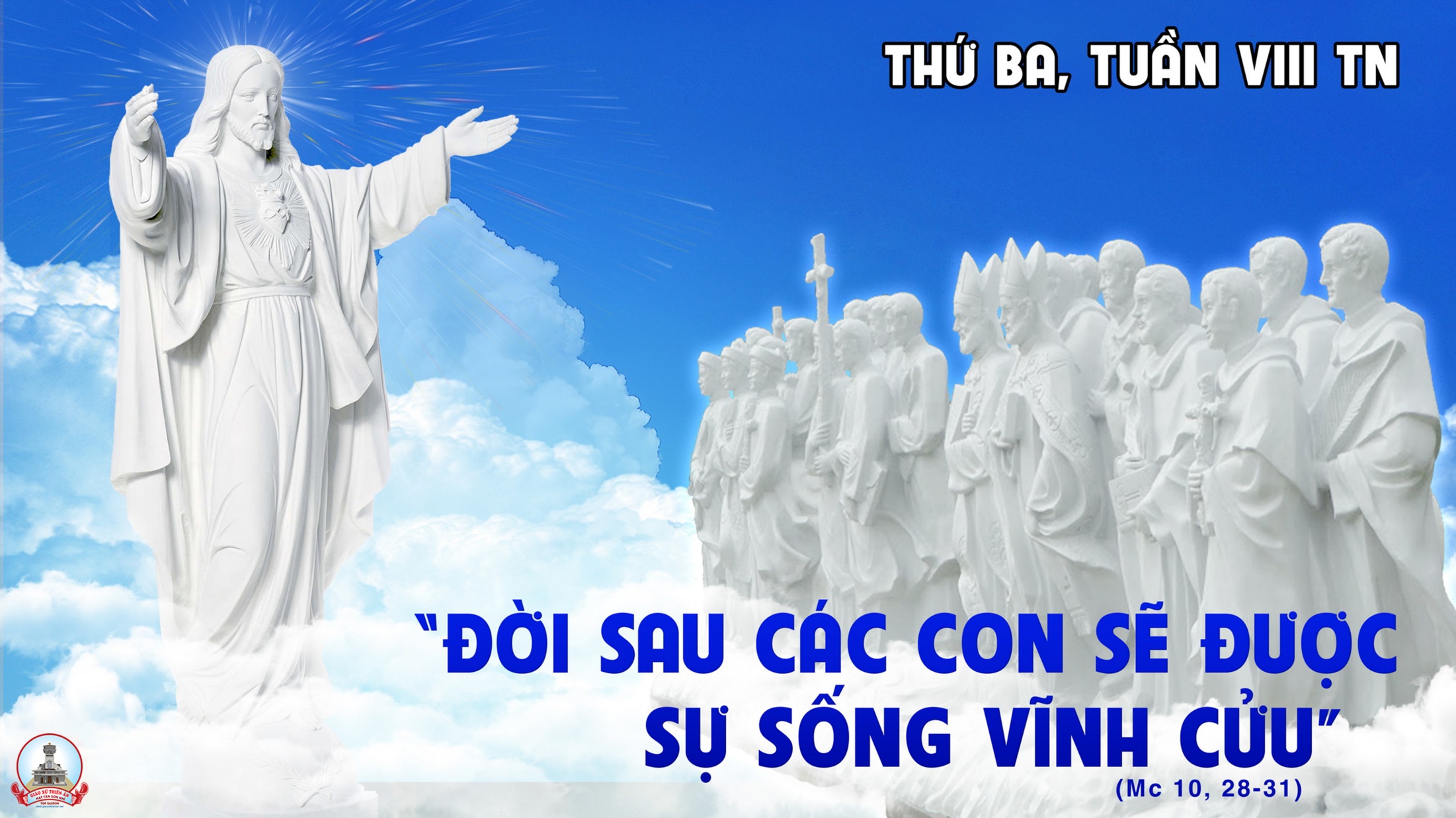 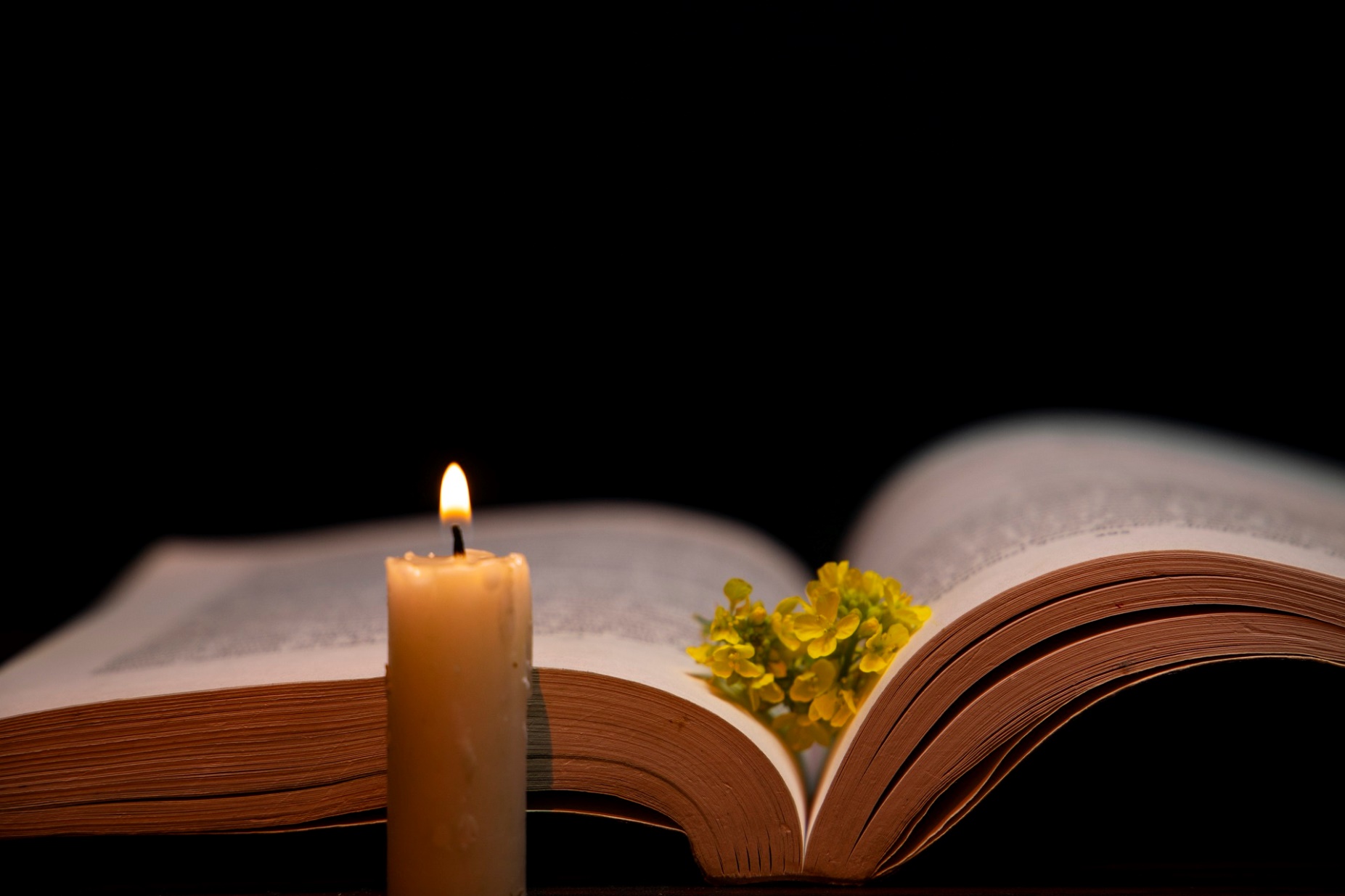 Chúng ta mong đợi trời mới, đất mới.
Bài trích thư thứ hai của thánh Phê-rô tông đồ.
Đáp ca:
Lạy Chúa, trải qua bao thế hệ, Ngài vẫn là nơi chúng con trú ẩn.
Alleluia-Alleluia:
Xin Thân Phụ Đức Giê-su Ki-tô, Chúa chúng ta, soi trí mở lòng cho chúng ta thấy rõ, đâu là niềm hy vọng, mà ơn Người kêu gọi đem lại cho chúng ta.
Alleluia:
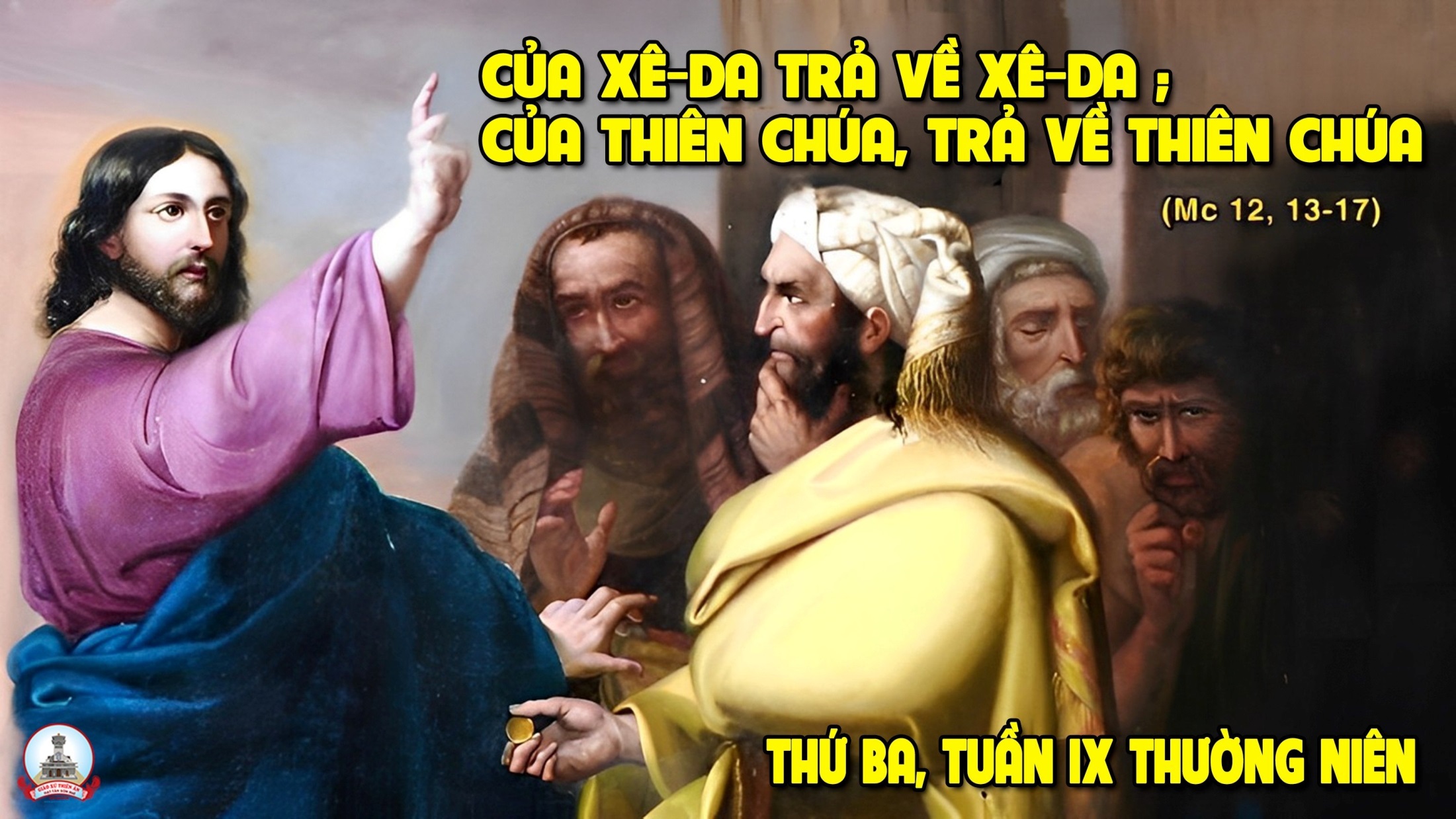 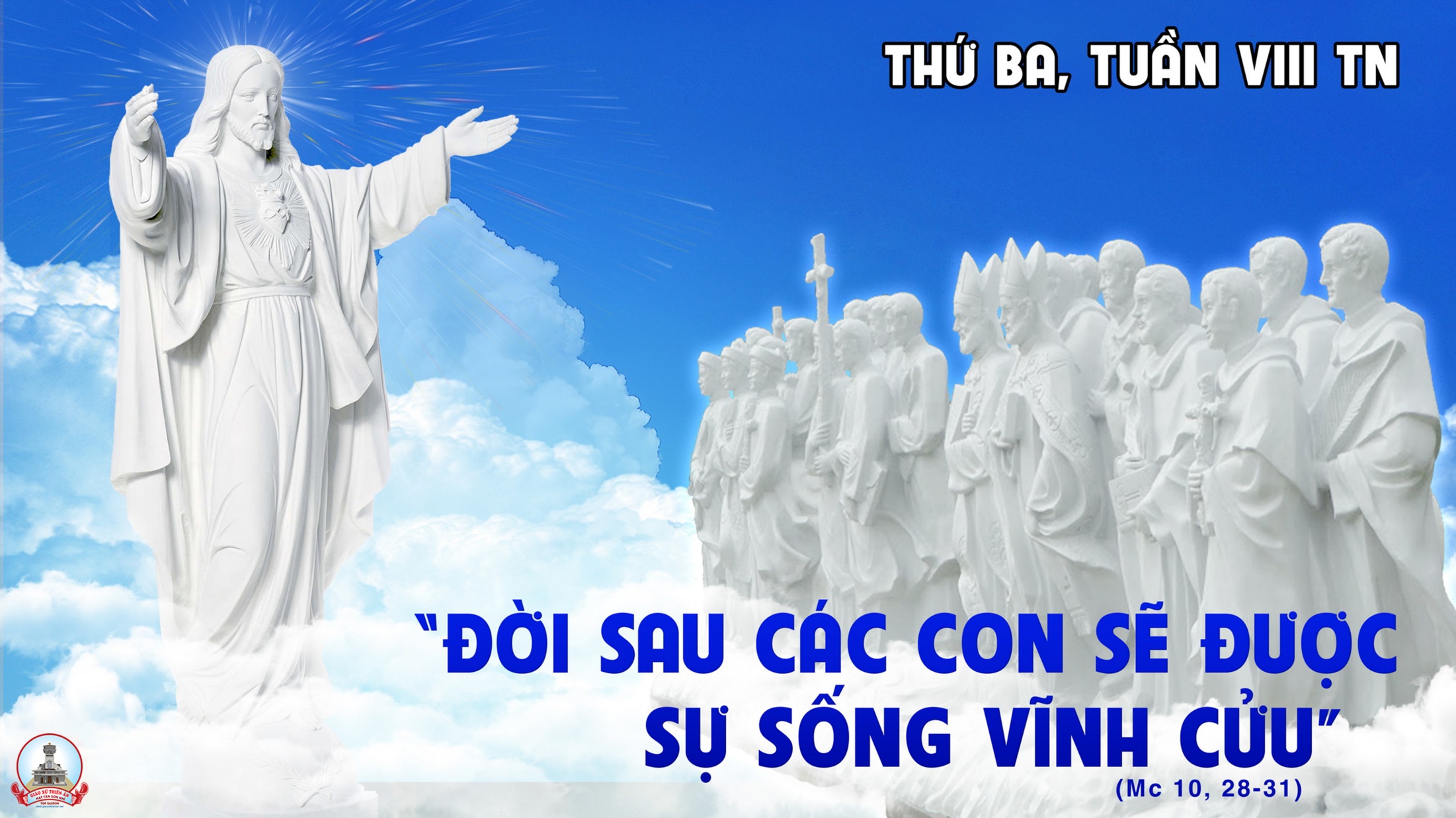 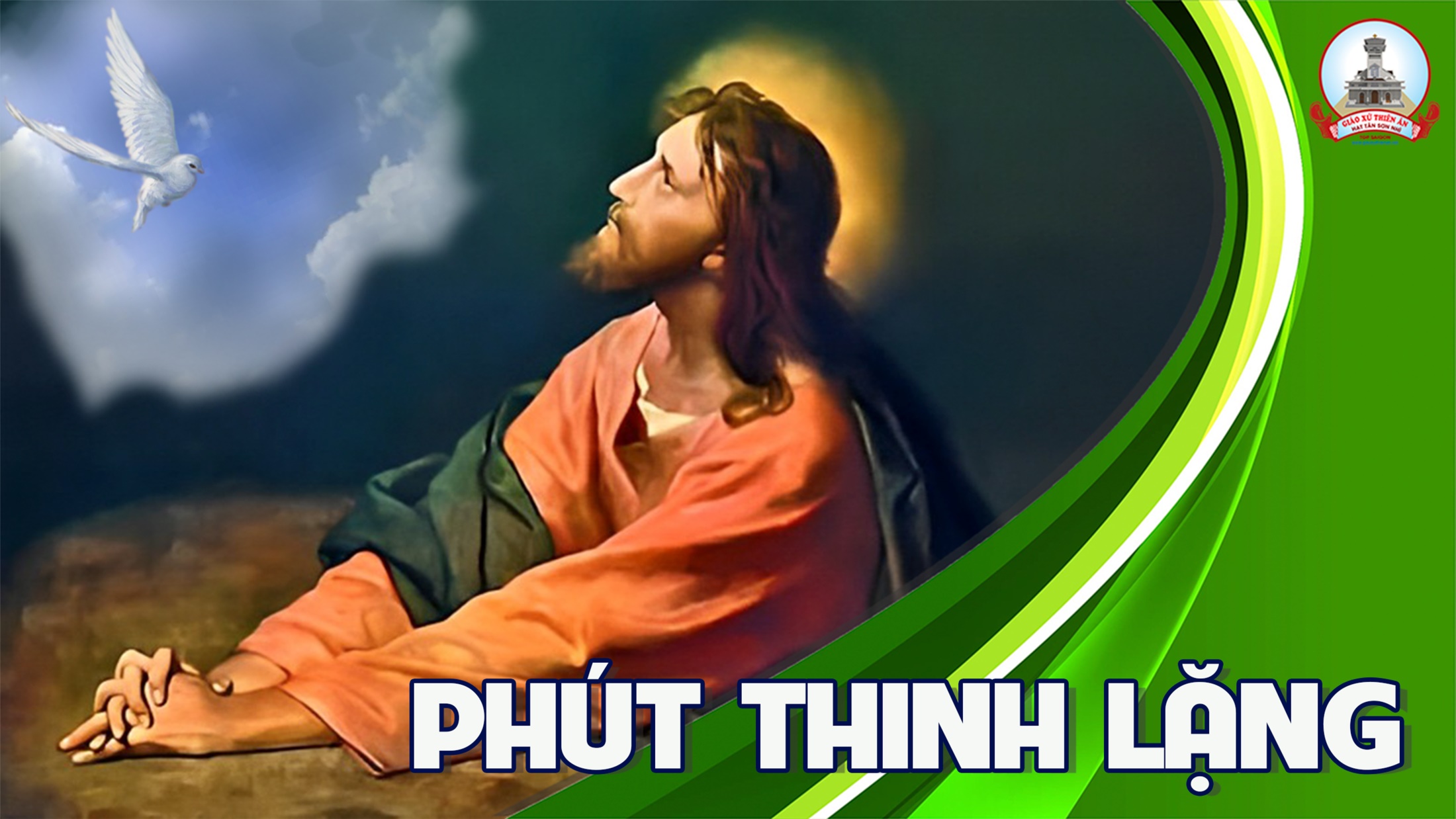 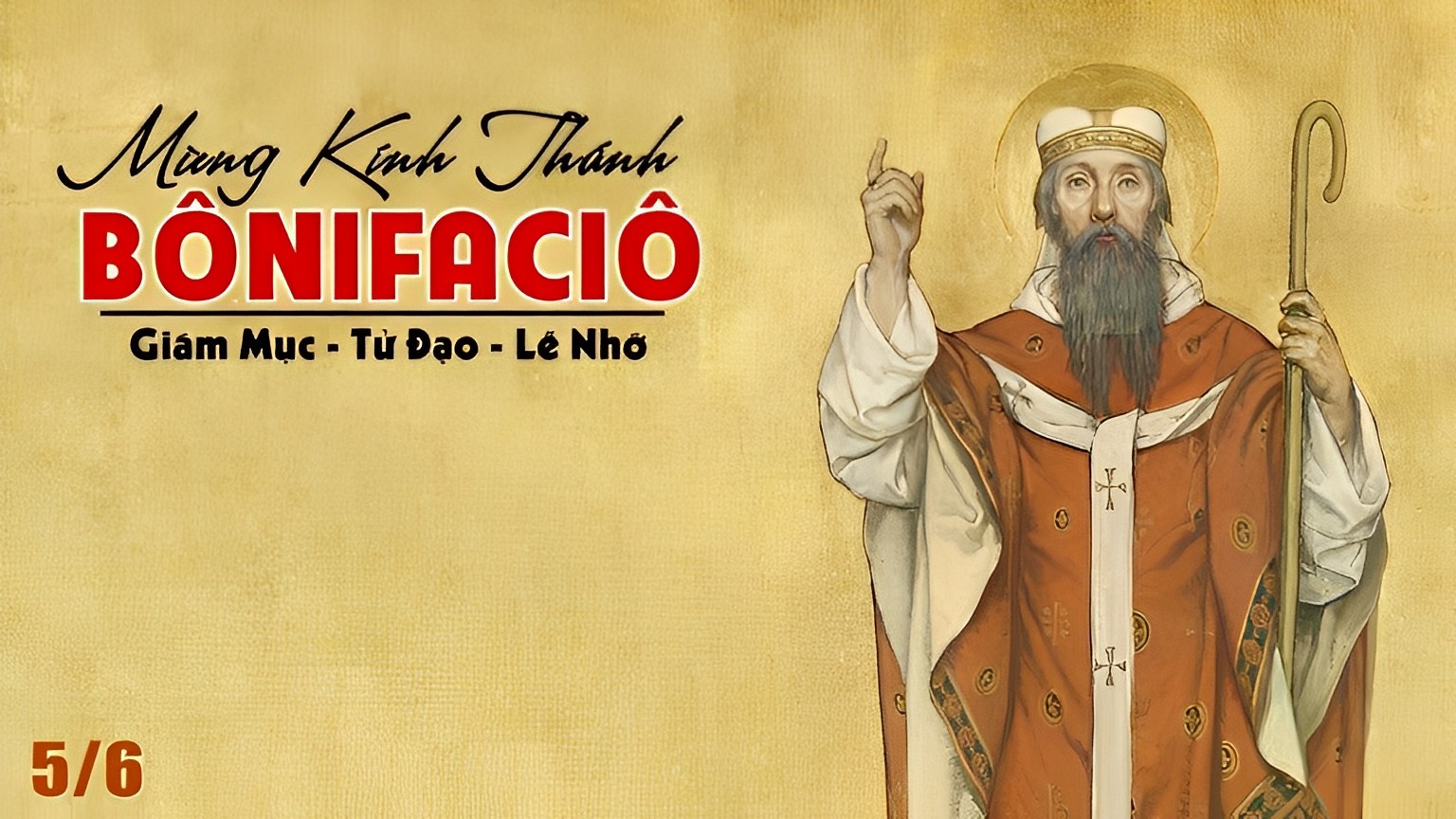 THỨ BA
SAU CHÚA NHẬT IX
THƯỜNG NIÊN
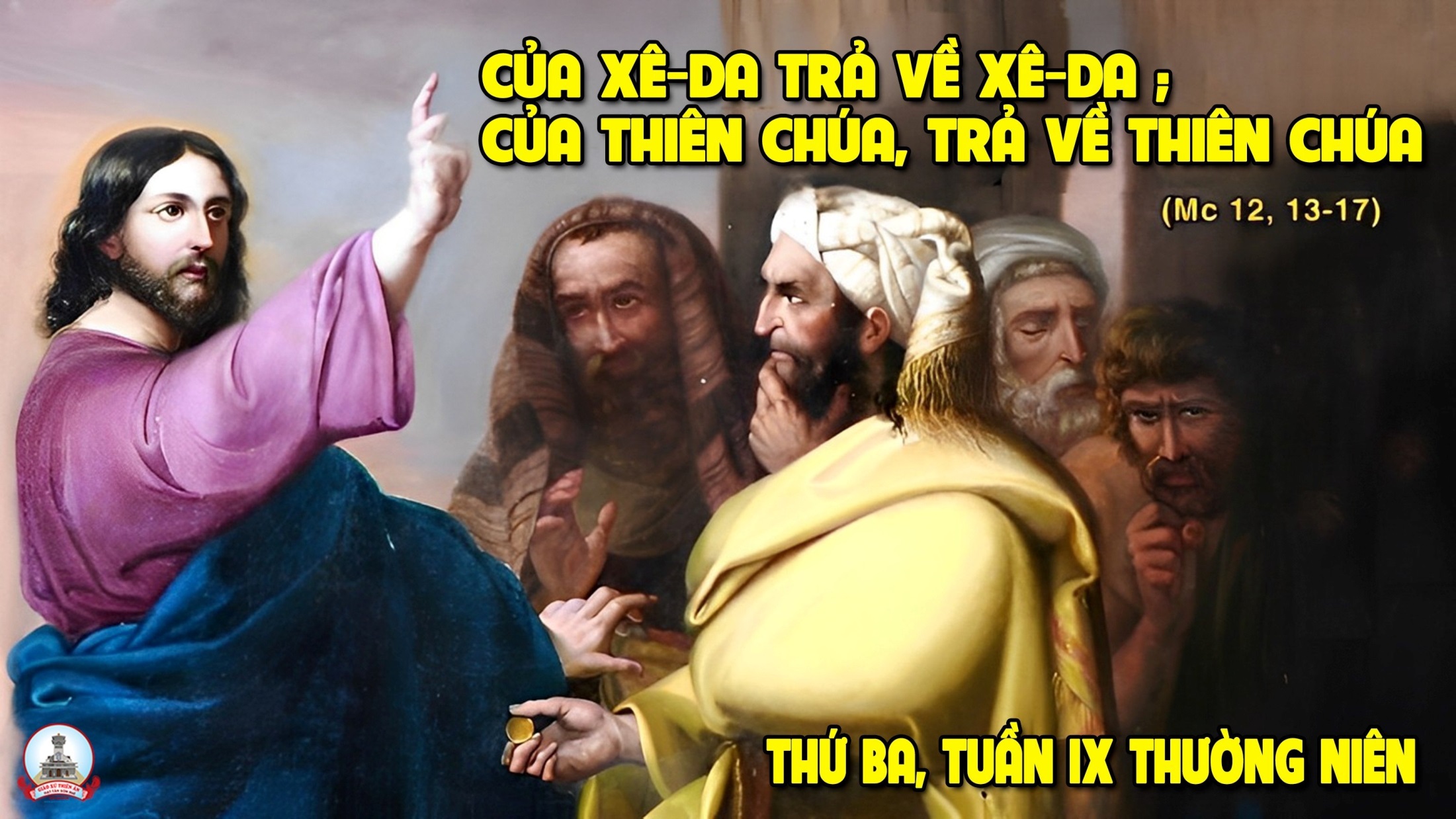 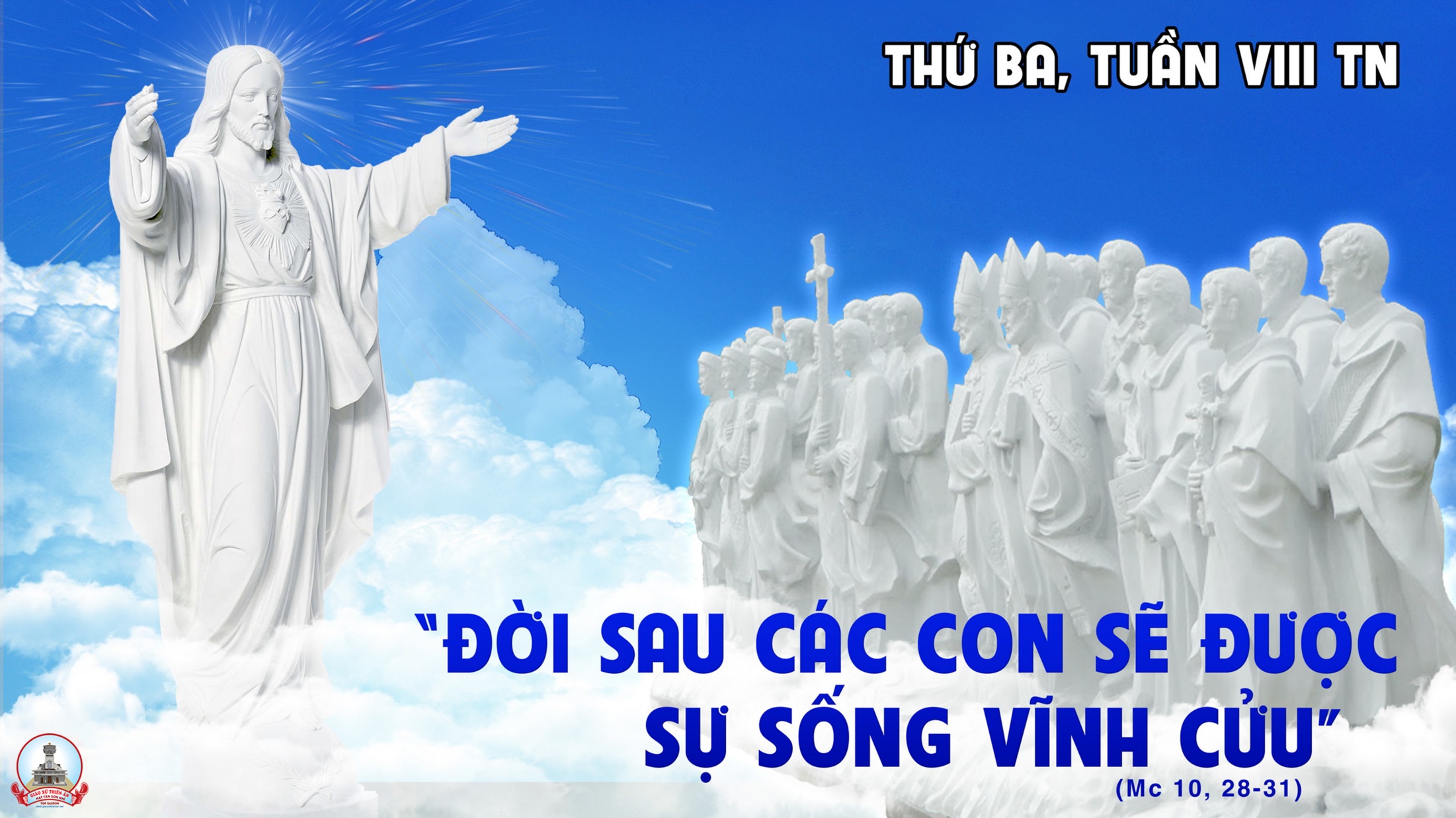 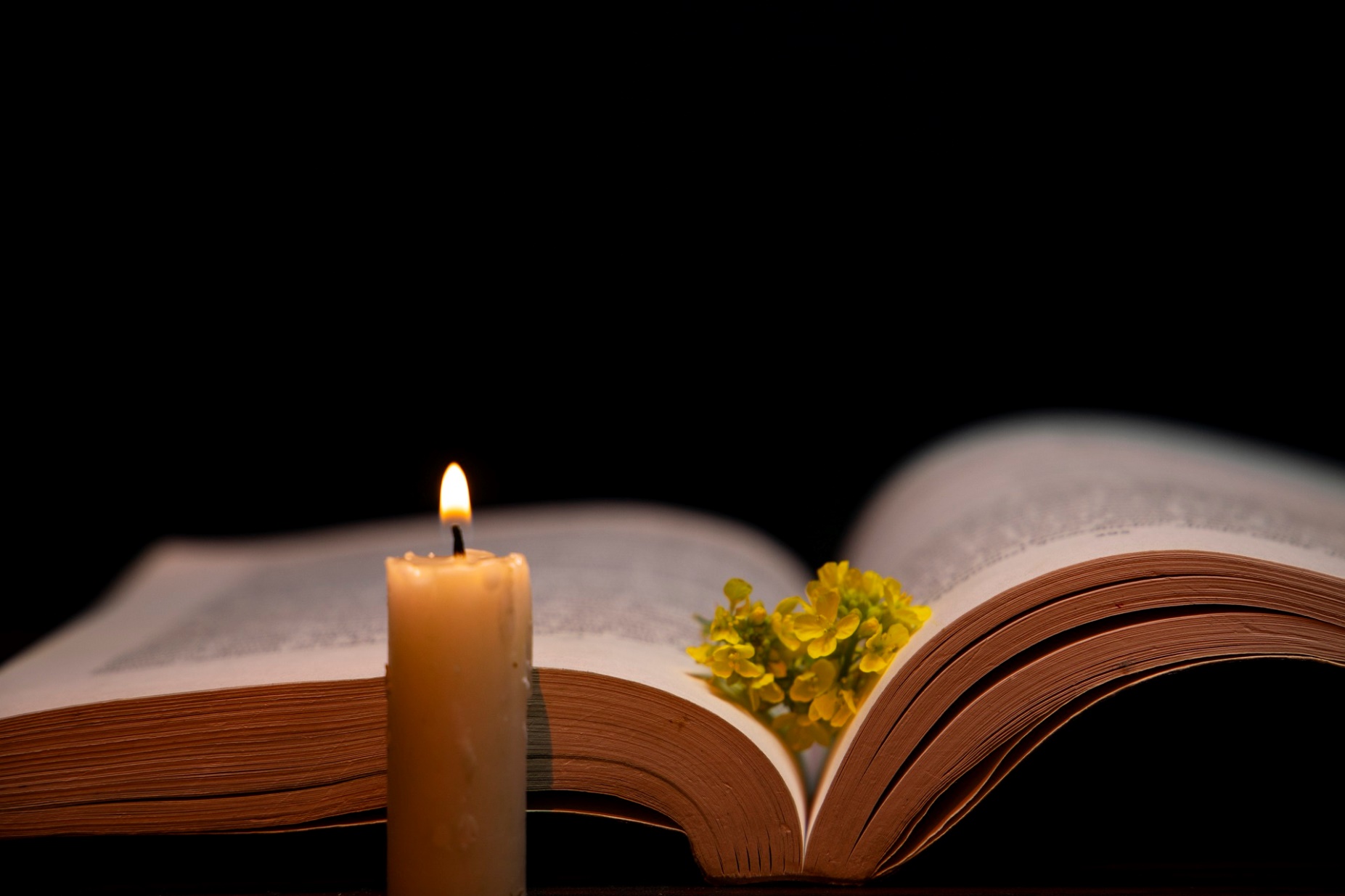 Chúng ta mong đợi trời mới, đất mới.
Bài trích thư thứ hai của thánh Phê-rô tông đồ.
Đáp ca:
Lạy Chúa, trải qua bao thế hệ, Ngài vẫn là nơi chúng con trú ẩn.
Alleluia-Alleluia:
Xin Thân Phụ Đức Giê-su Ki-tô, Chúa chúng ta, soi trí mở long cho chúng ta thấy rõ, đâu là niềm hy vọng, ơn Người kêu gọi đem lại cho chúng ta.
Alleluia:
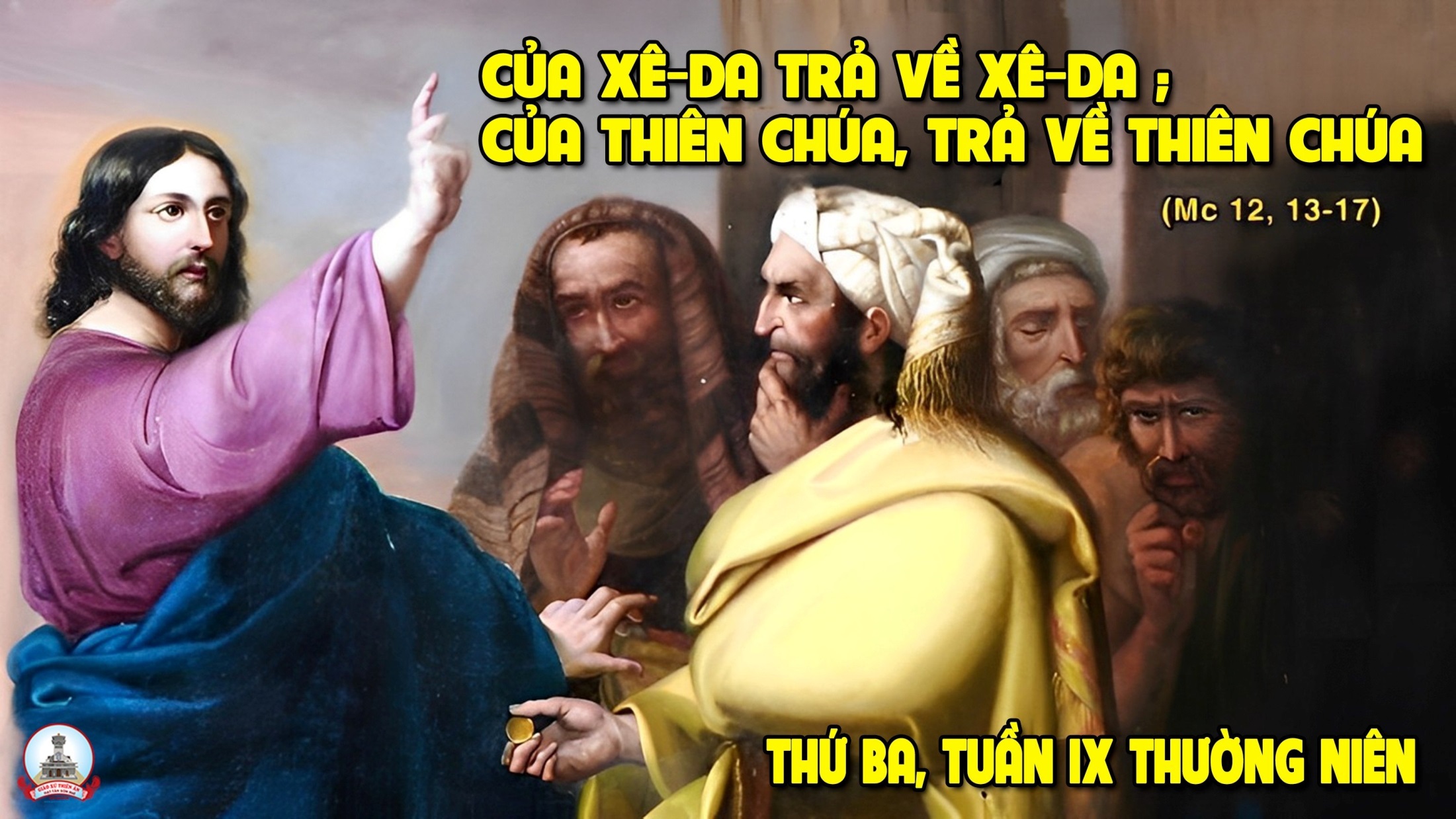 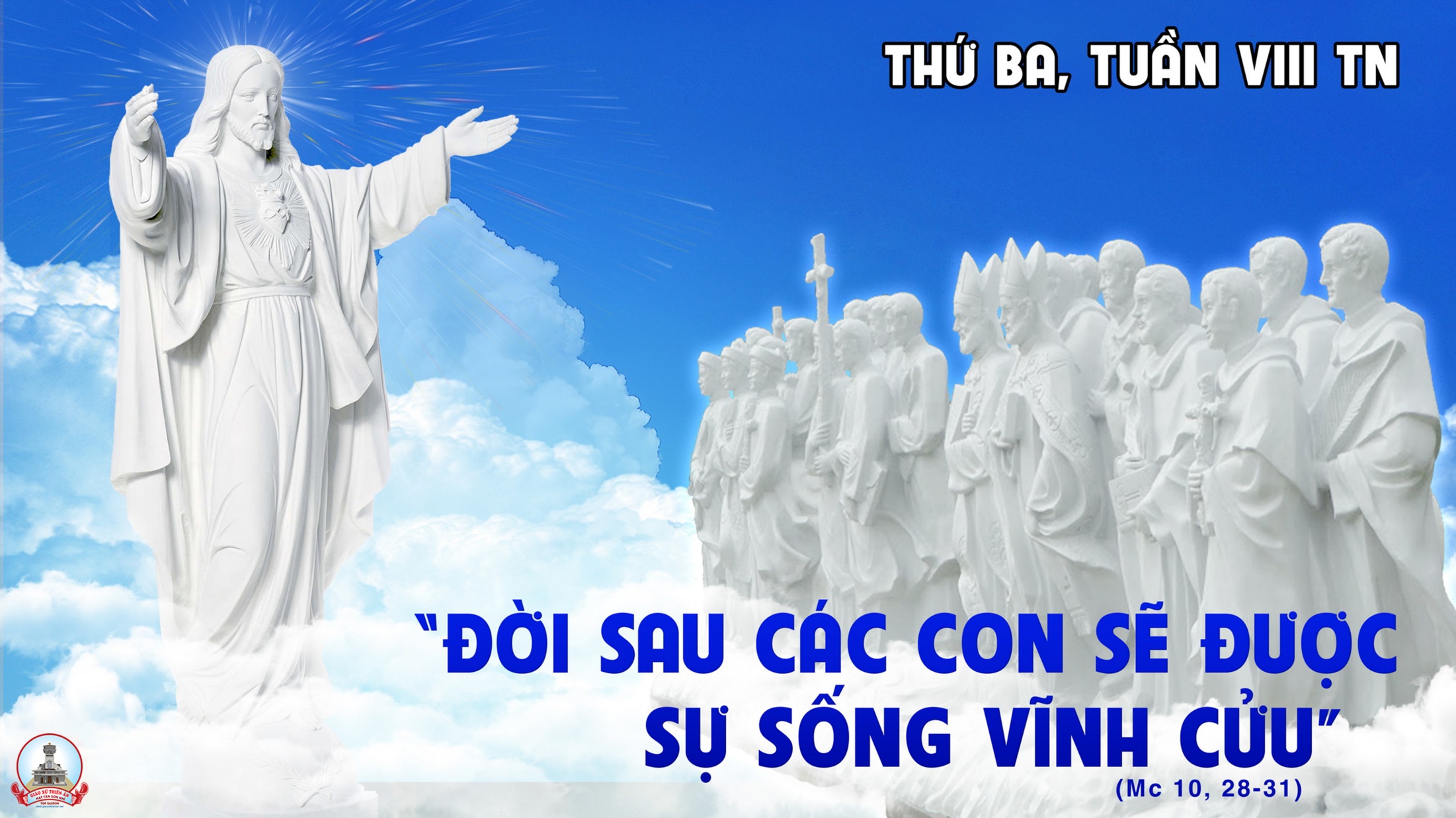 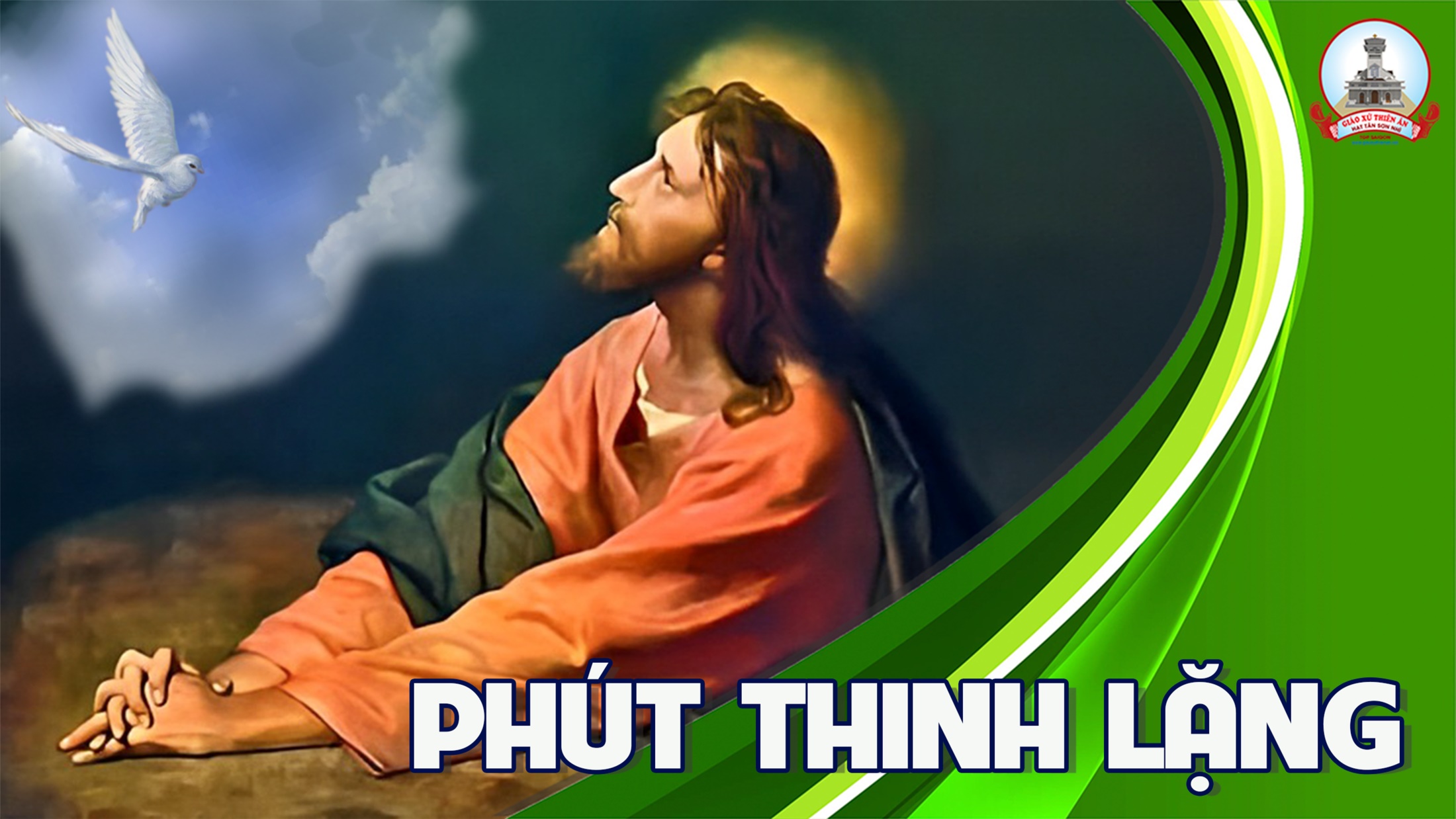 THỨ TƯ
SAU CHÚA NHẬT IX
THƯỜNG NIÊN
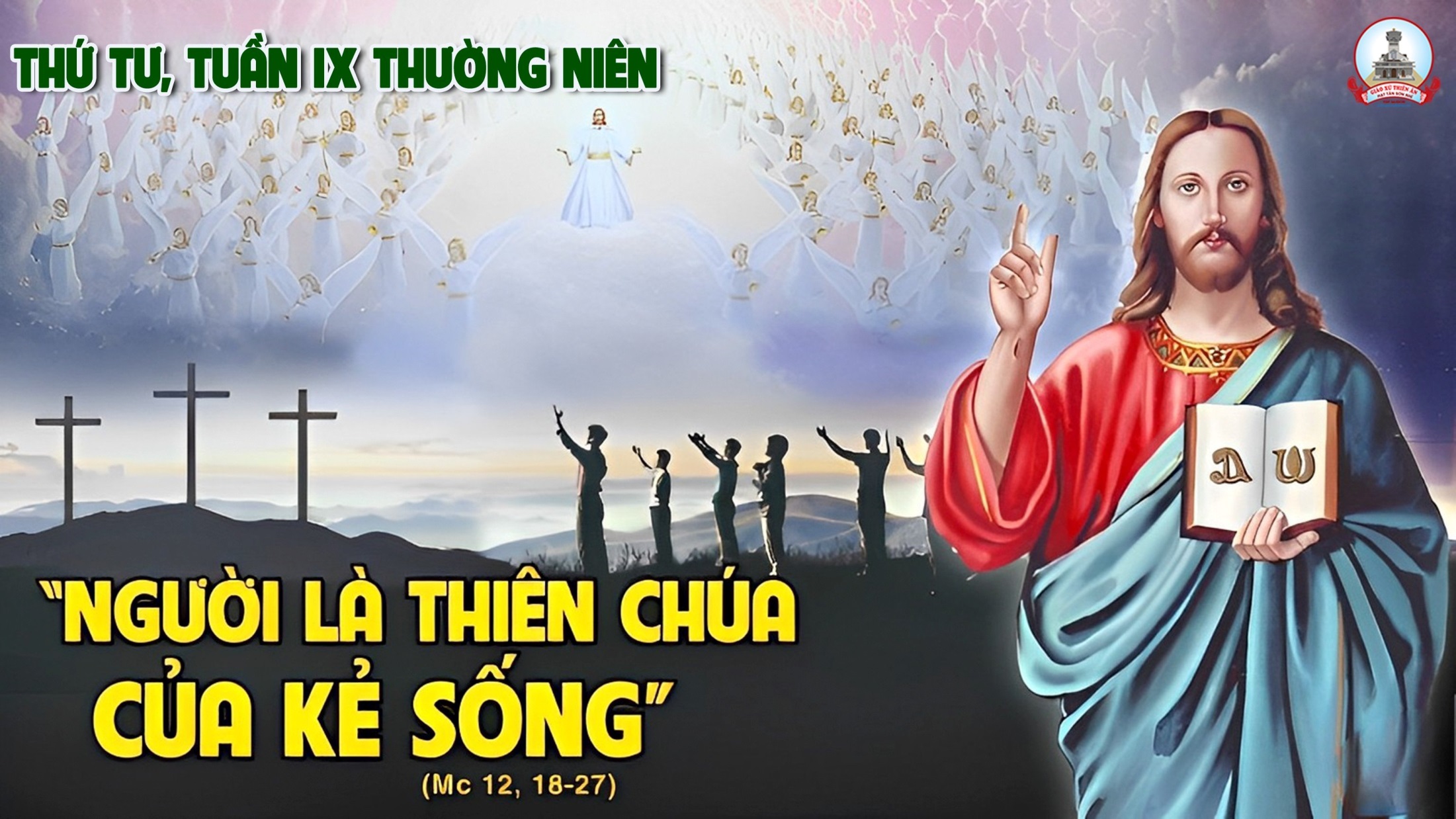 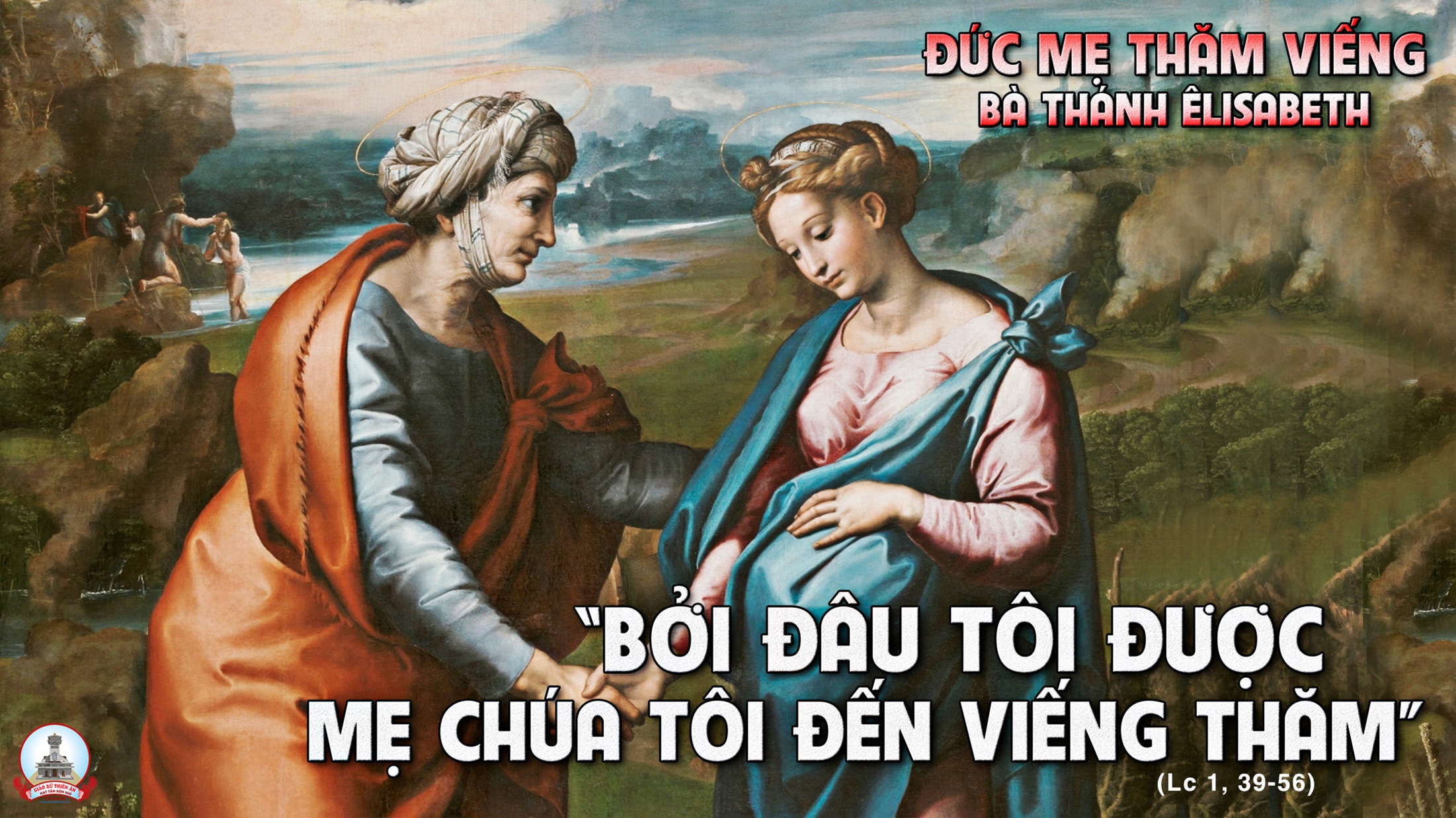 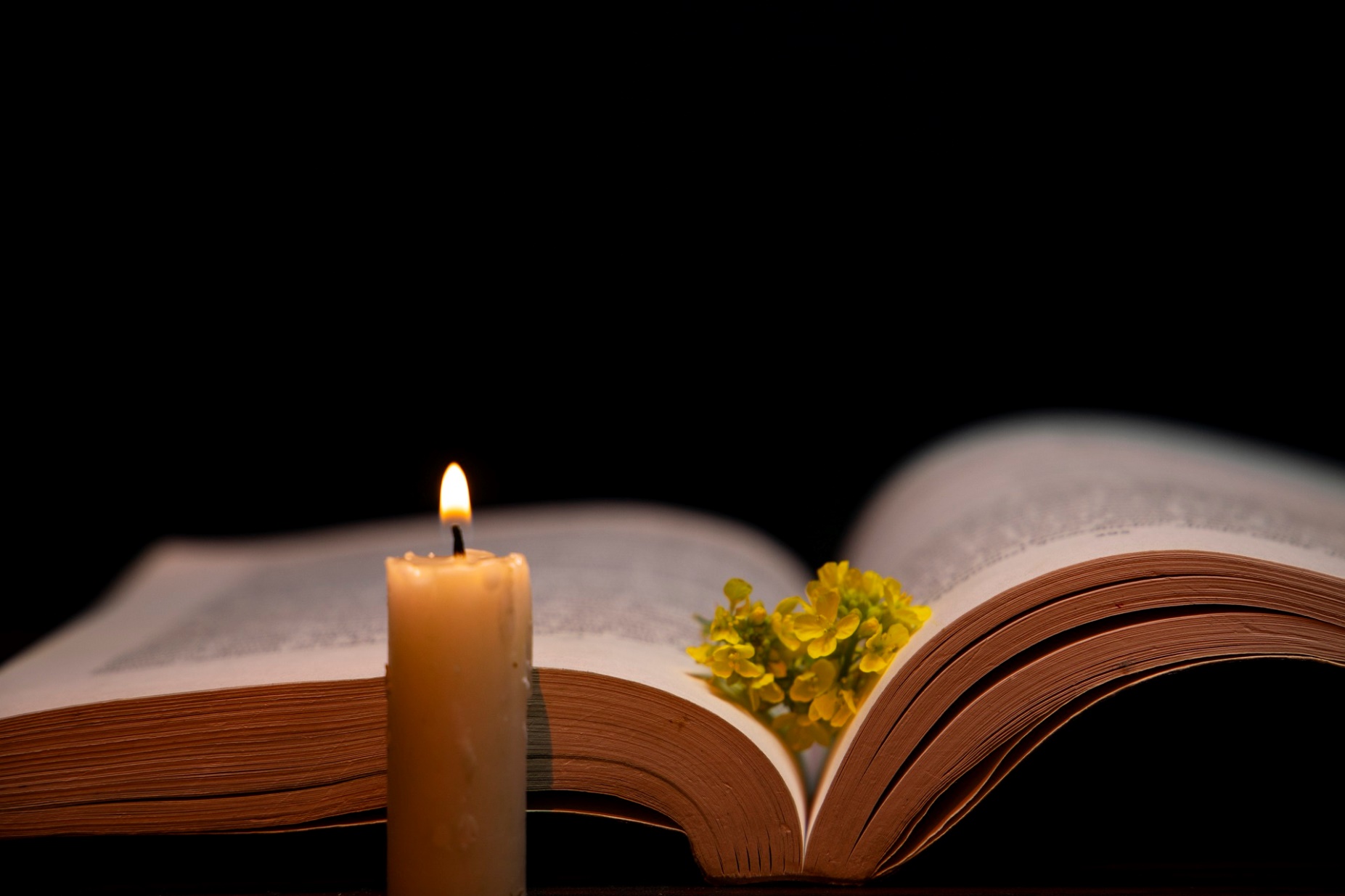 Anh phải khơi dậy đặc sủng của Thiên Chúa, đặc sủng anh đã nhận được khi tôi đặt tay trên anh.
Khởi đầu thư thứ hai của thánh Phao-lô tông đồ gửi ông Ti-mô-thê.
Đáp ca:
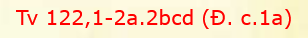 Lạy Chúa, con ngước mắt hướng nhìn lên Chúa.
Alleluia-Alleluia:
Chúa nói : Chính Thầy là sự sống lại và là sự sống ; ai tin vào Thầy, sẽ không bao giờ phải chết.
Alleluia:
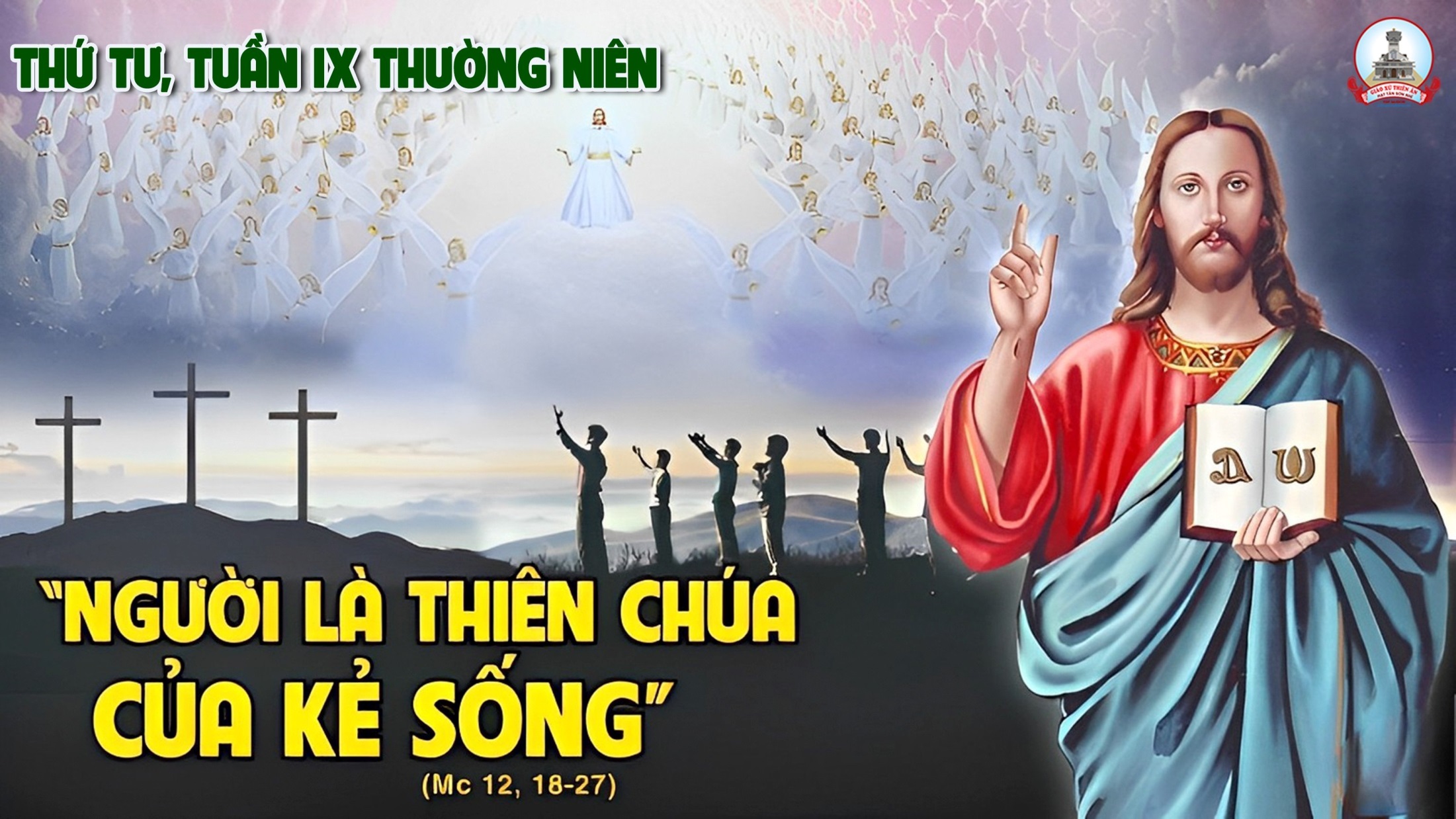 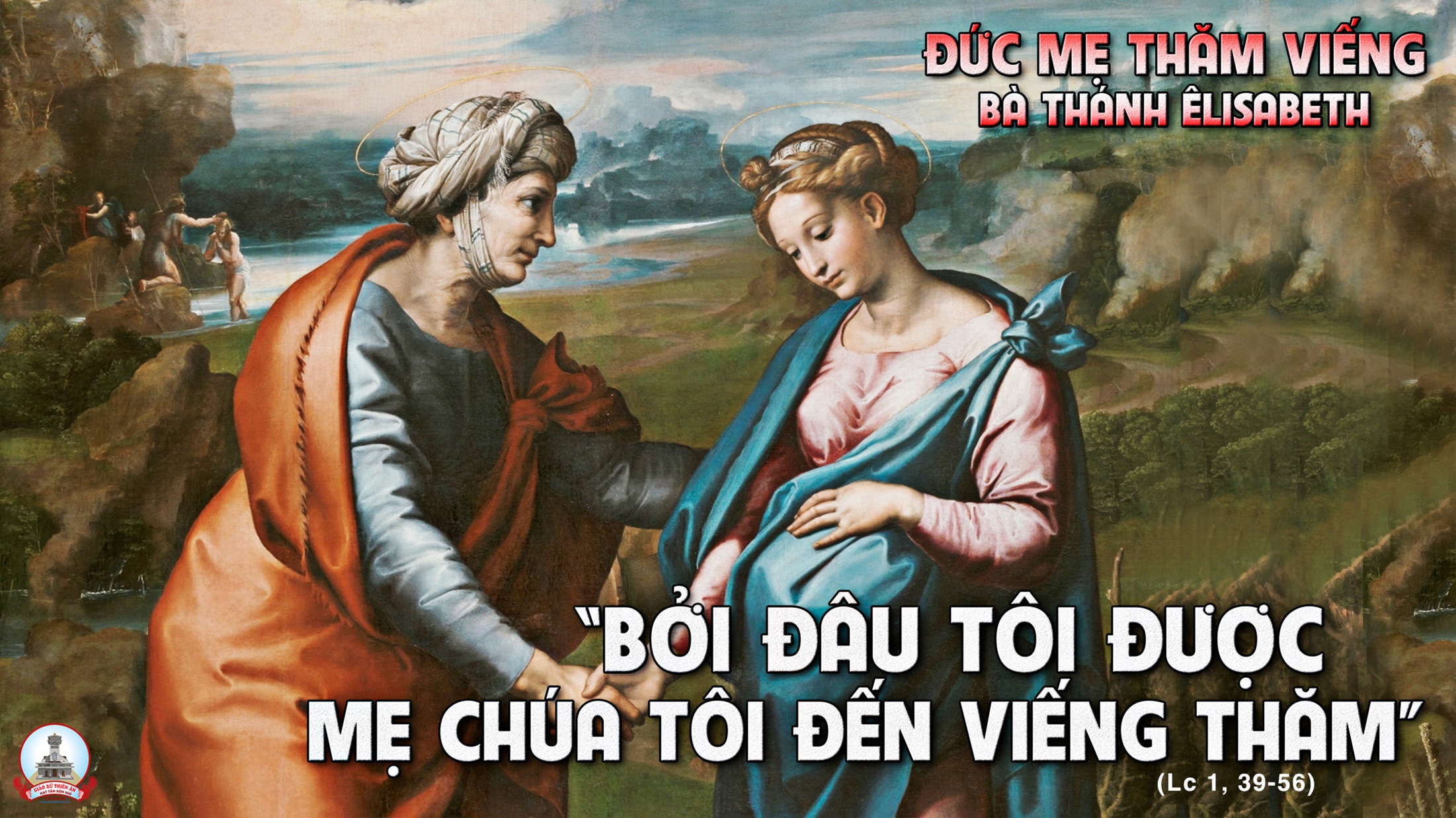 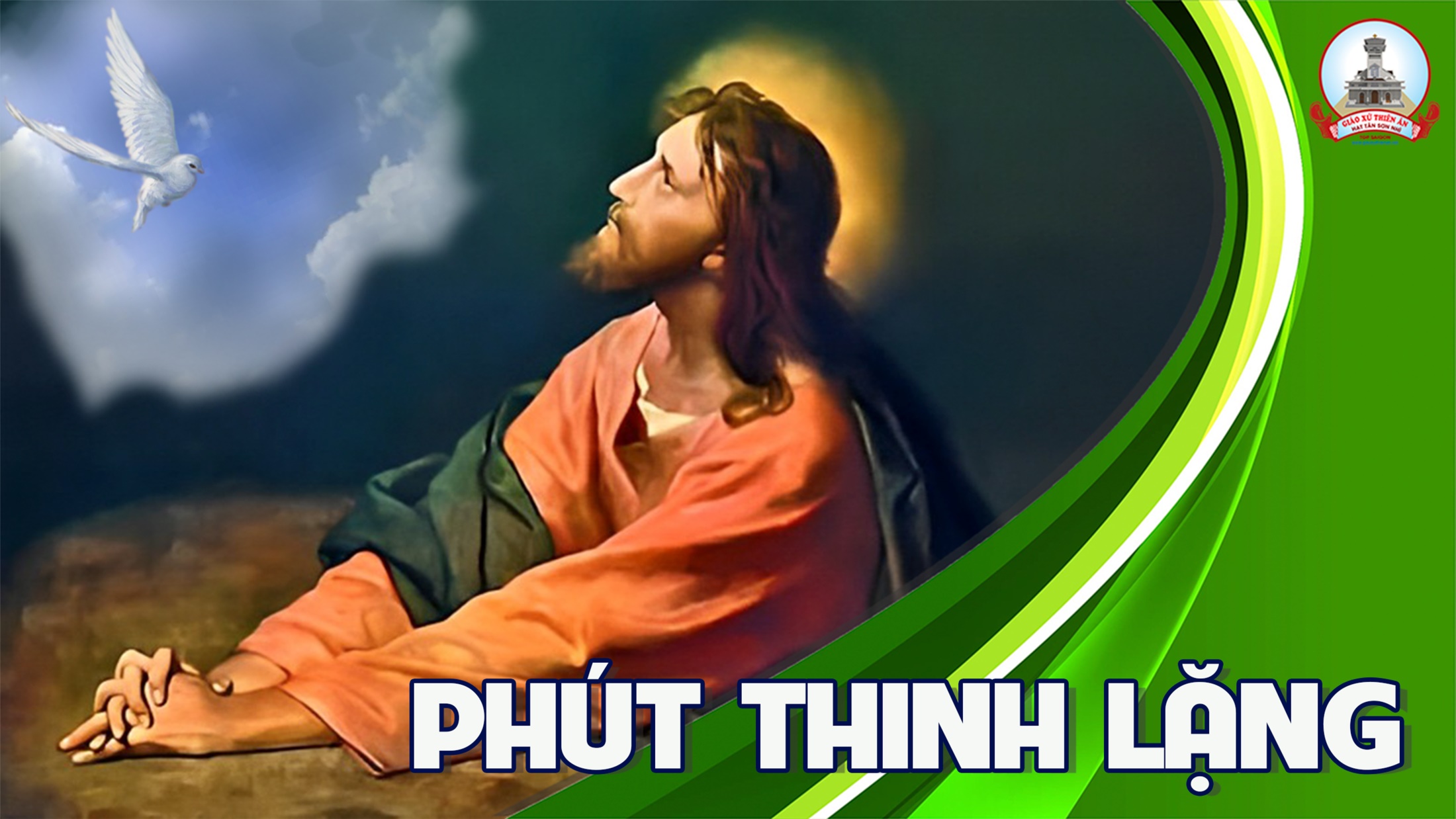 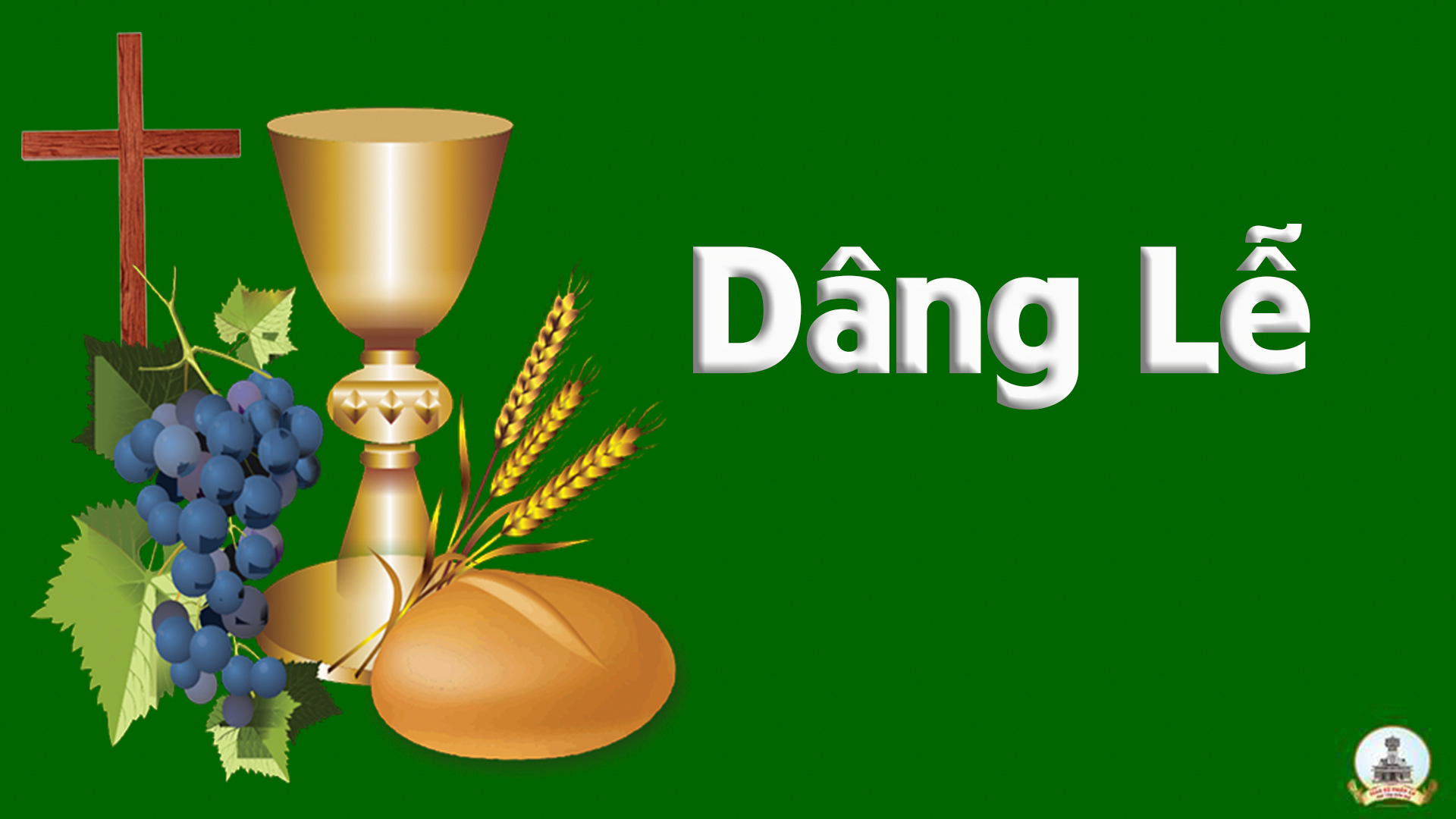 THỨ NĂM
SAU CHÚA NHẬT IX 
THƯỜNG NIÊN
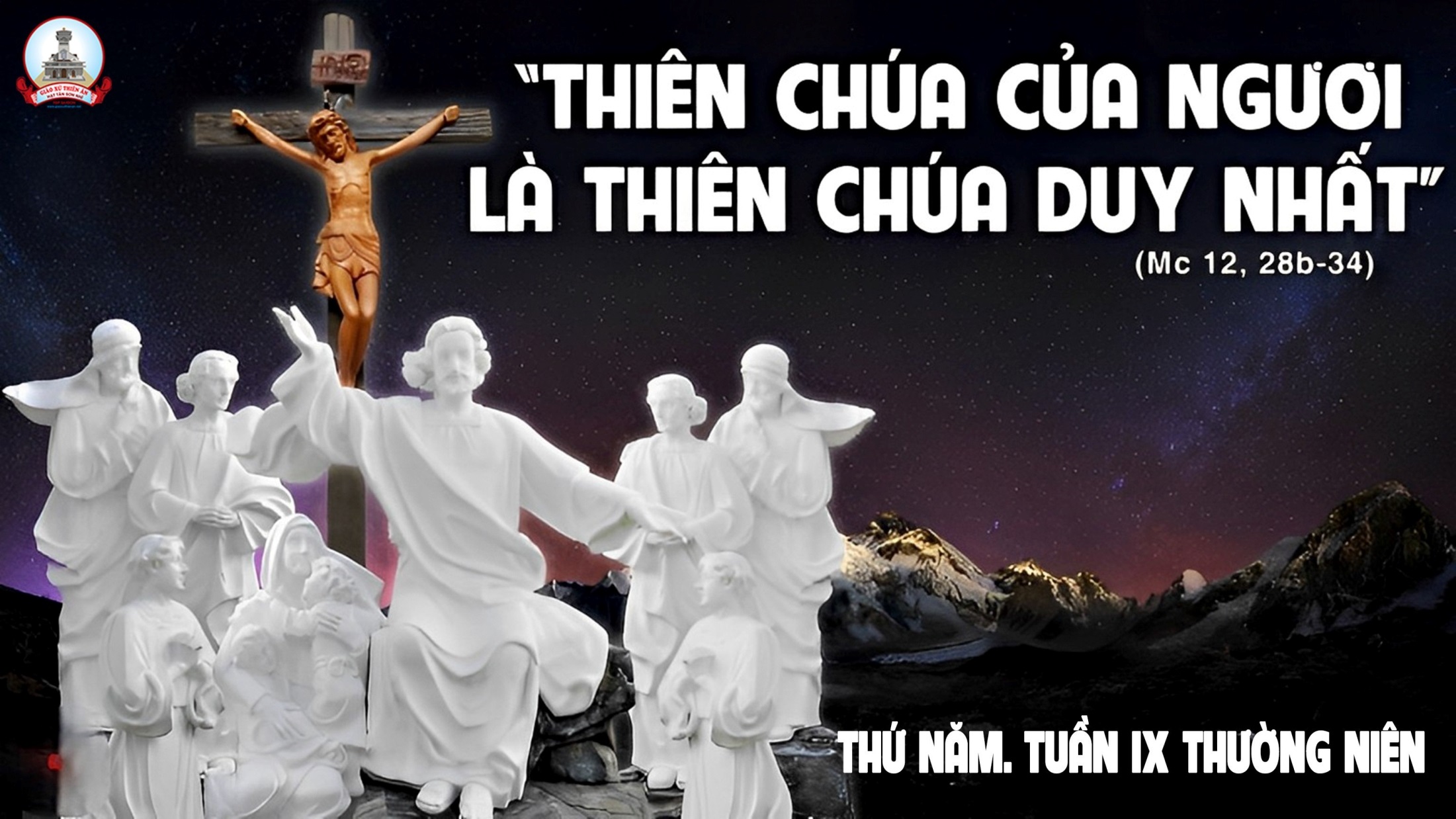 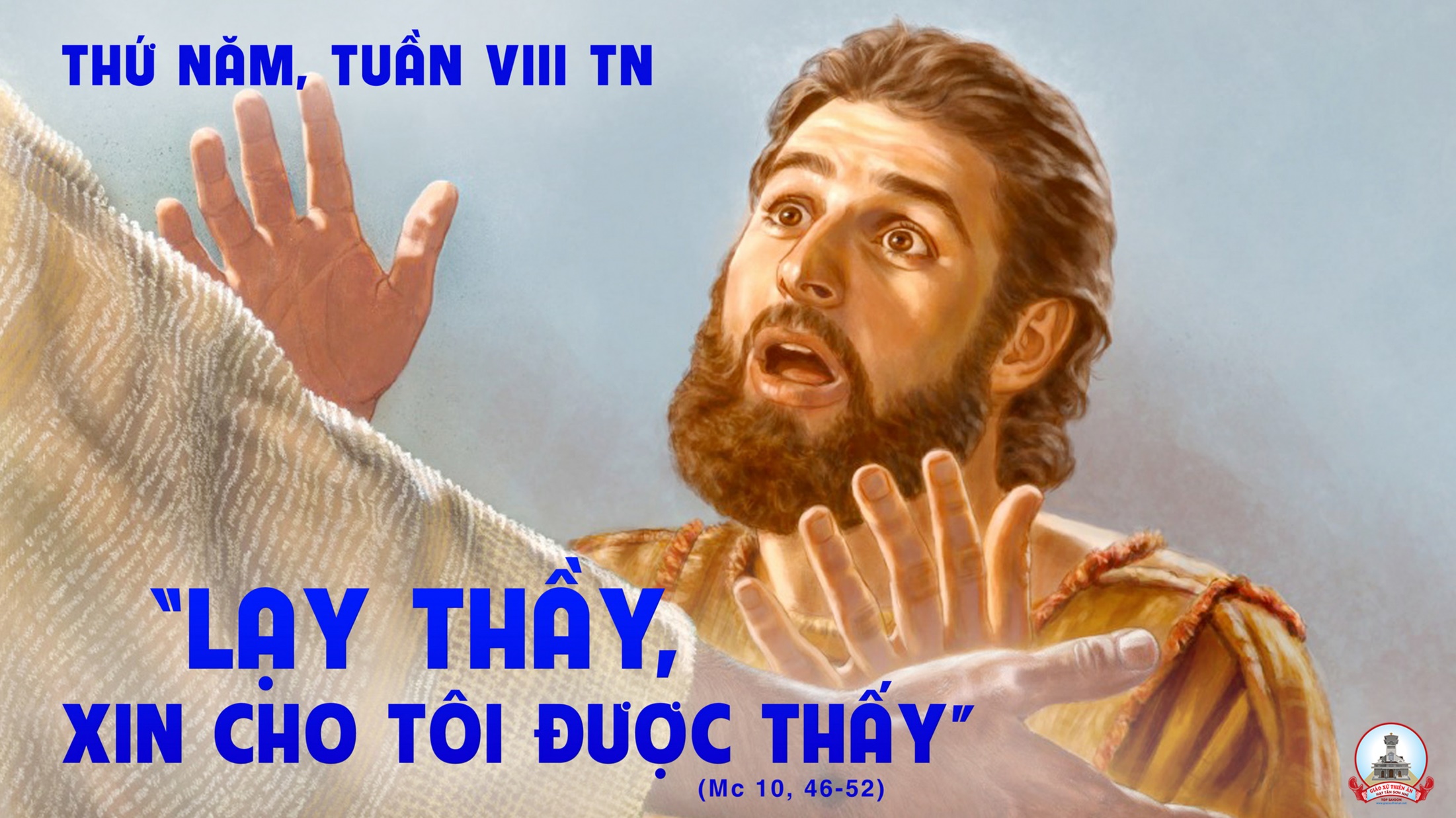 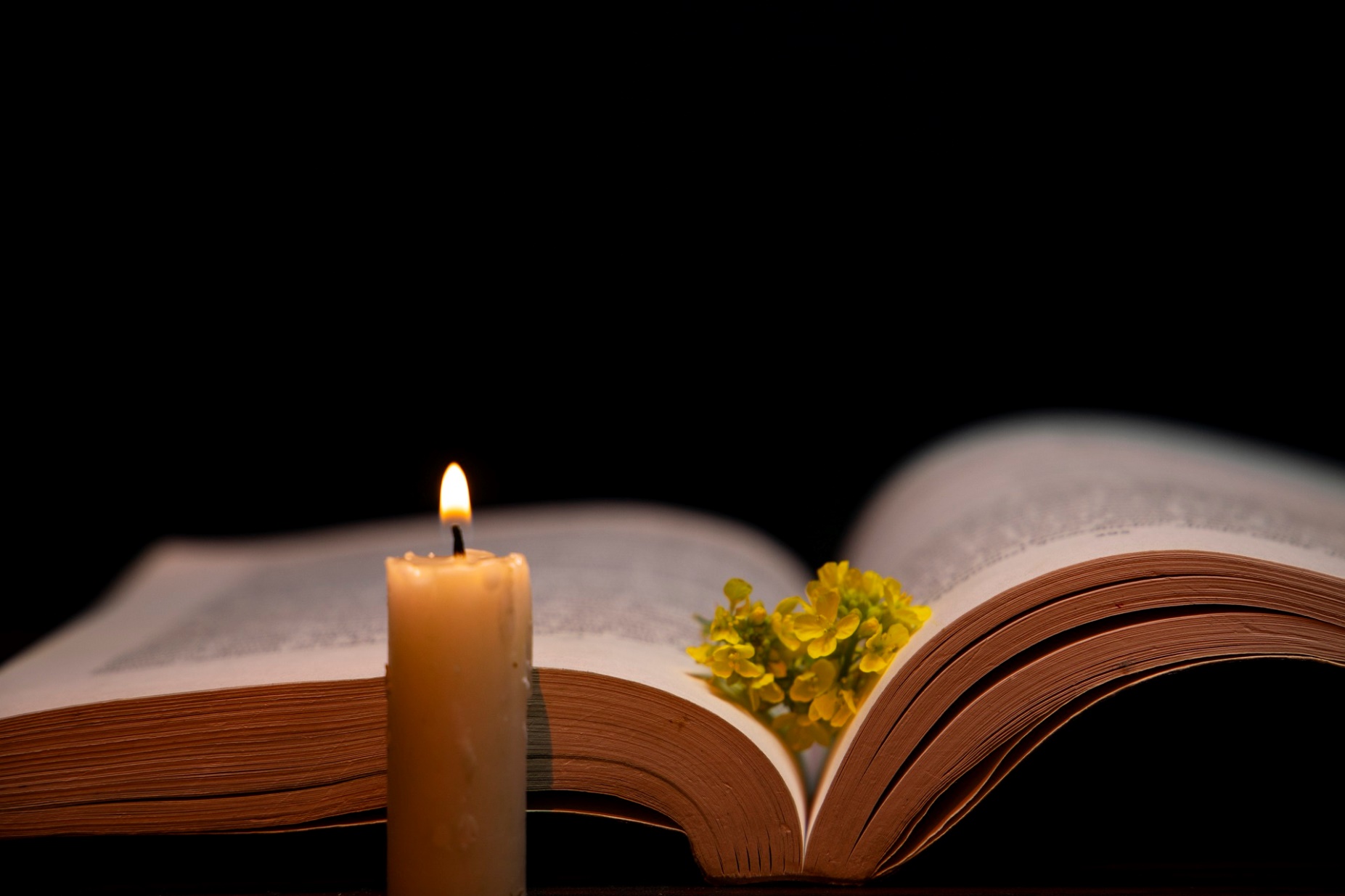 Lời Thiên Chúa đâu bị xiềng xích. Nếu ta cùng chết với Người, ta sẽ cùng sống với Người.
Bài trích thư thứ hai của thánh Phao-lô tông đồ gửi ông Ti-mô-thê.
Đáp ca:
Lạy Chúa, đường nẻo Ngài, xin dạy cho con biết.
Alleluia-Alleluia:
Đấng Cứu Độ chúng ta là Đức Giê-su Ki-tô đã tiêu diệt thần chết, và đã dùng Tin Mừng mà làm sáng tỏ phúc trường sinh.
Alleluia:
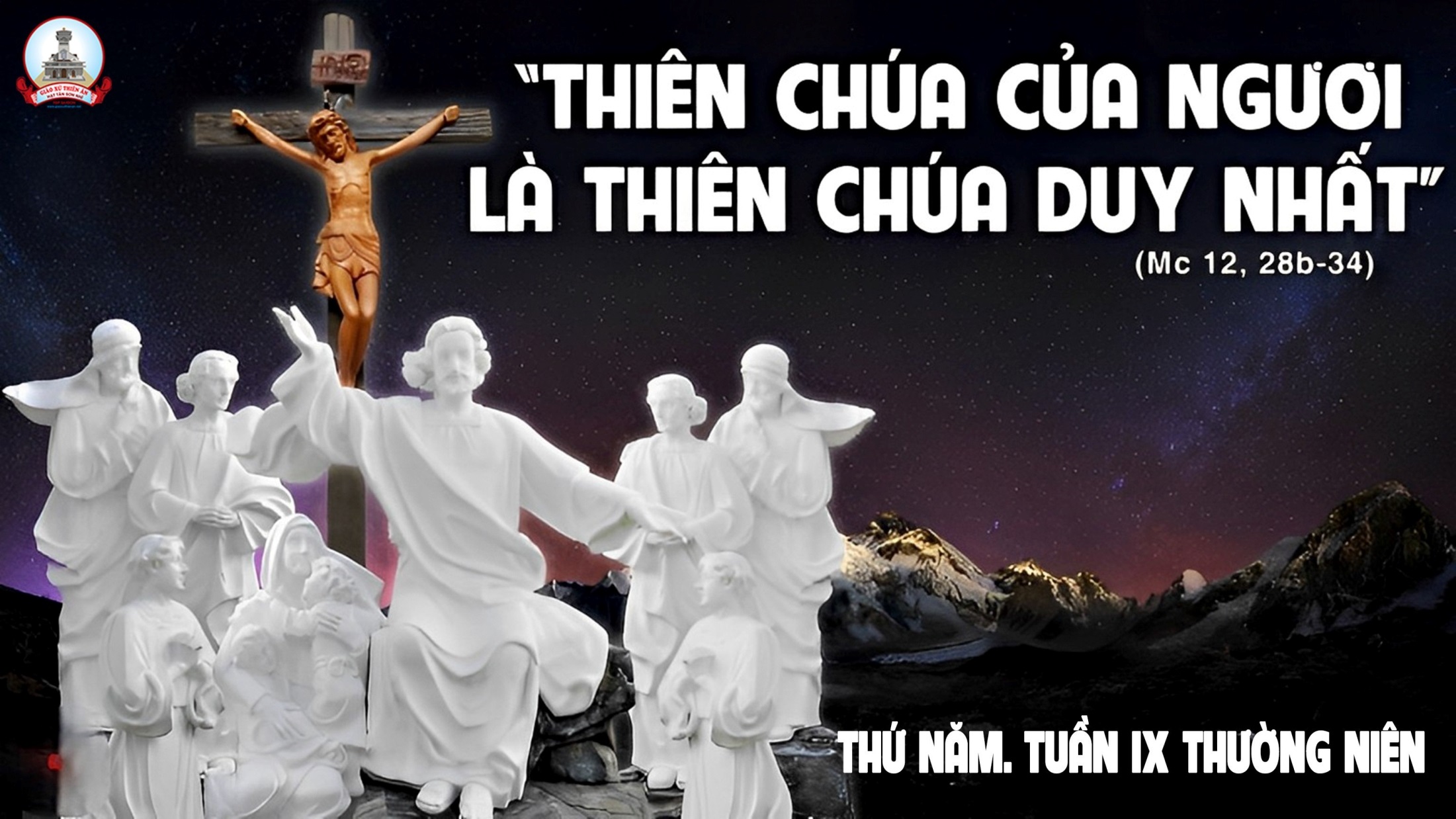 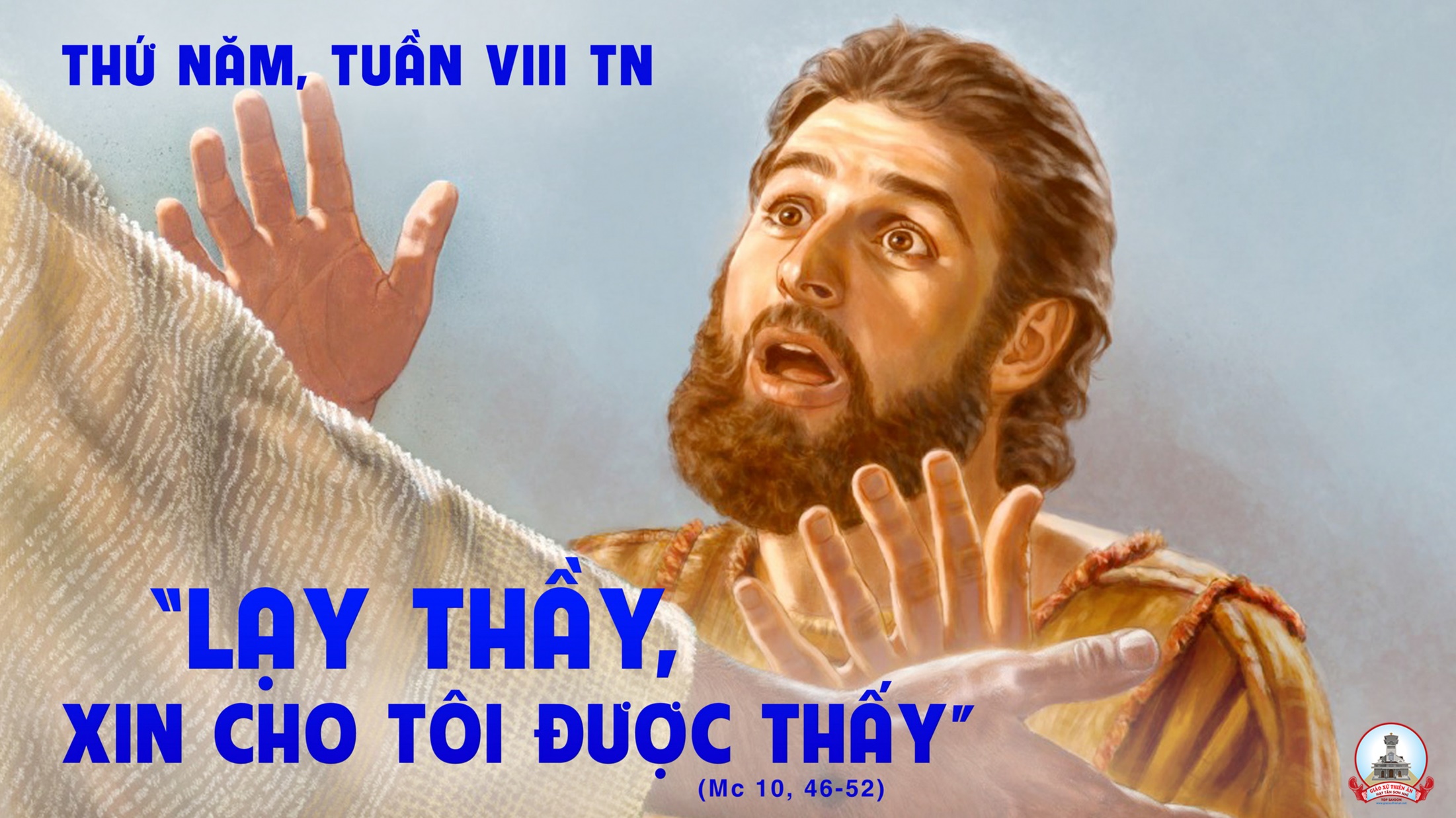 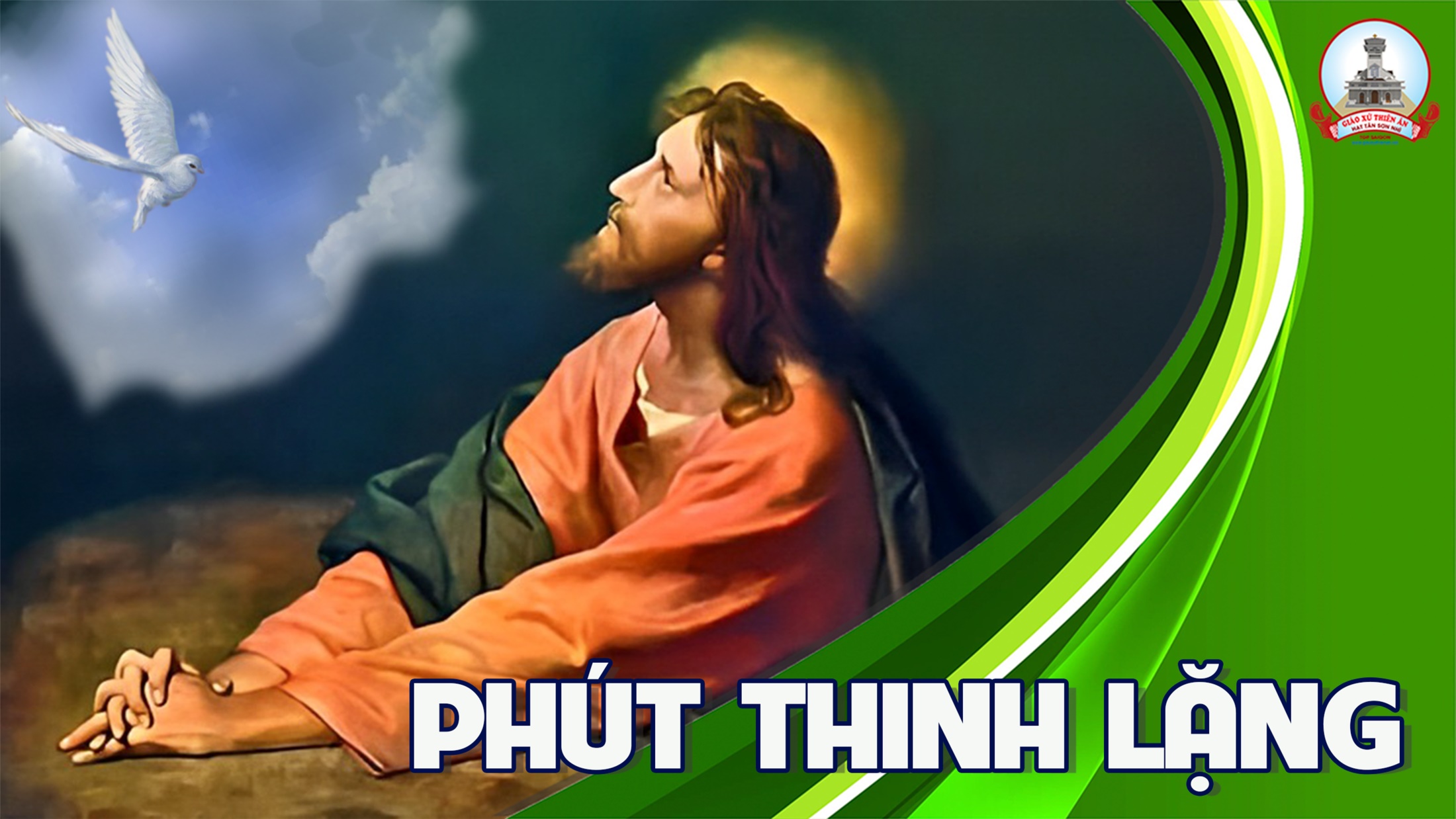 THỨ SÁU
SAU CHÚA NHẬT IX 
THƯỜNG NIÊN
Thánh Tâm Chúa Giêsu
Lễ Trọng
( Sách bài đọc quyển 2 trang 729 )
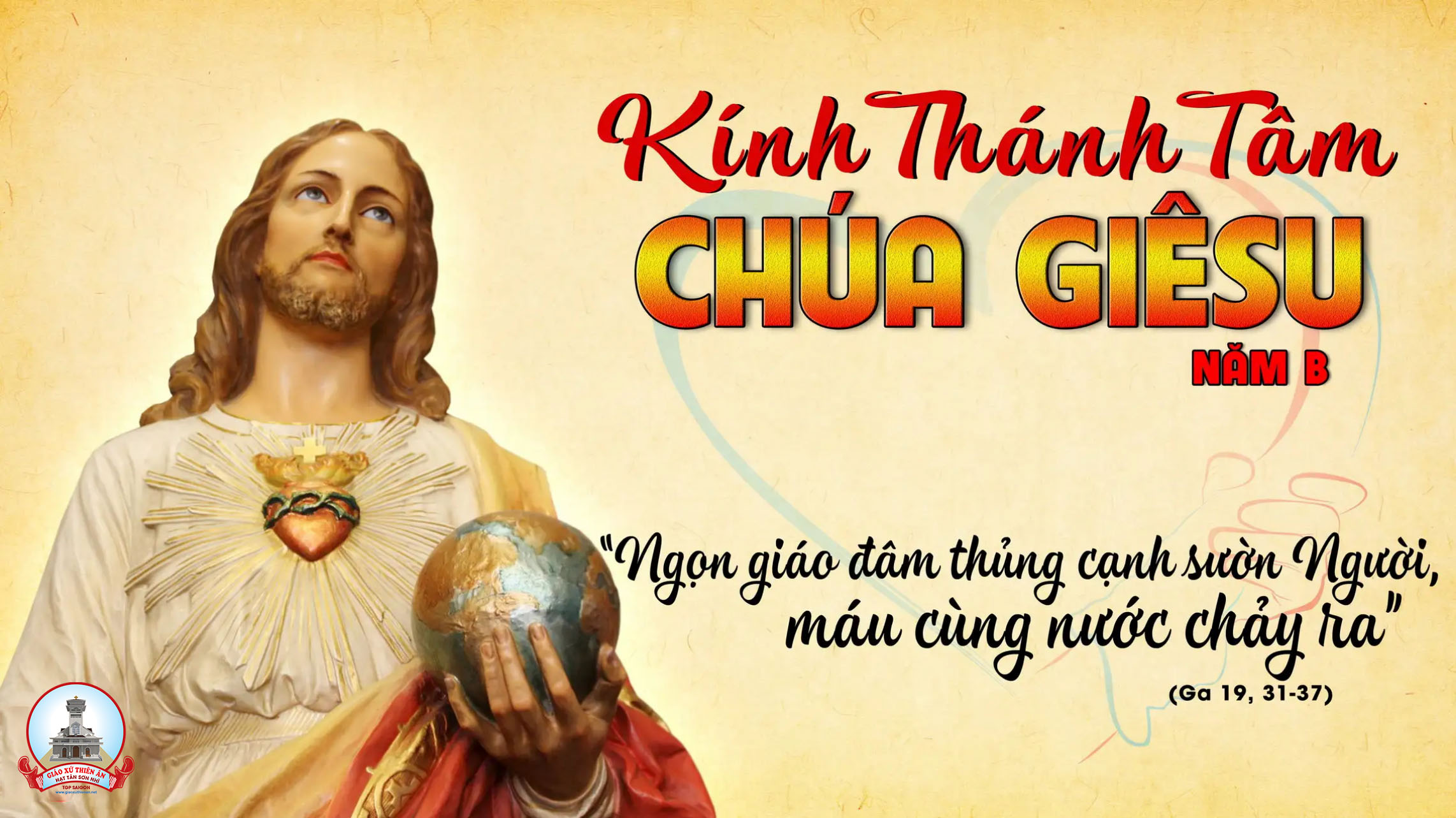 KINH VINH DANH
Chủ tế: Vinh danh Thiên Chúa trên các tầng trời.A+B: Và bình an dưới thế cho người thiện tâm.
A: Chúng con ca ngợi Chúa.
B: Chúng con chúc tụng Chúa. A: Chúng con thờ lạy Chúa. 
B: Chúng con tôn vinh Chúa.
A: Chúng con cảm tạ Chúa vì vinh quang cao cả Chúa.
B: Lạy Chúa là Thiên Chúa, là Vua trên trời, là Chúa Cha toàn năng.
A: Lạy con một Thiên Chúa,            Chúa Giêsu Kitô.
B: Lạy Chúa là Thiên Chúa, là Chiên Thiên Chúa là Con Đức Chúa Cha.
A: Chúa xóa tội trần gian, xin thương xót chúng con.
B: Chúa xóa tội trần gian, xin nhậm lời chúng con cầu khẩn.
A: Chúa ngự bên hữu Đức Chúa Cha, xin thương xót chúng con.
B: Vì lạy Chúa Giêsu Kitô, chỉ có Chúa là Đấng Thánh.
Chỉ có Chúa là Chúa, chỉ có Chúa là đấng tối cao.
A+B: Cùng Đức Chúa Thánh Thần trong vinh quang Đức Chúa Cha. 
Amen.
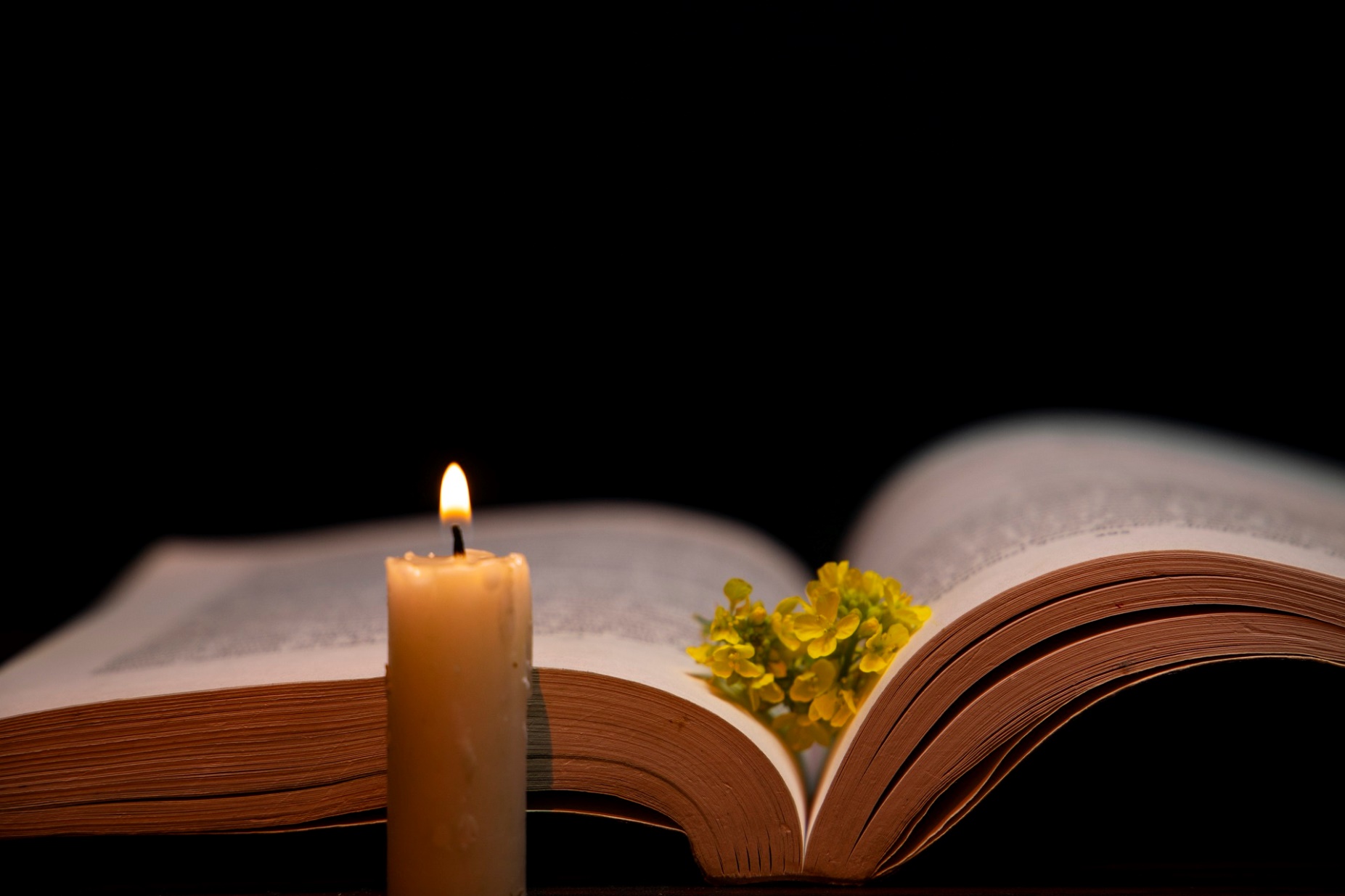 Trái tim Ta thổn thức.
Bài đọc 1
Bài trích sách ngôn sứ Hô-sê.
Đáp ca:
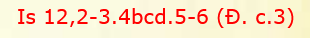 Các bạn sẽ vui mừng múc nước tận nguồn ơn cứu độ.
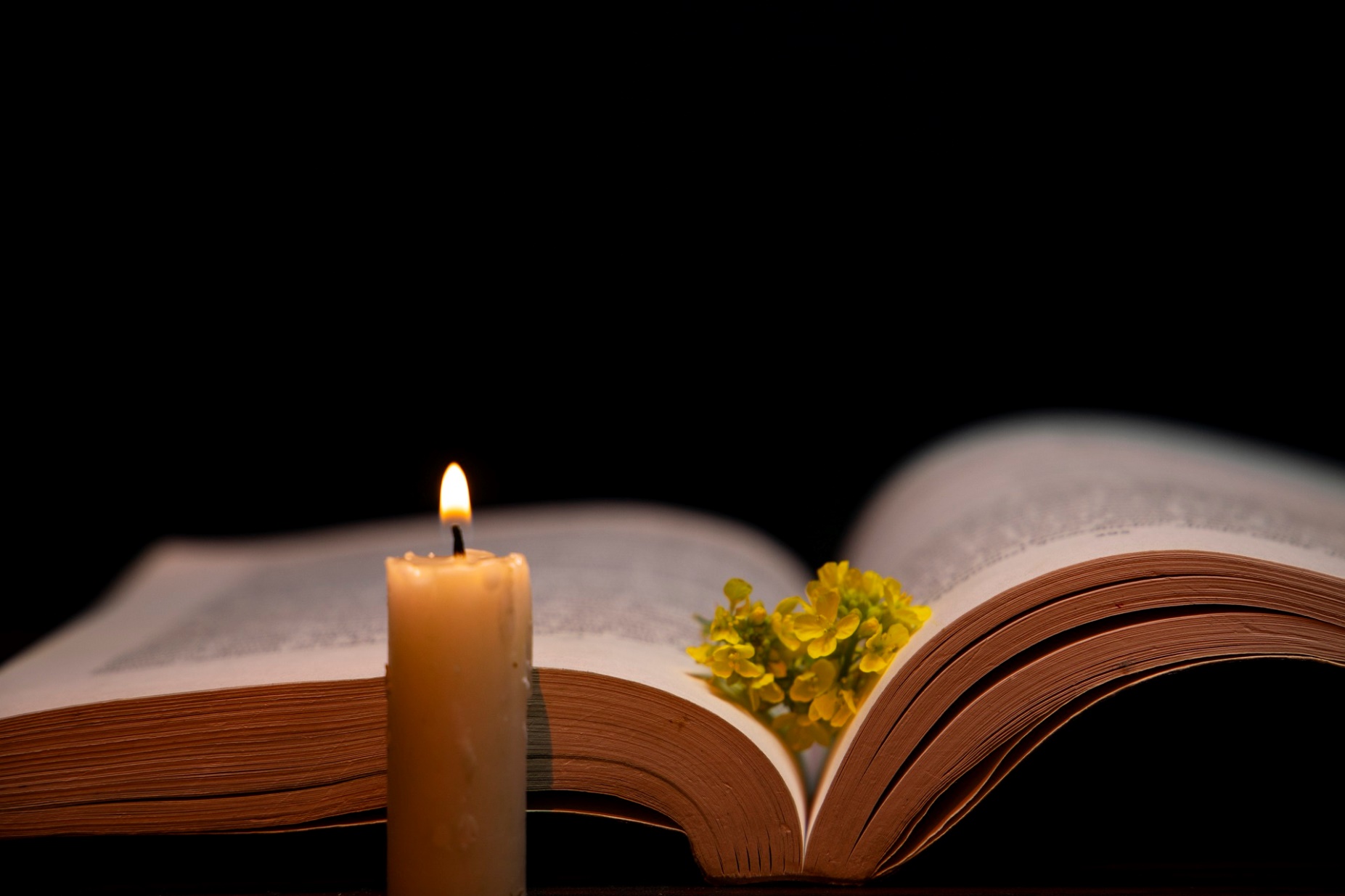 Nhận biết tình thương của Đức Ki-tô, là tình thương vượt quá sự hiểu biết.
Bài đọc 2
Bài trích thư của thánh Phao-lô tông đồ gửi tín hữu Ê-phê-xô.
Alleluia-Alleluia:
Chúa nói : Anh em hãy mang lấy ách của tôi, và hãy học với tôi, vì tôi có lòng hiền hậu và khiêm nhường.
Alleluia:
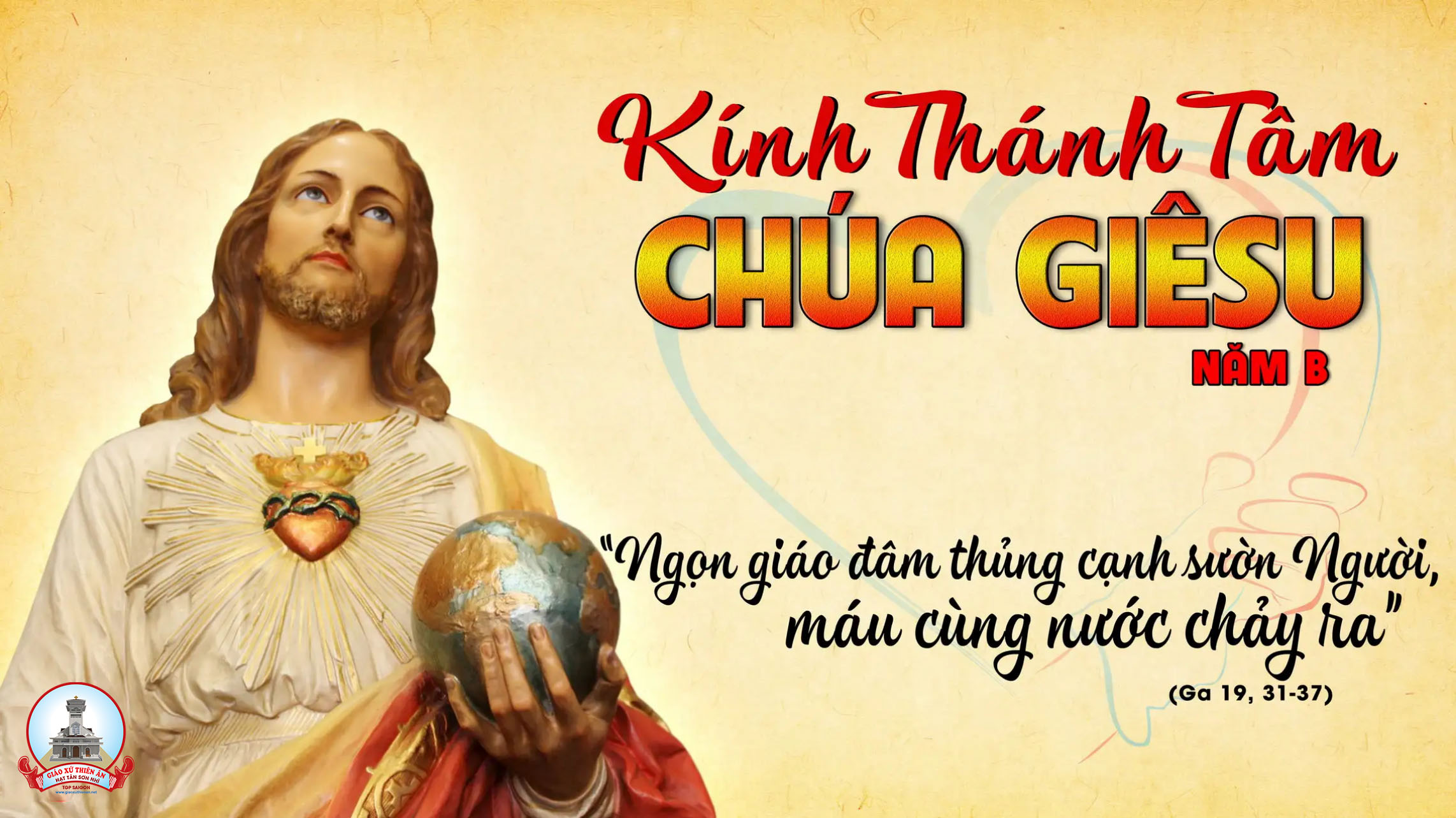 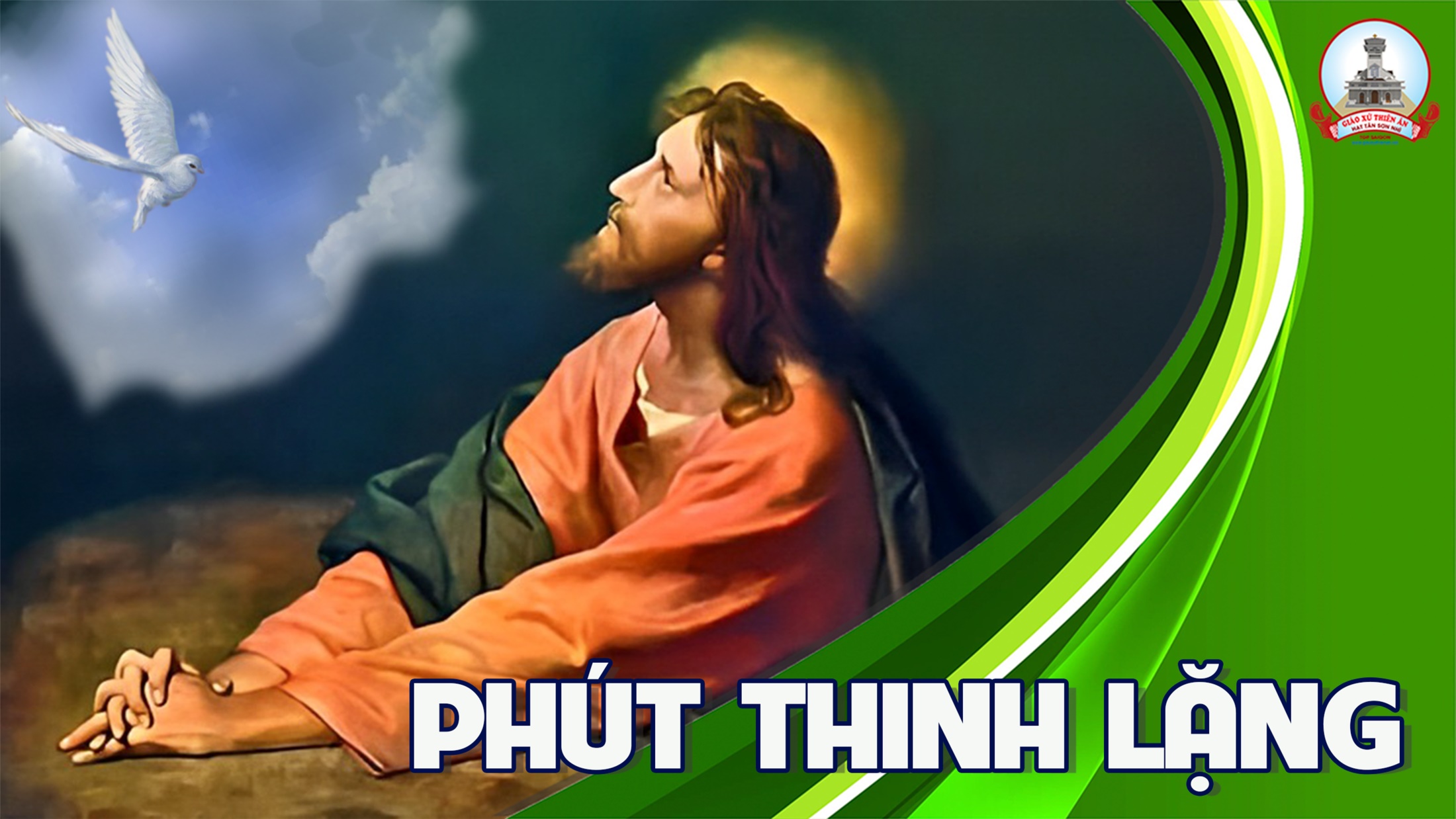 THỨ SÁU
SAU CHÚA NHẬT IX 
THƯỜNG NIÊN
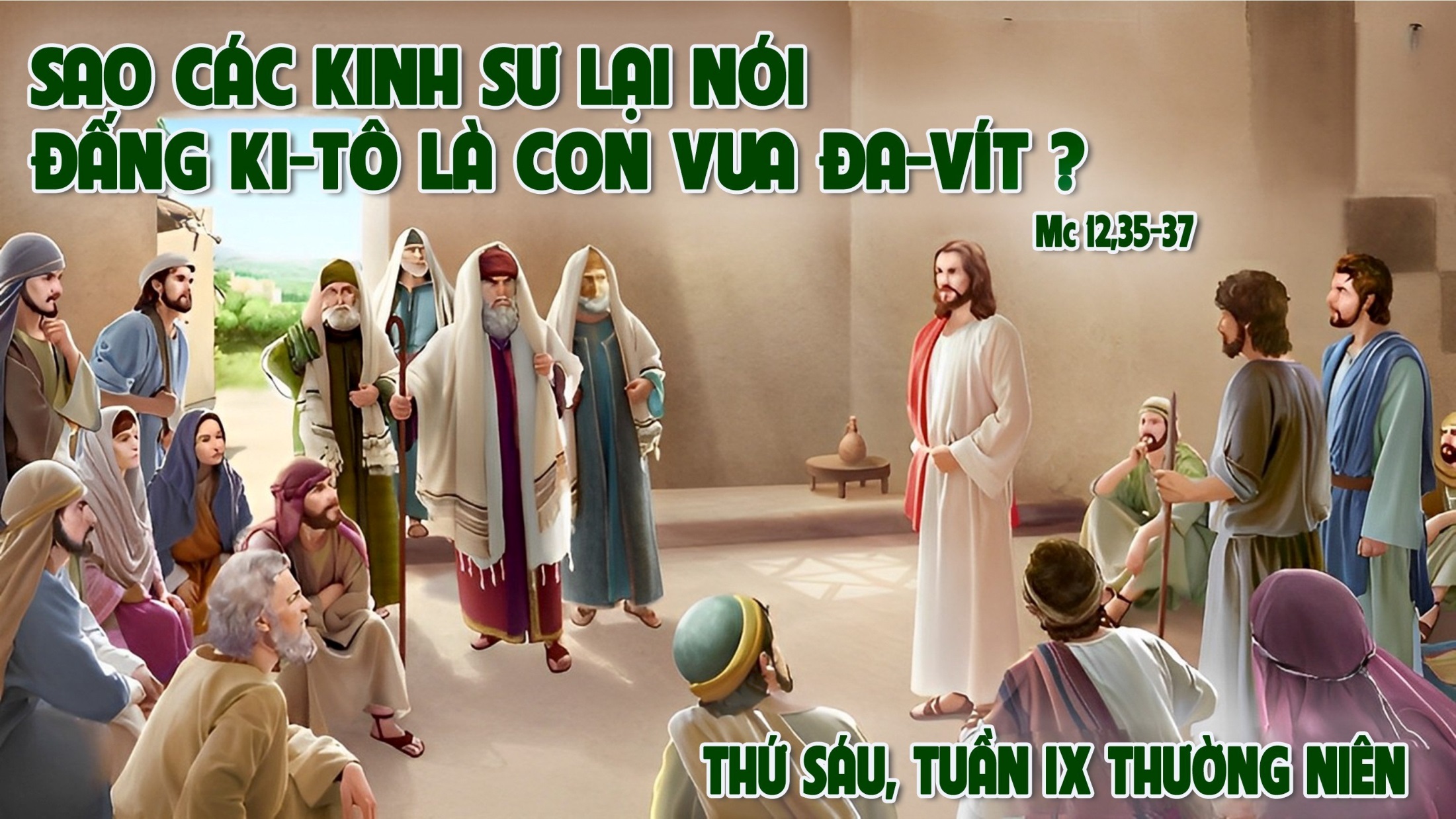 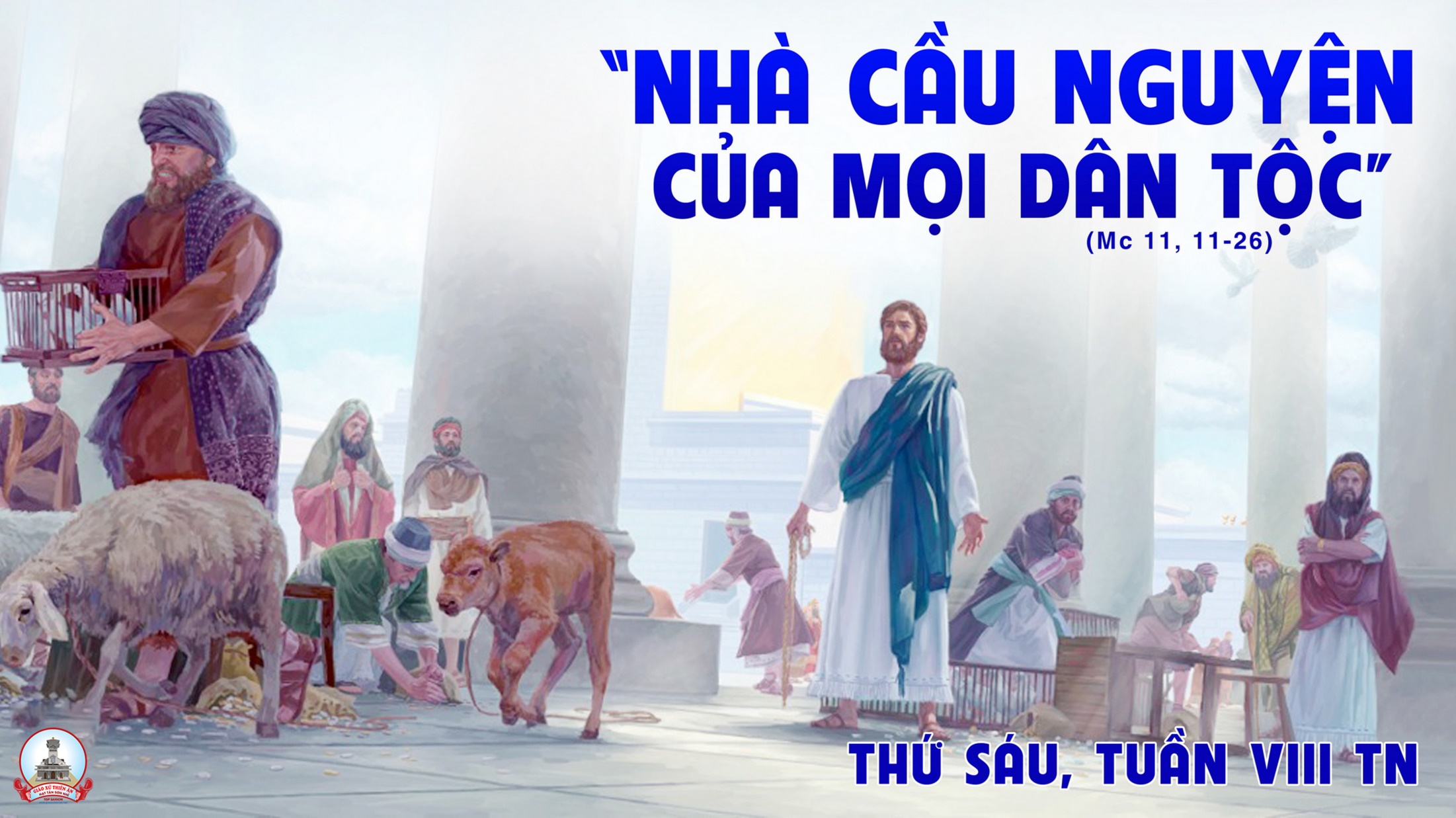 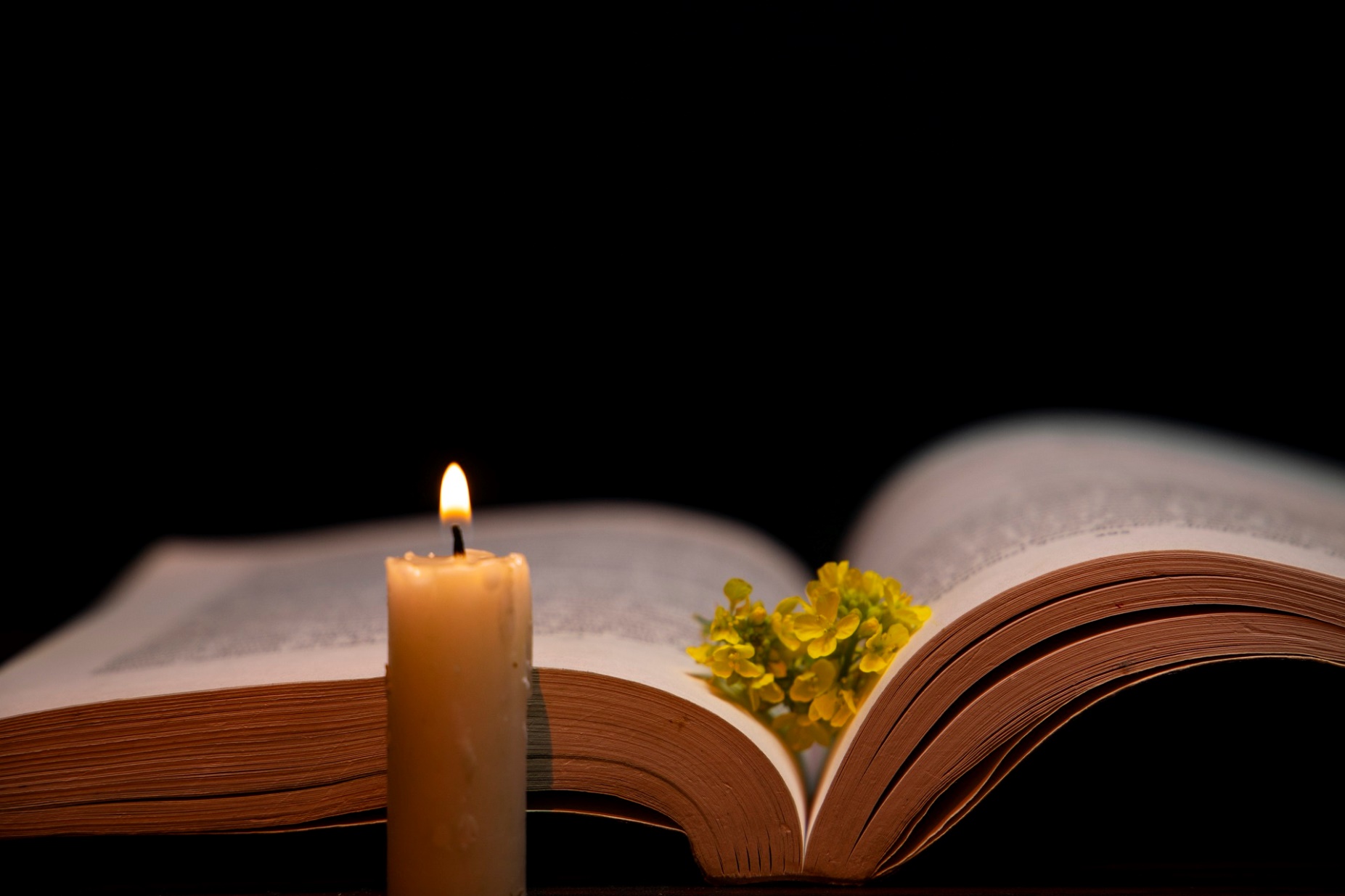 Những ai muốn sống đạo đức trong Đức Ki-tô đều sẽ bị bắt bớ.
Bài trích trích thư thứ hai của thánh Phaolo tông đồ gửi tín hữu ti-mô-thê
Đáp ca:
Lạy Chúa kẻ yêu luật Chúa đều hưởng an bình thư thái
Alleluia-Alleluia:
Chúa nói : “Ai yêu mến Thầy , thì sẽ giữ lời Thầy. Cha Thầy sẽ yêu mến người ấy. Cha Thầy và Thầy sẽ đến với người ấy.”
Alleluia:
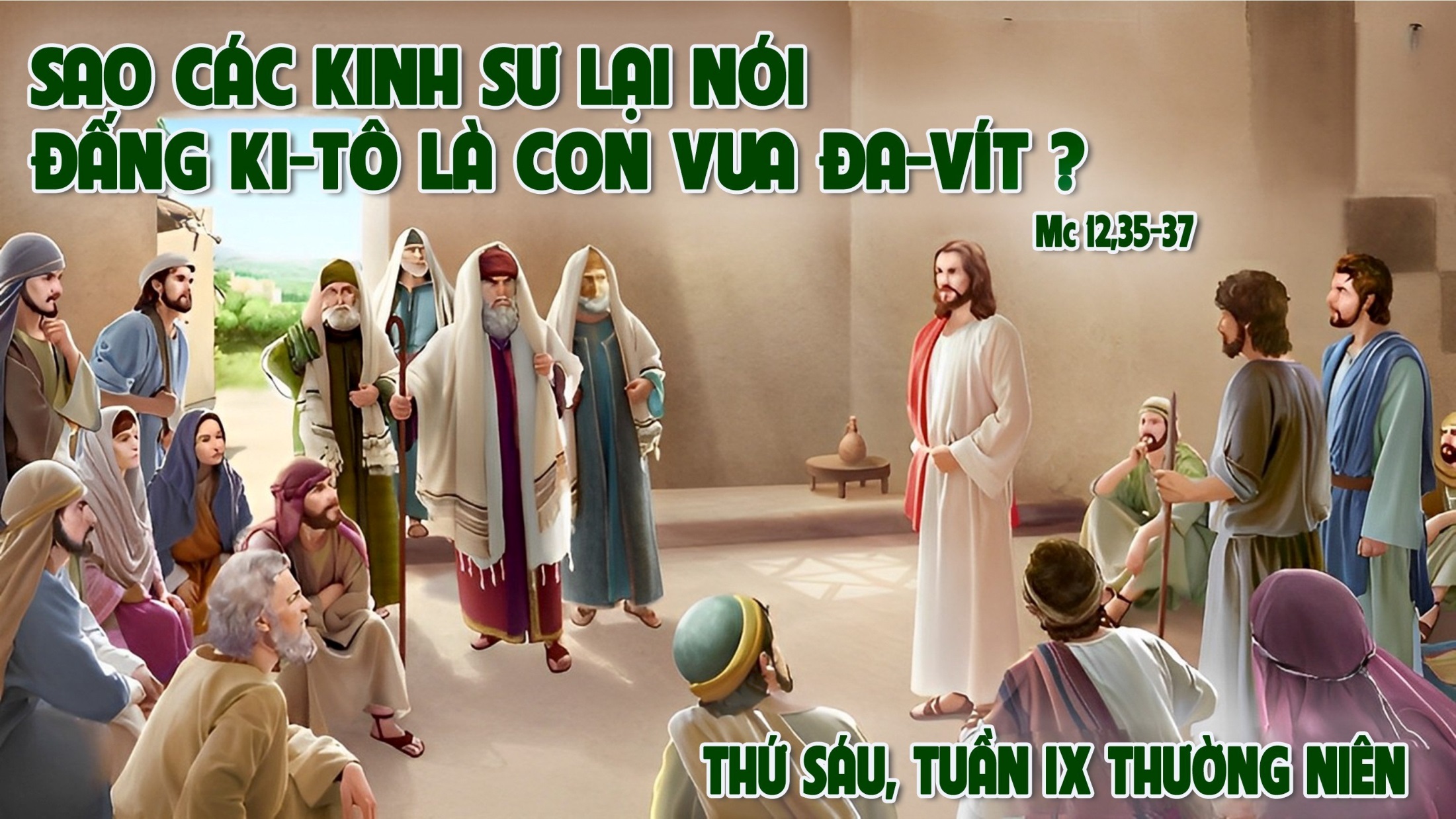 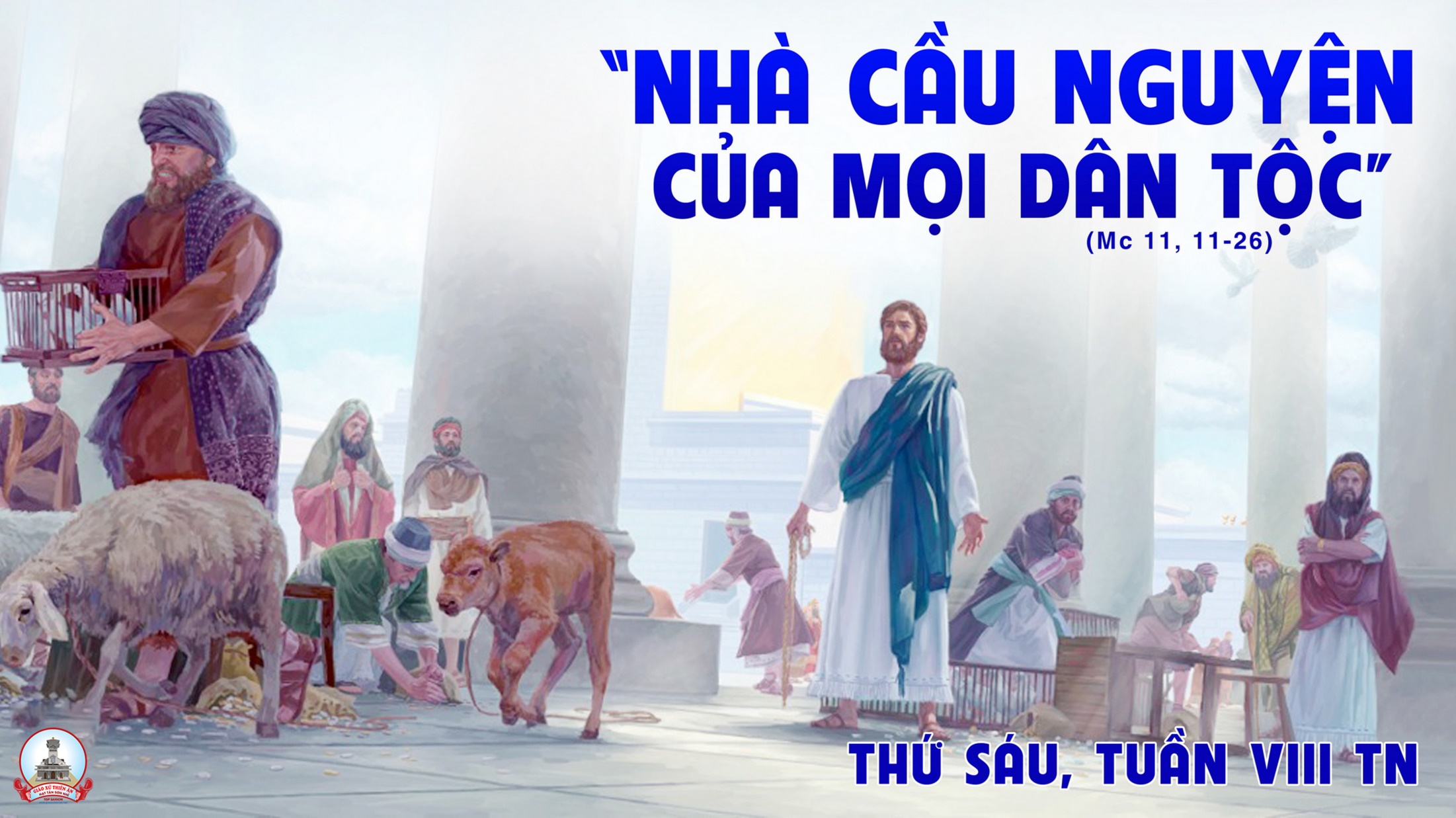 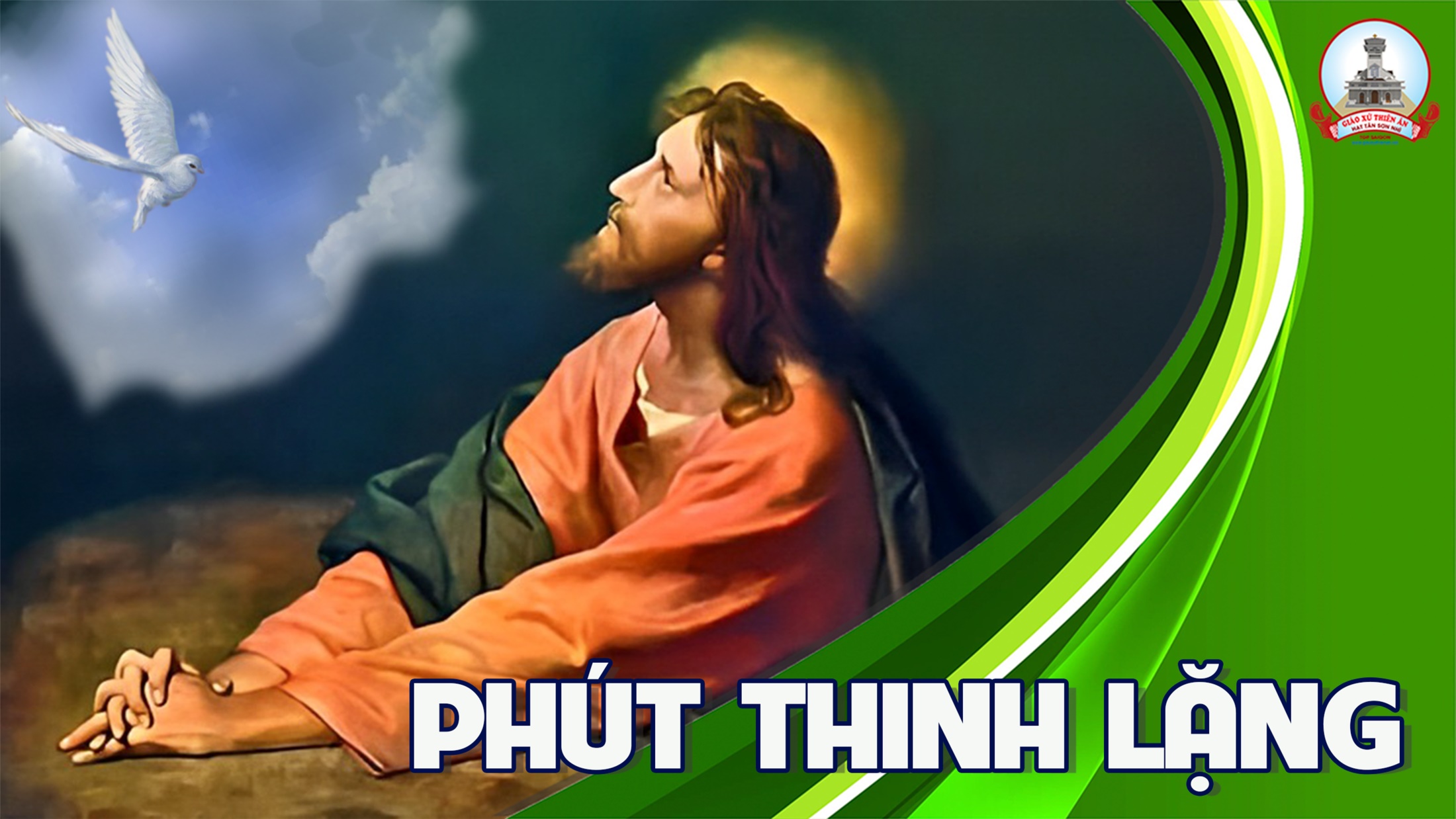 THỨ BẢY
SAU CHÚA NHẬT IX 
THƯỜNG NIÊN
Trái Tim Vô Nhiễm Đức Mẹ
( Sách bài đọc quyển 3 )
Bài đọc 1: 61,9-11 số 9 trang 82
Đáp ca: số 1 trang 85
Tung hô Tin Mừng: Lc 2,19 số 3 trang 90
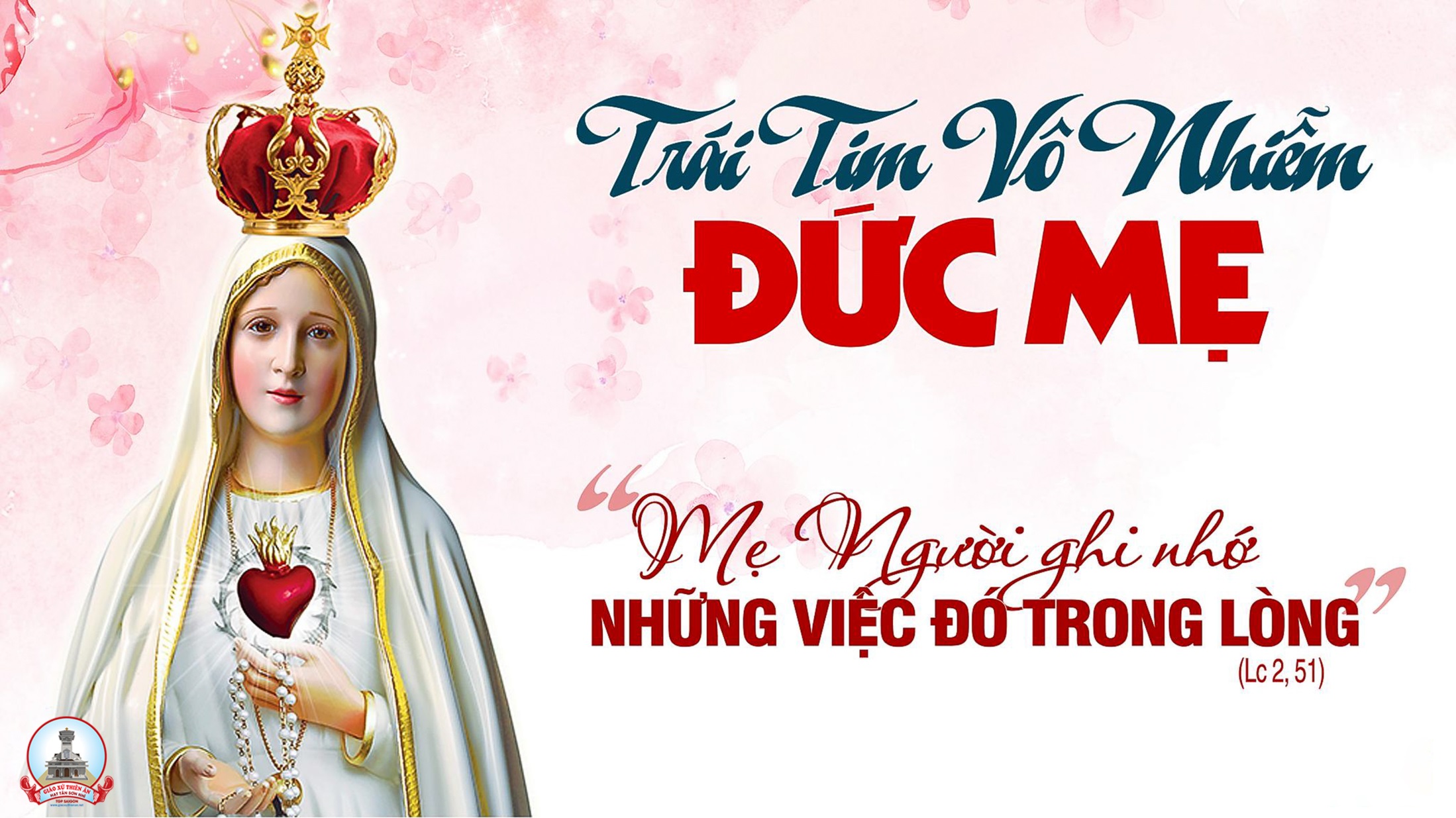 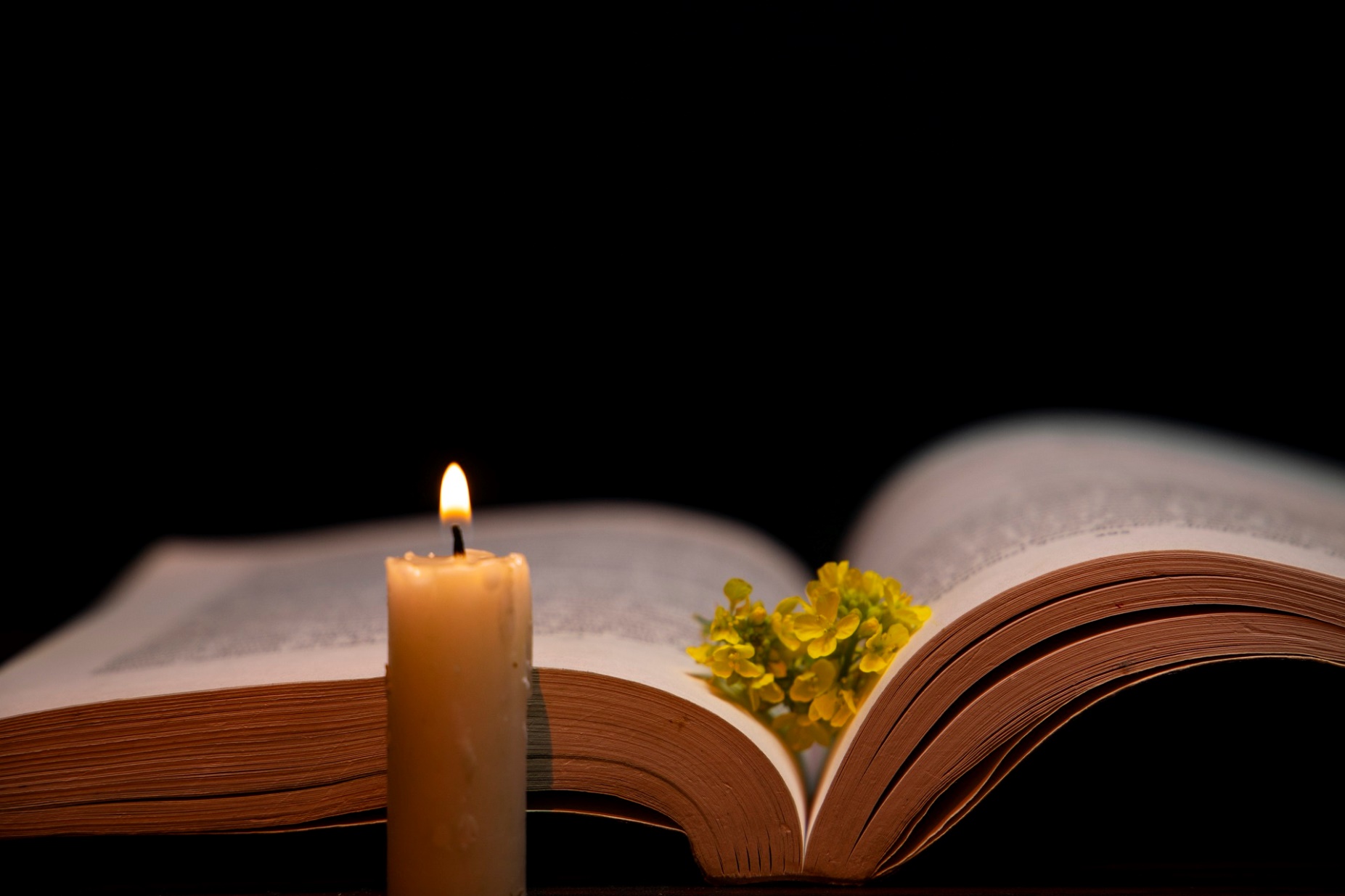 Tôi mừng rỡ muôn phần nhờ Đức Chúa
Bài trích sách ngôn sứ I-sai-a
Đáp ca:
Tâm hồn con hỷ hoan vì Chúa, là Đấng cứu độ con.
Alleluia-Alleluia:
Đức Trinh Nữ Ma-ri-a thật diễm phúc, vì Mẹ hằng ghi nhớ Lời Thiên Chúa, và suy đi nghĩ lại trong lòng.
Alleluia:
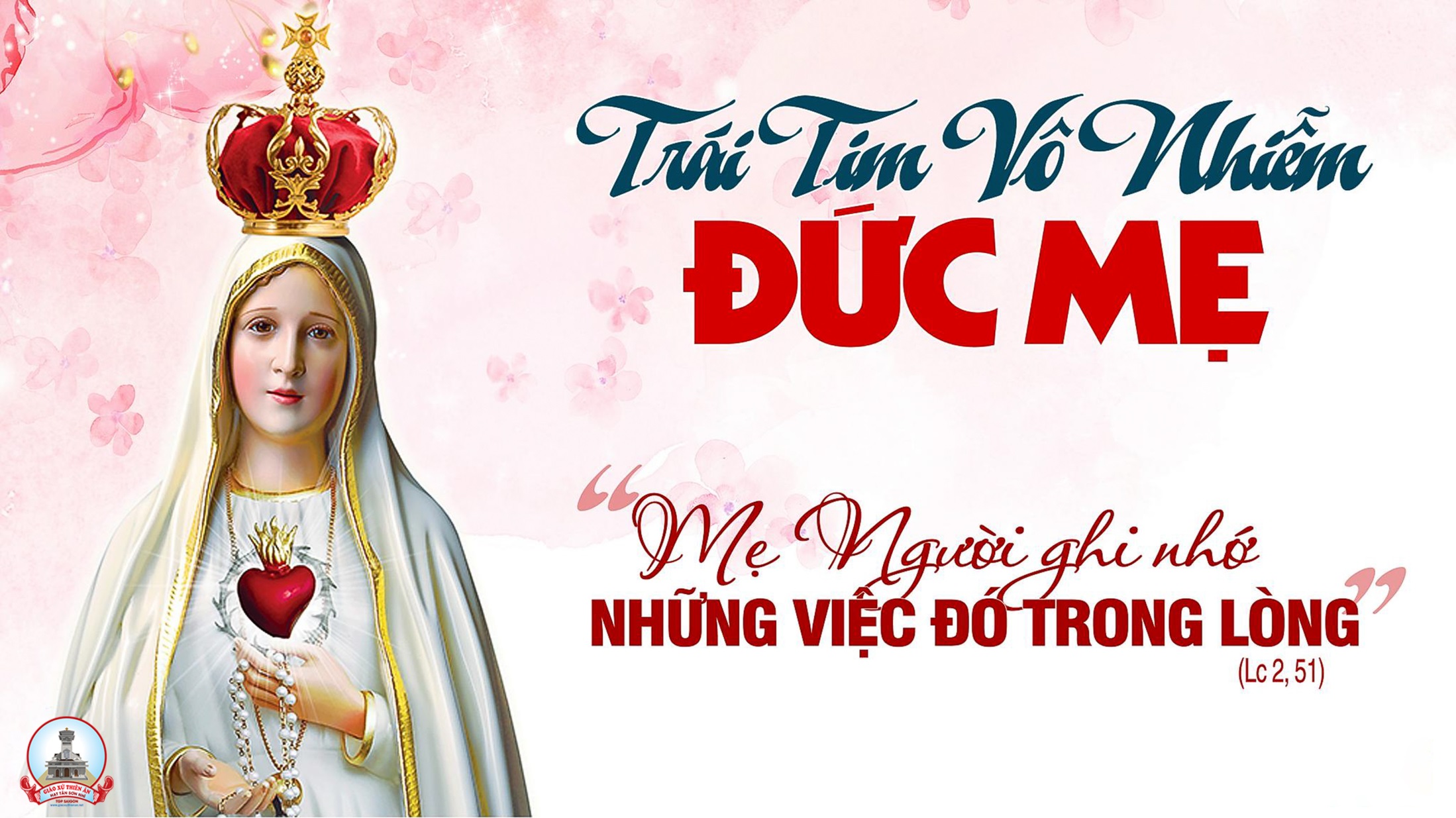 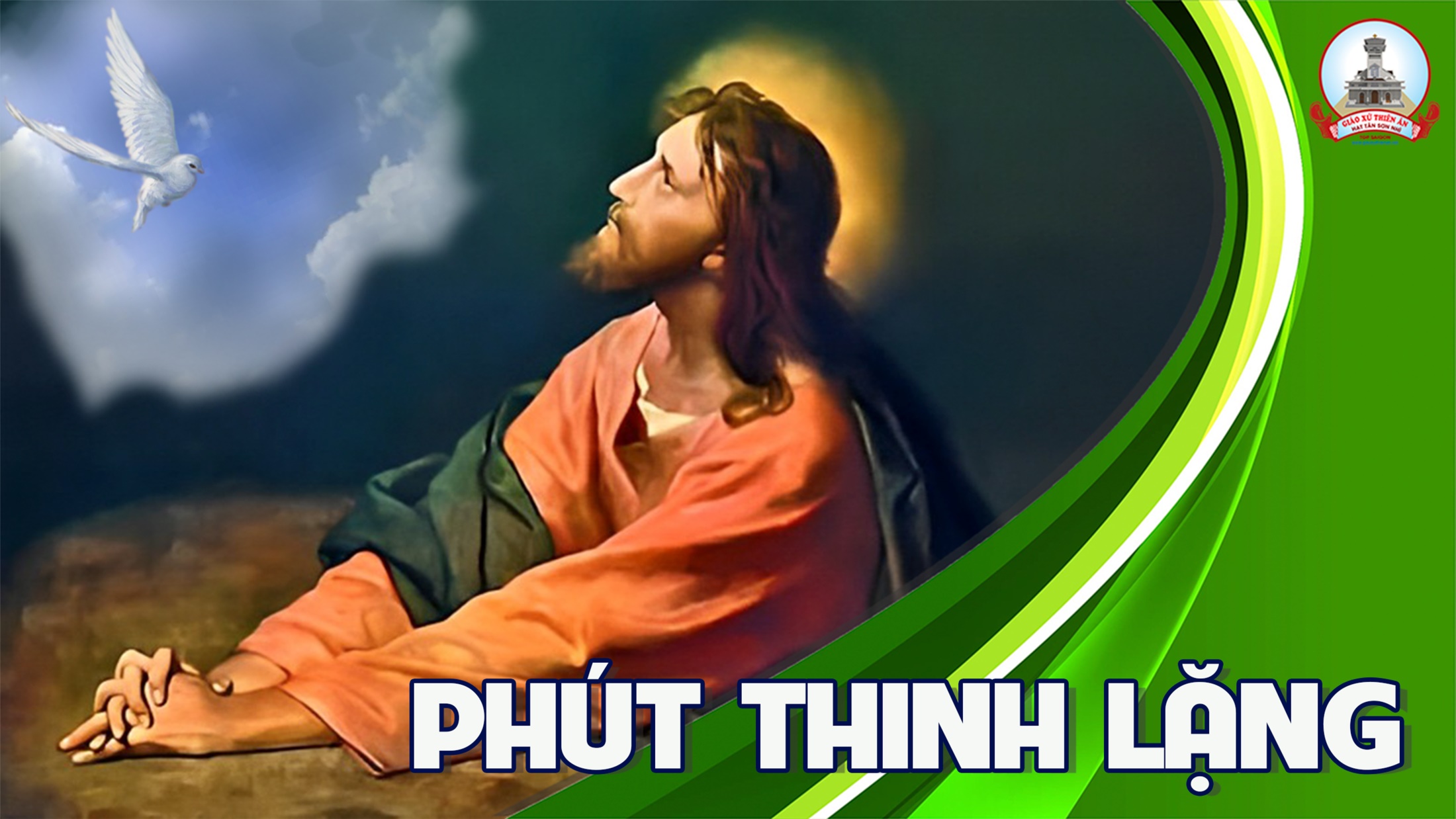 THỨ BẢY
SAU CHÚA NHẬT IX 
THƯỜNG NIÊN
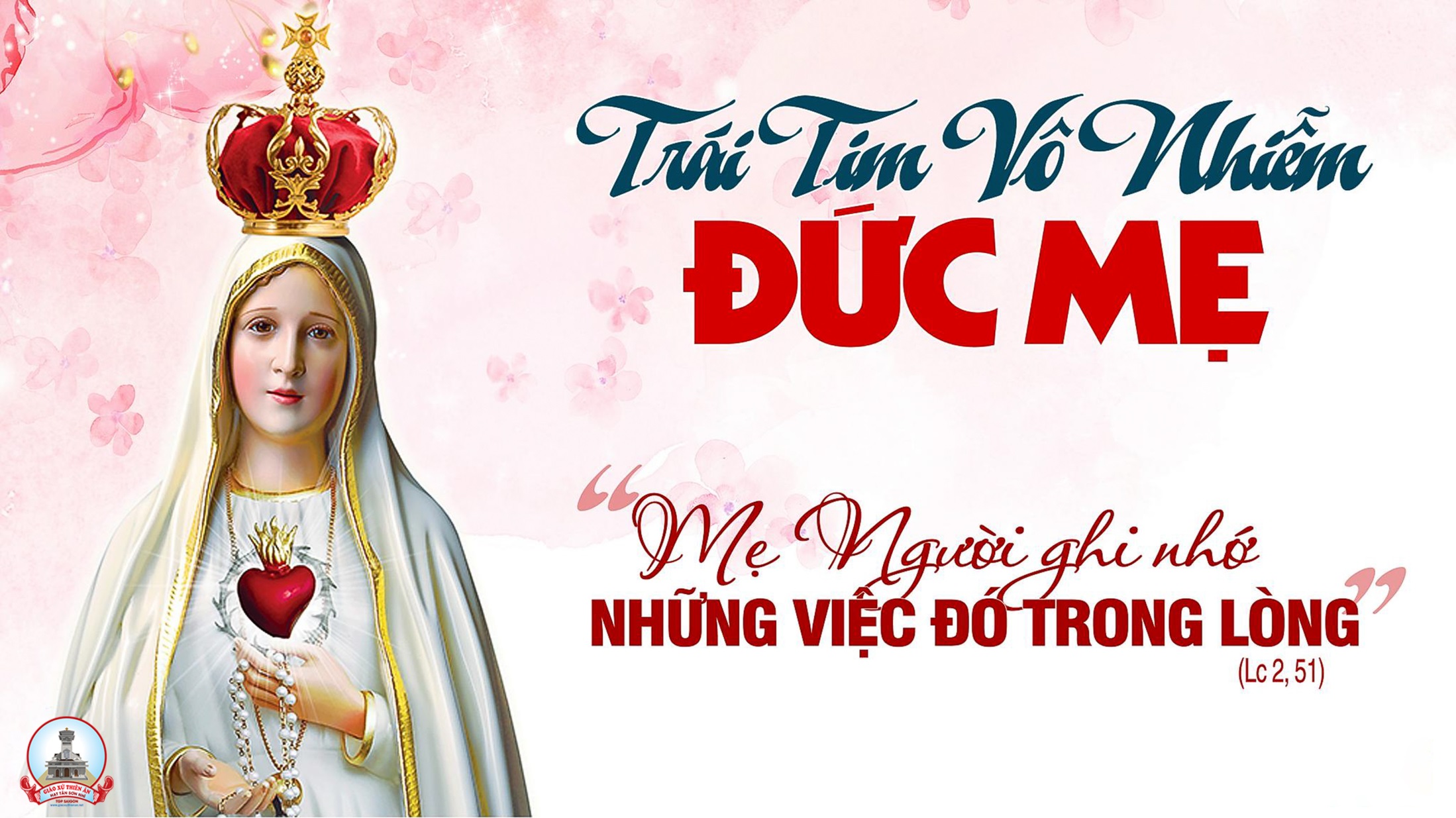 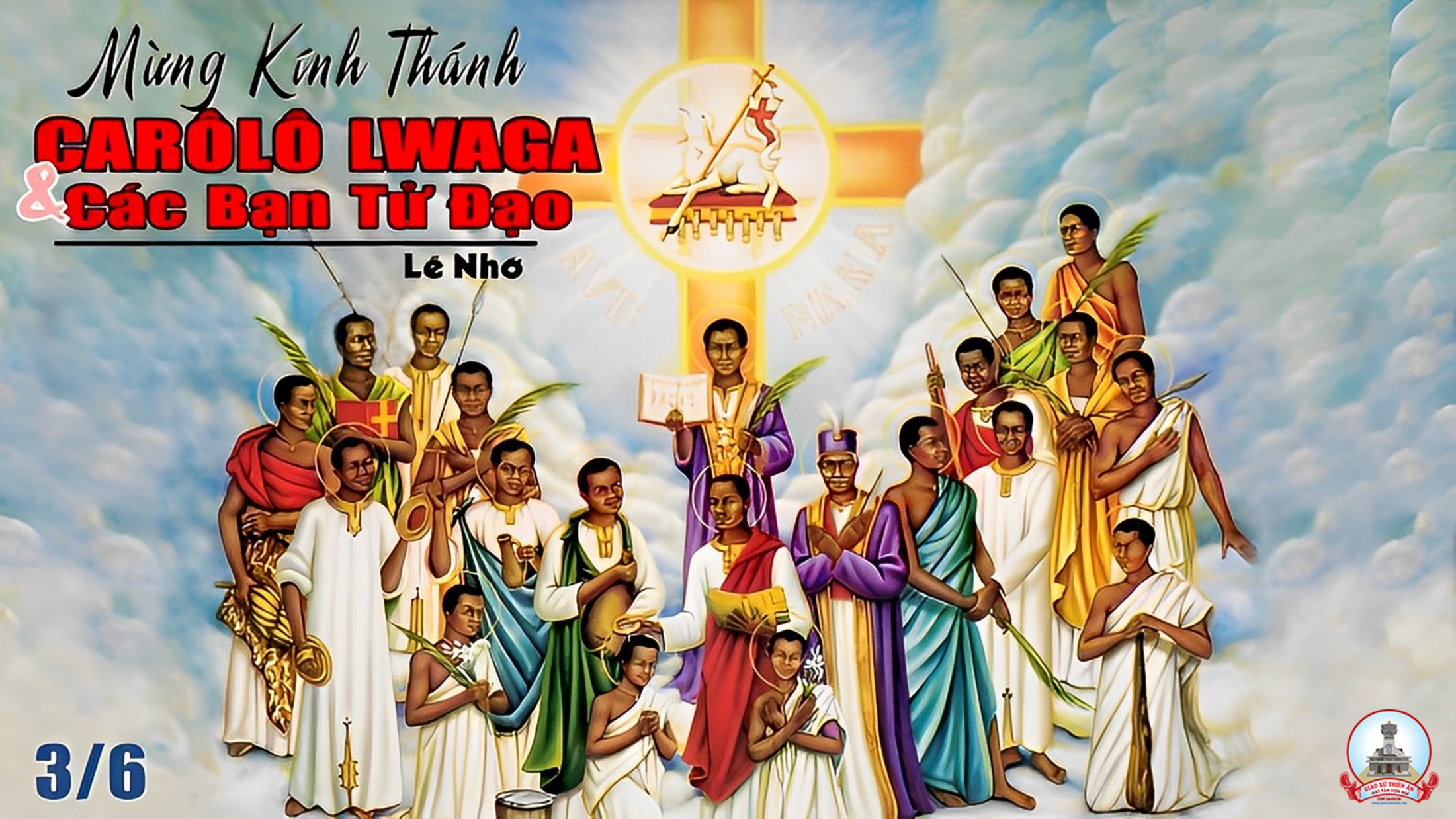 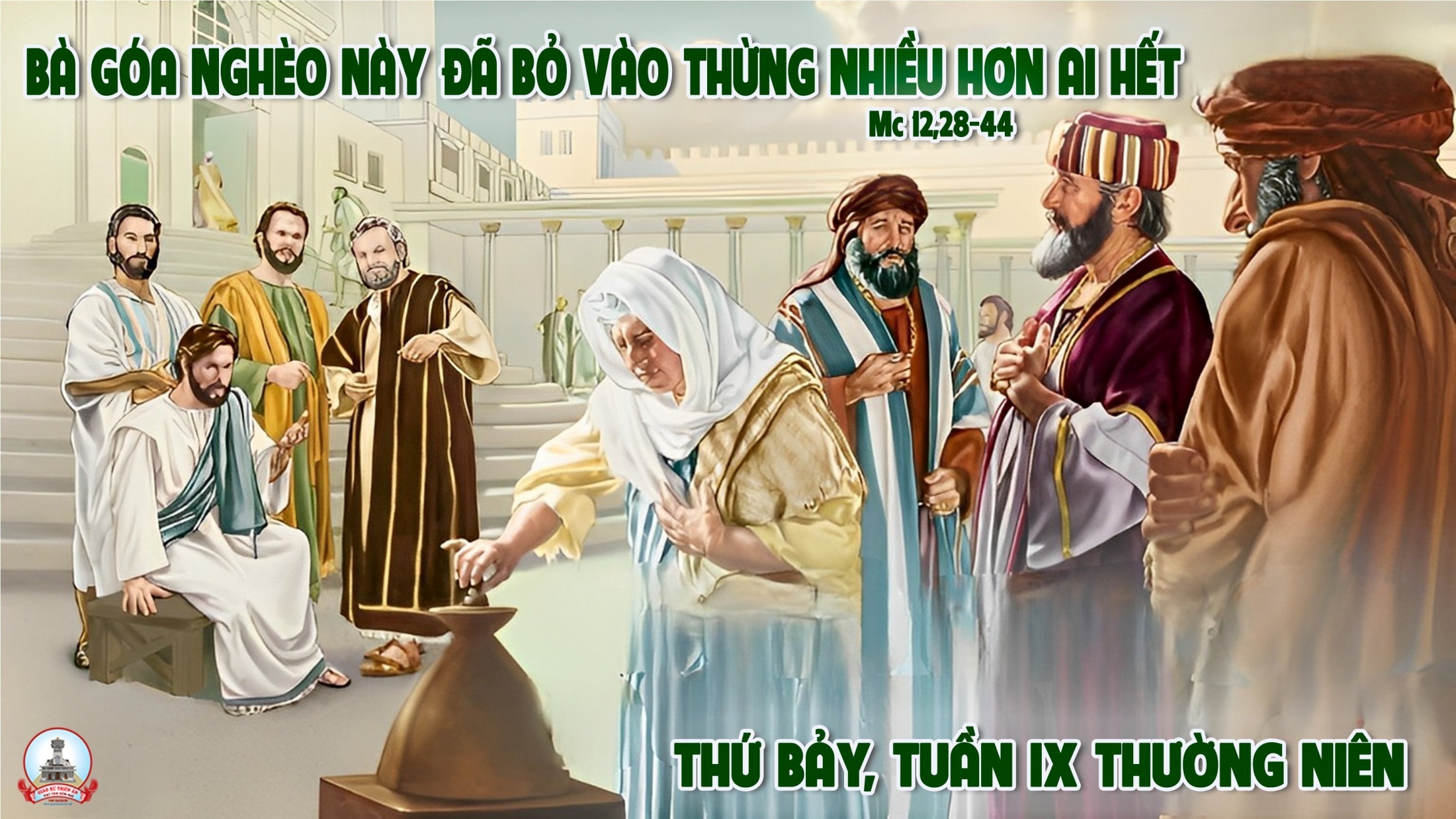 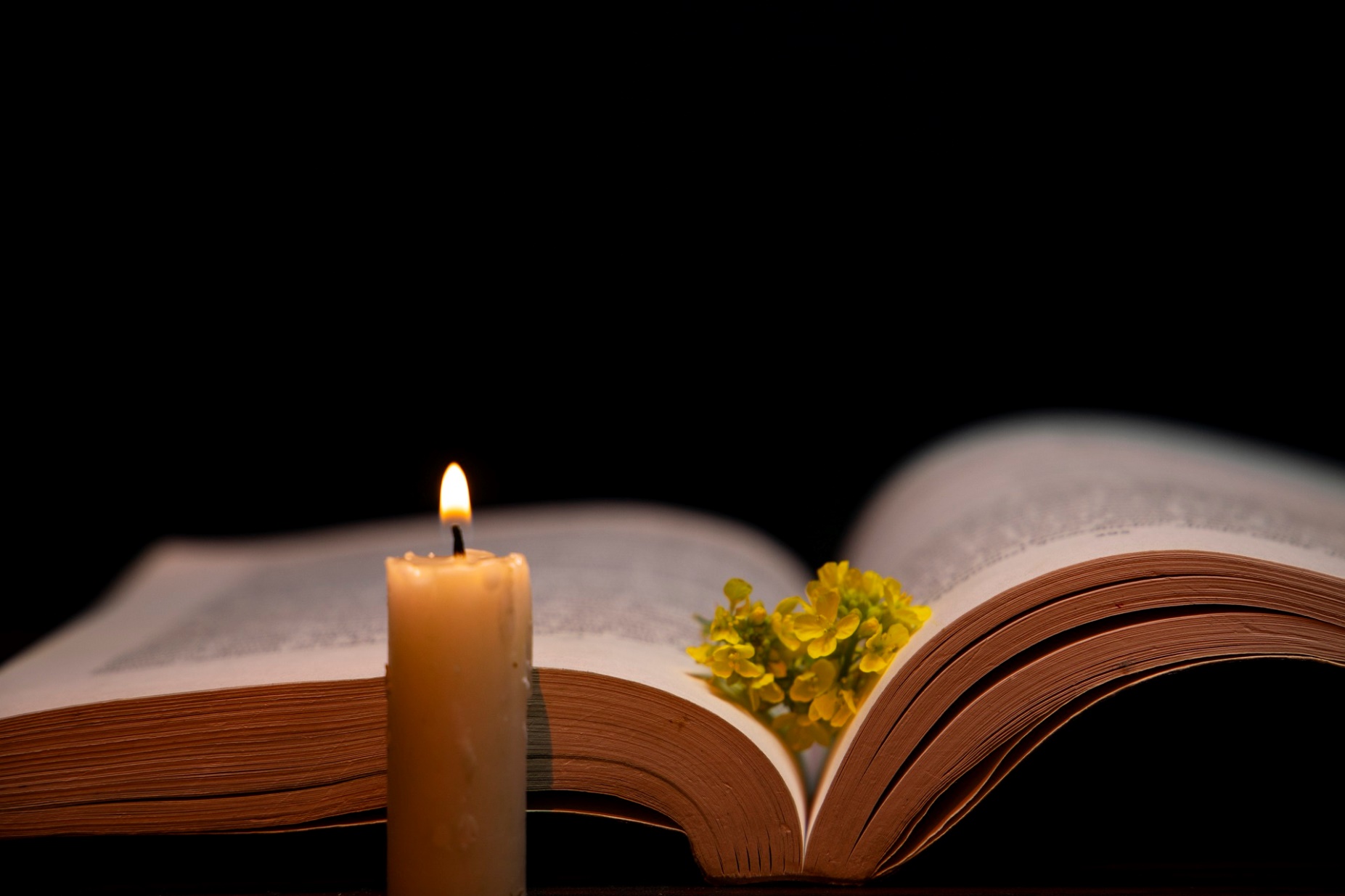 Hãy làm công việc người loan báo Tin Mừng, tôi sắp phải đổ máu và Chúa sẽ trao cho tôi vòng hoa dành cho người công chính
Bài trích trích thư thứ hai của thánh Phaolo tông đồ gửi tín hữu ti-mô-thê
Đáp ca:
Lạy Chúa, miệng con sẽ tường thuật ơn cứu độ Ngài ban.
Alleluia-Alleluia:
Phúc thay ai có tâm hồn nghèo khó, vì Nước Trời là của họ.
Alleluia:
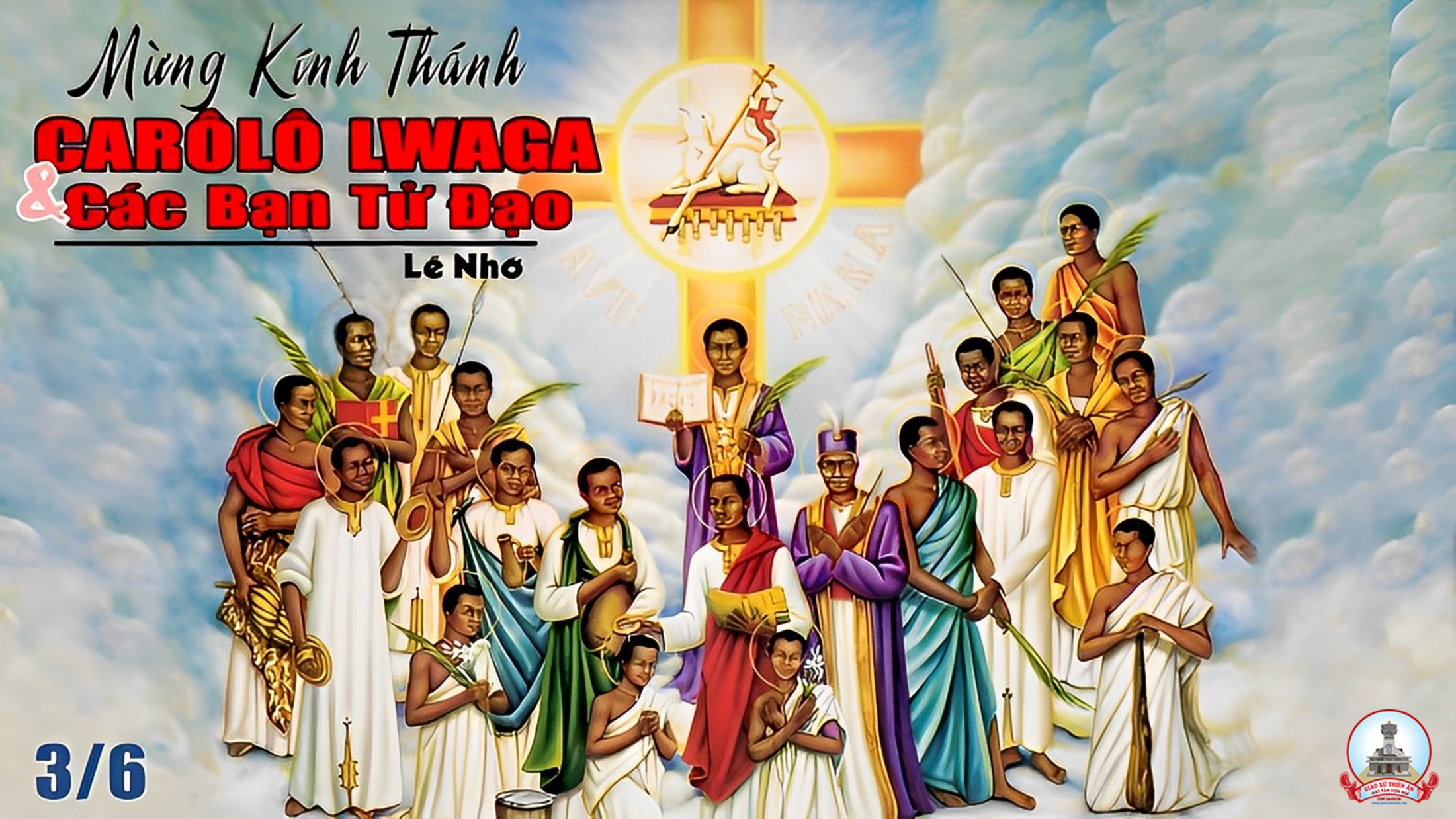 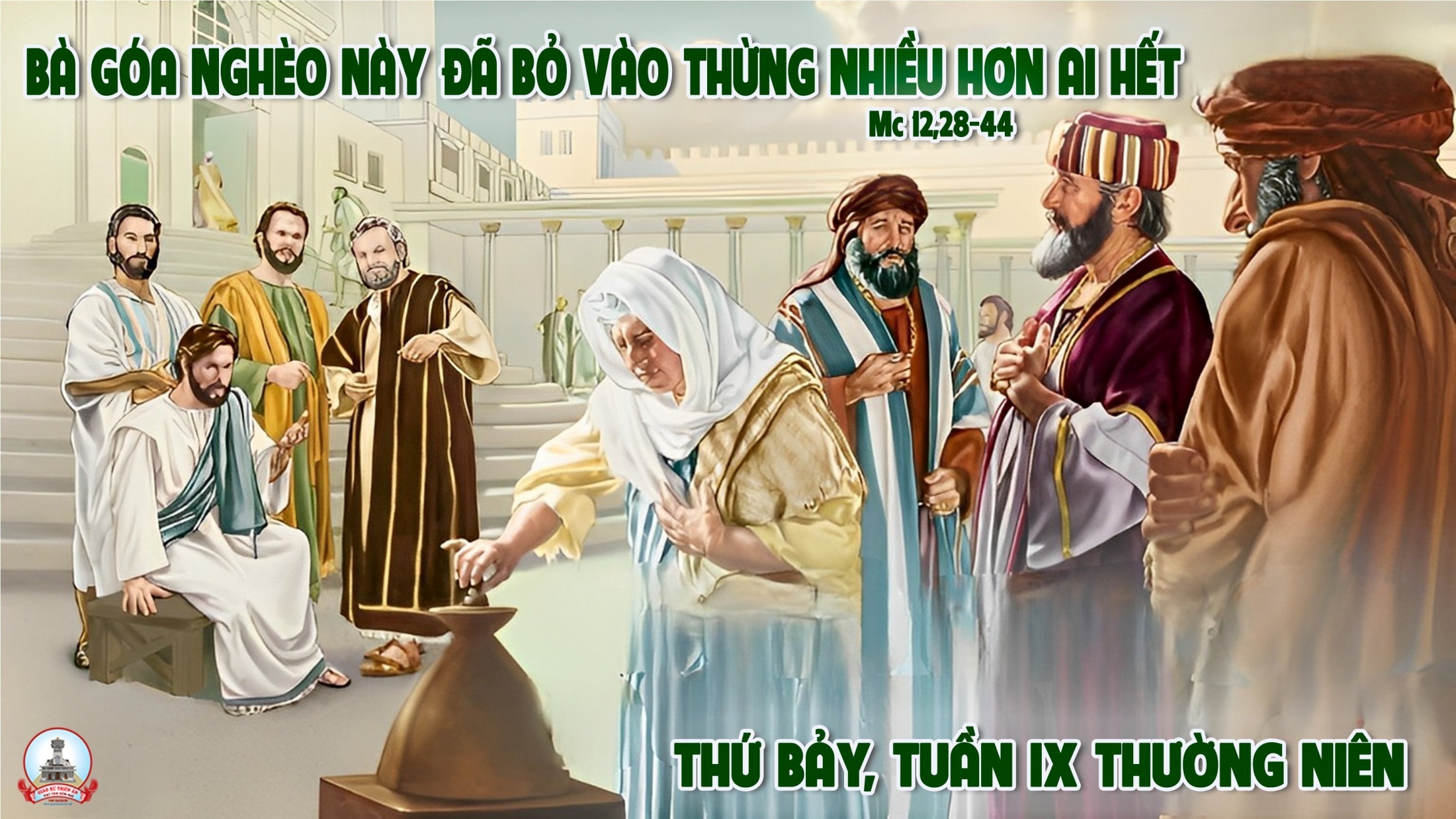 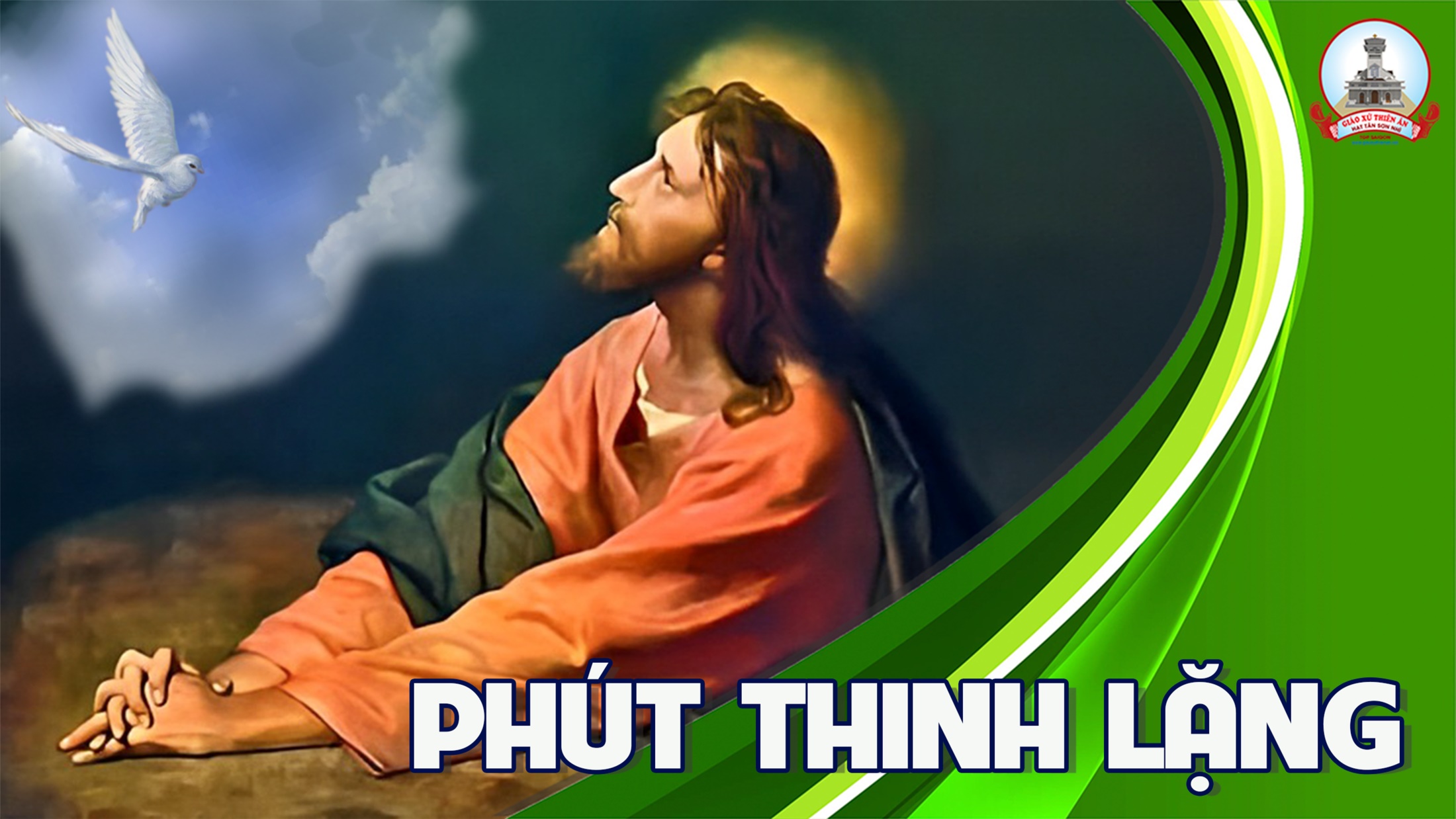